ZOMBIE ATTACK!
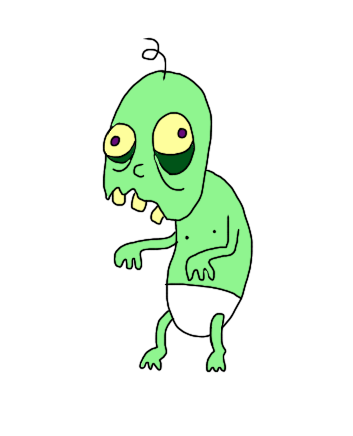 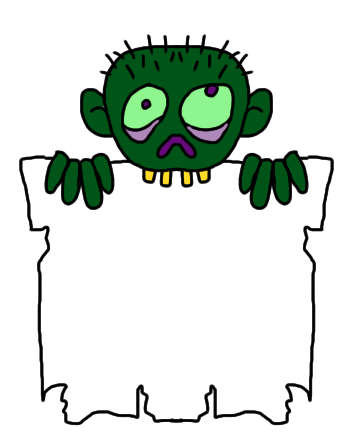 Wanted:
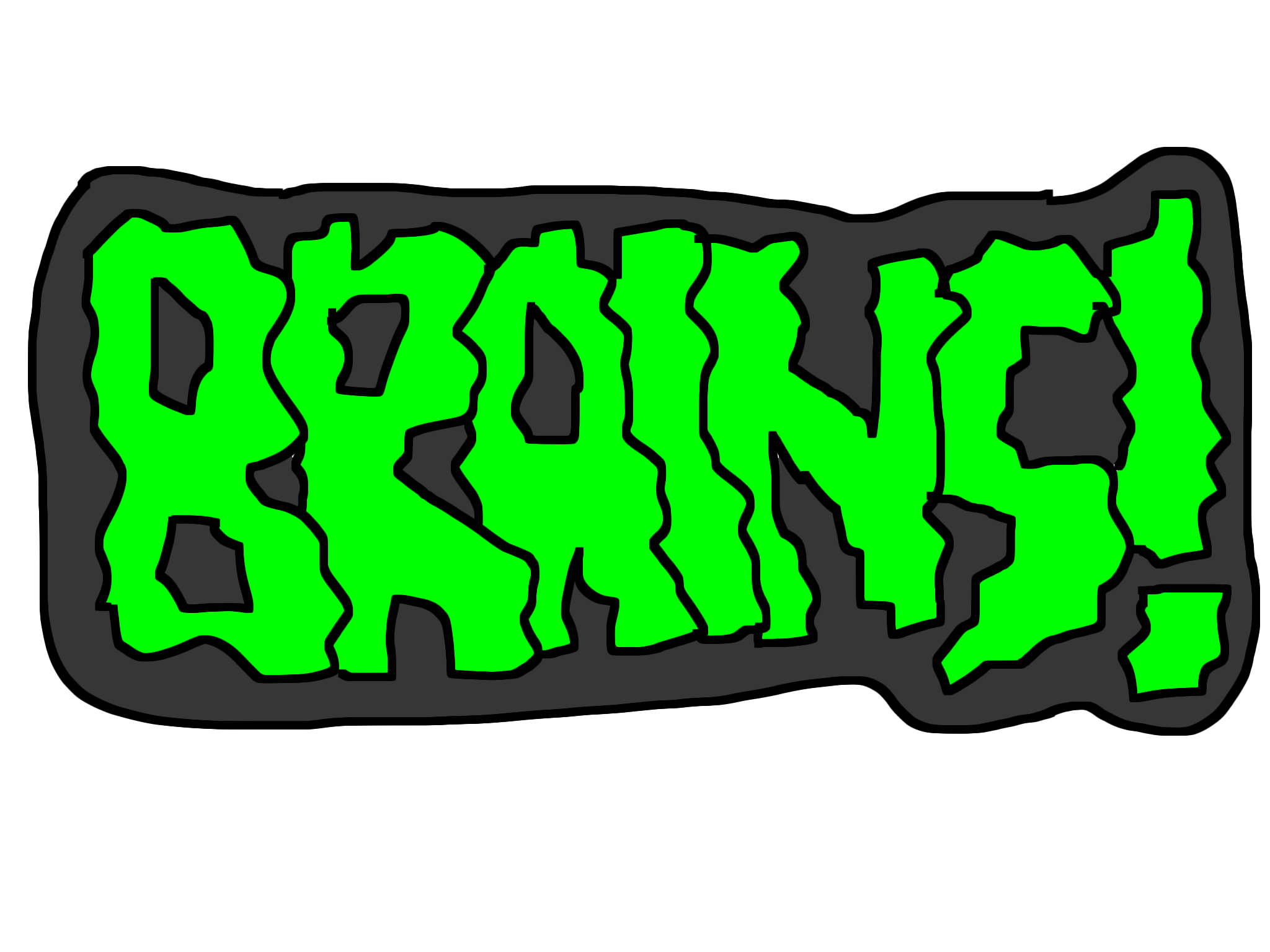 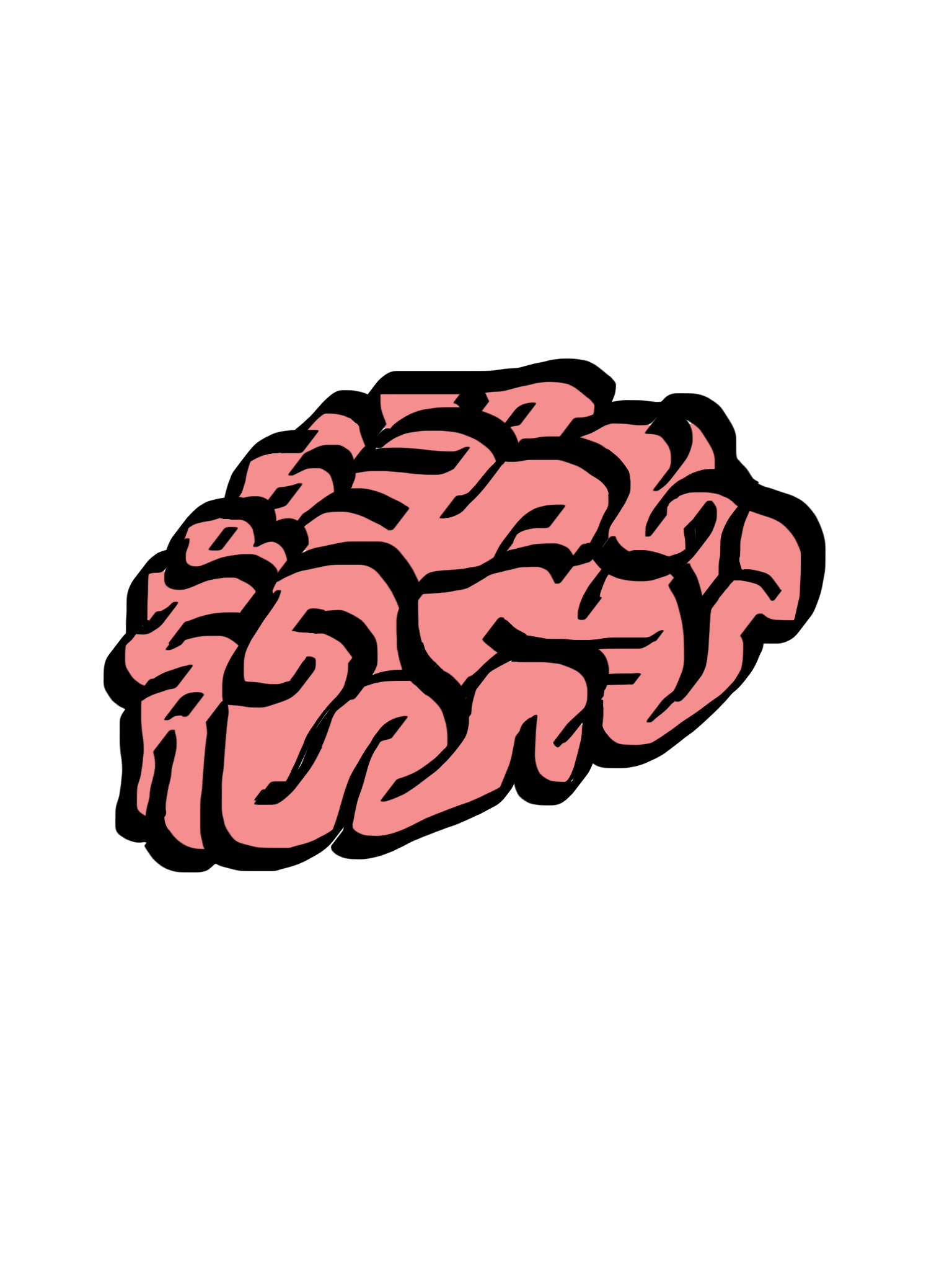 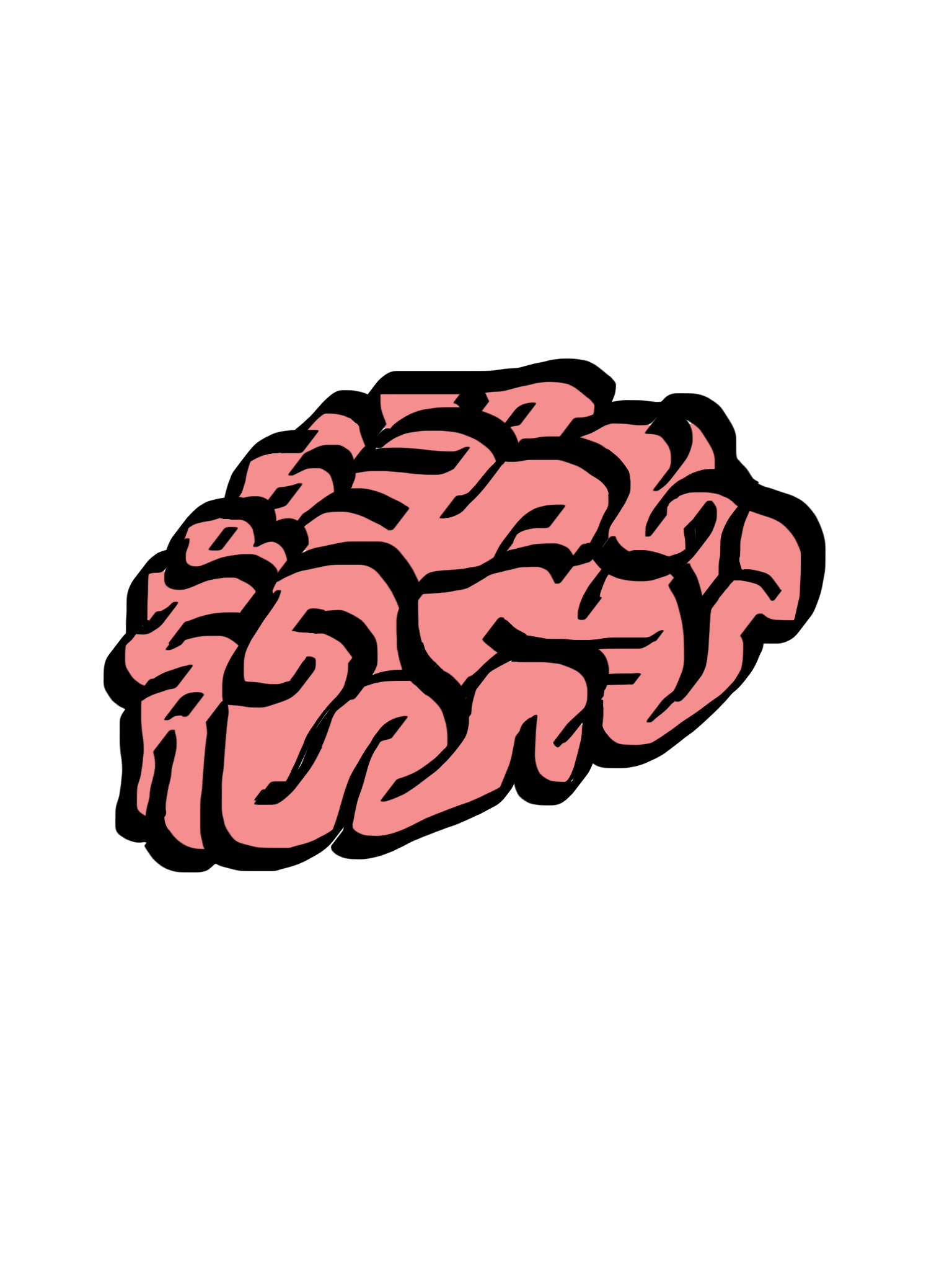 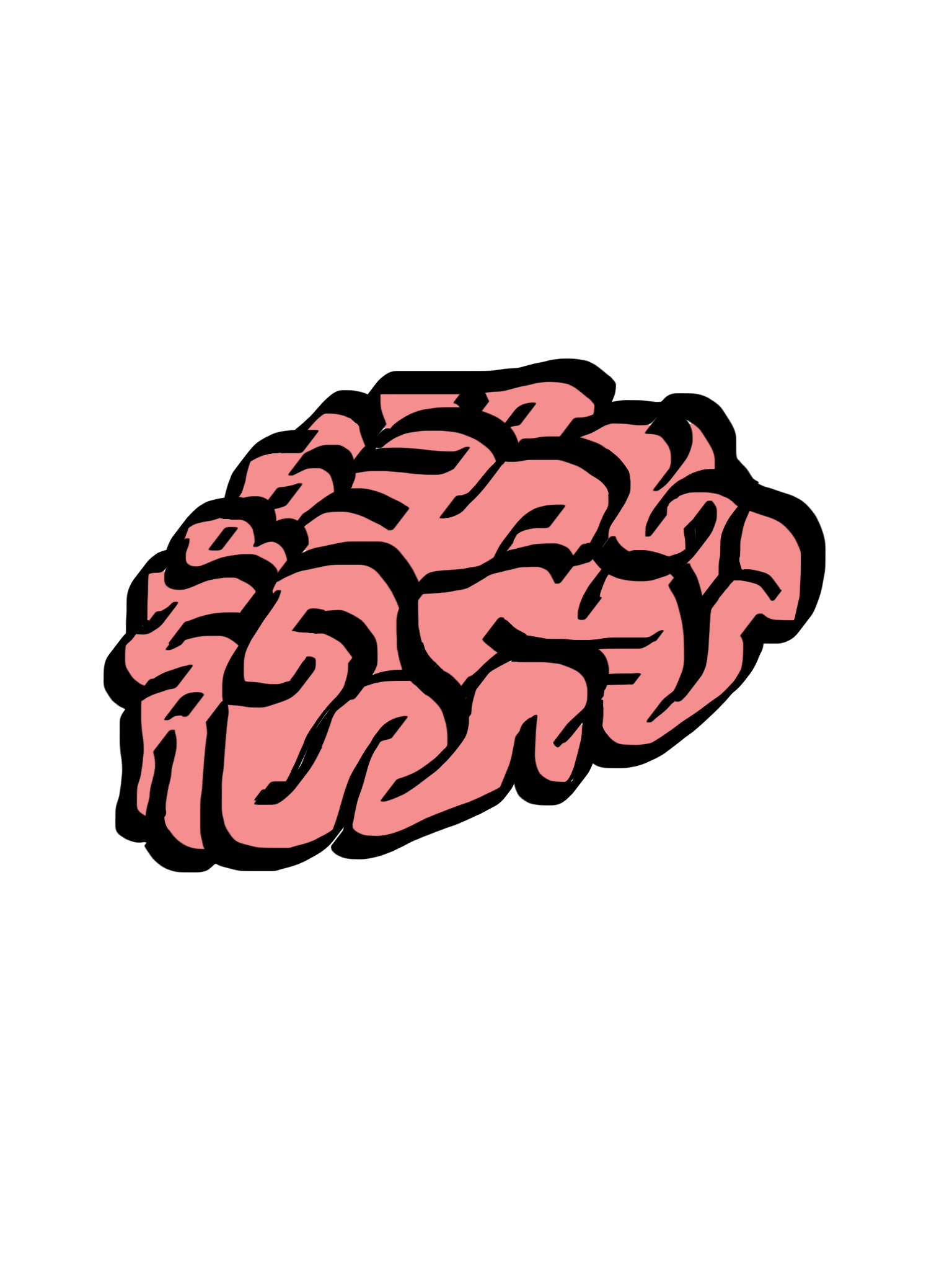 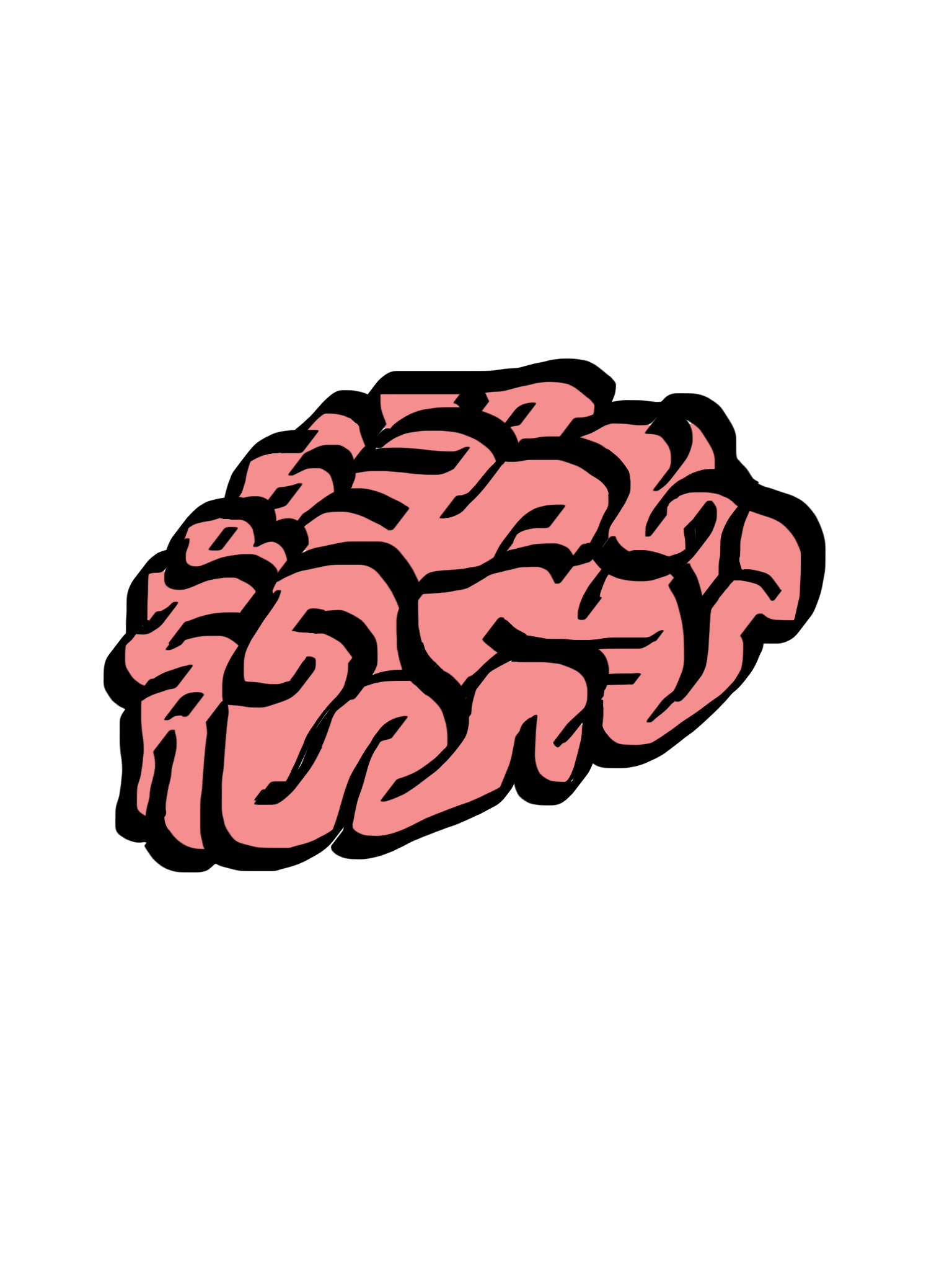 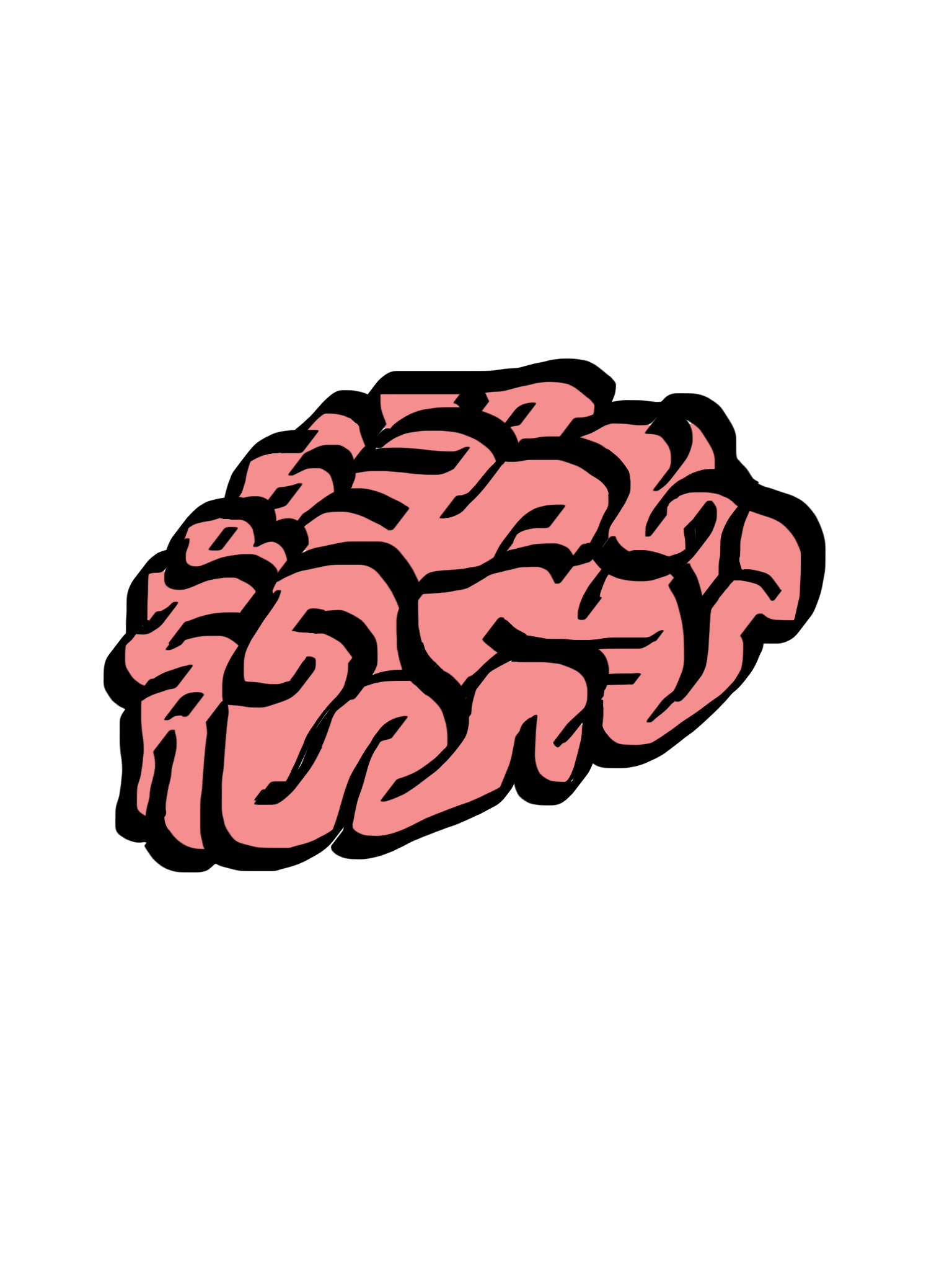 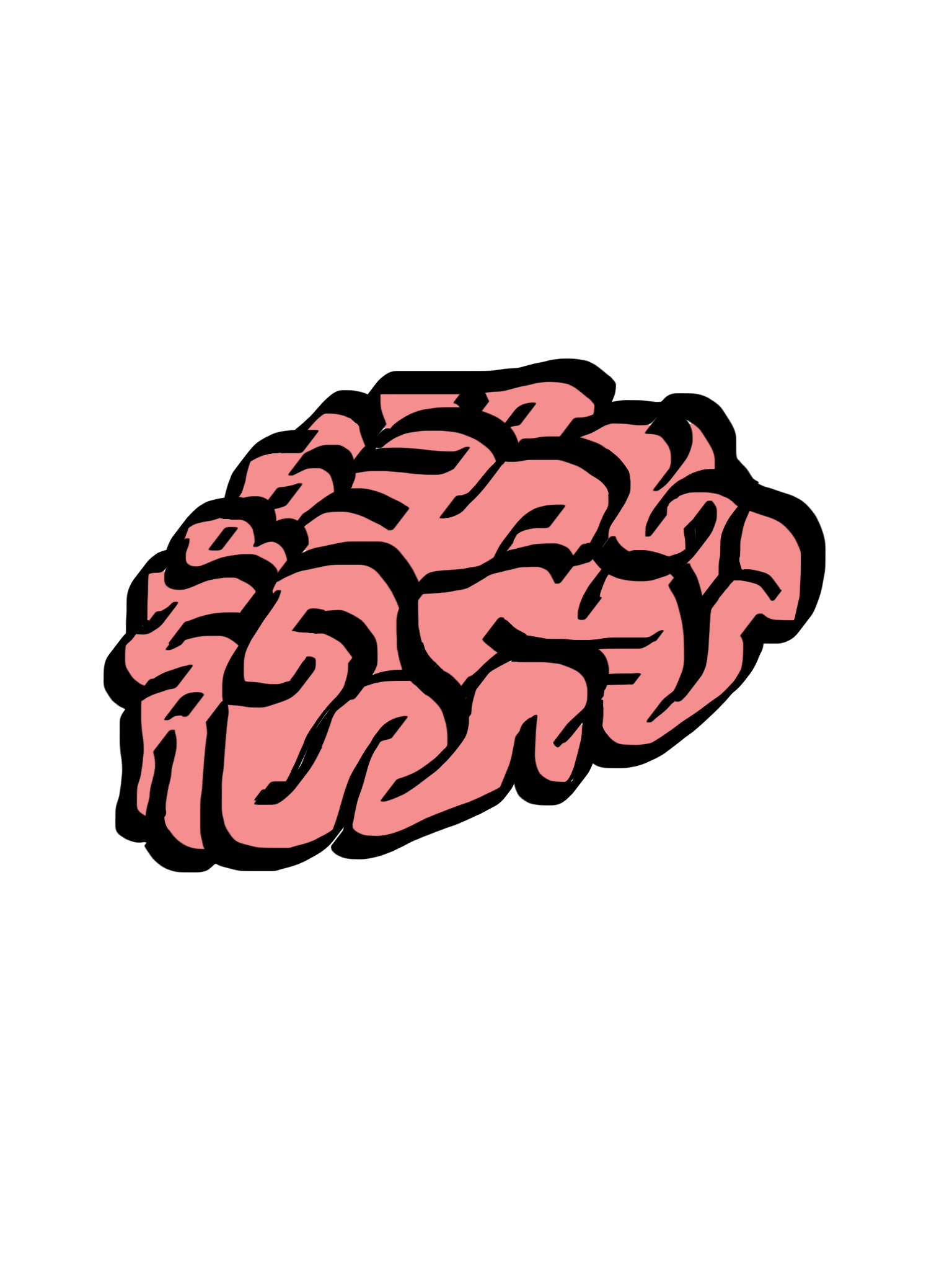 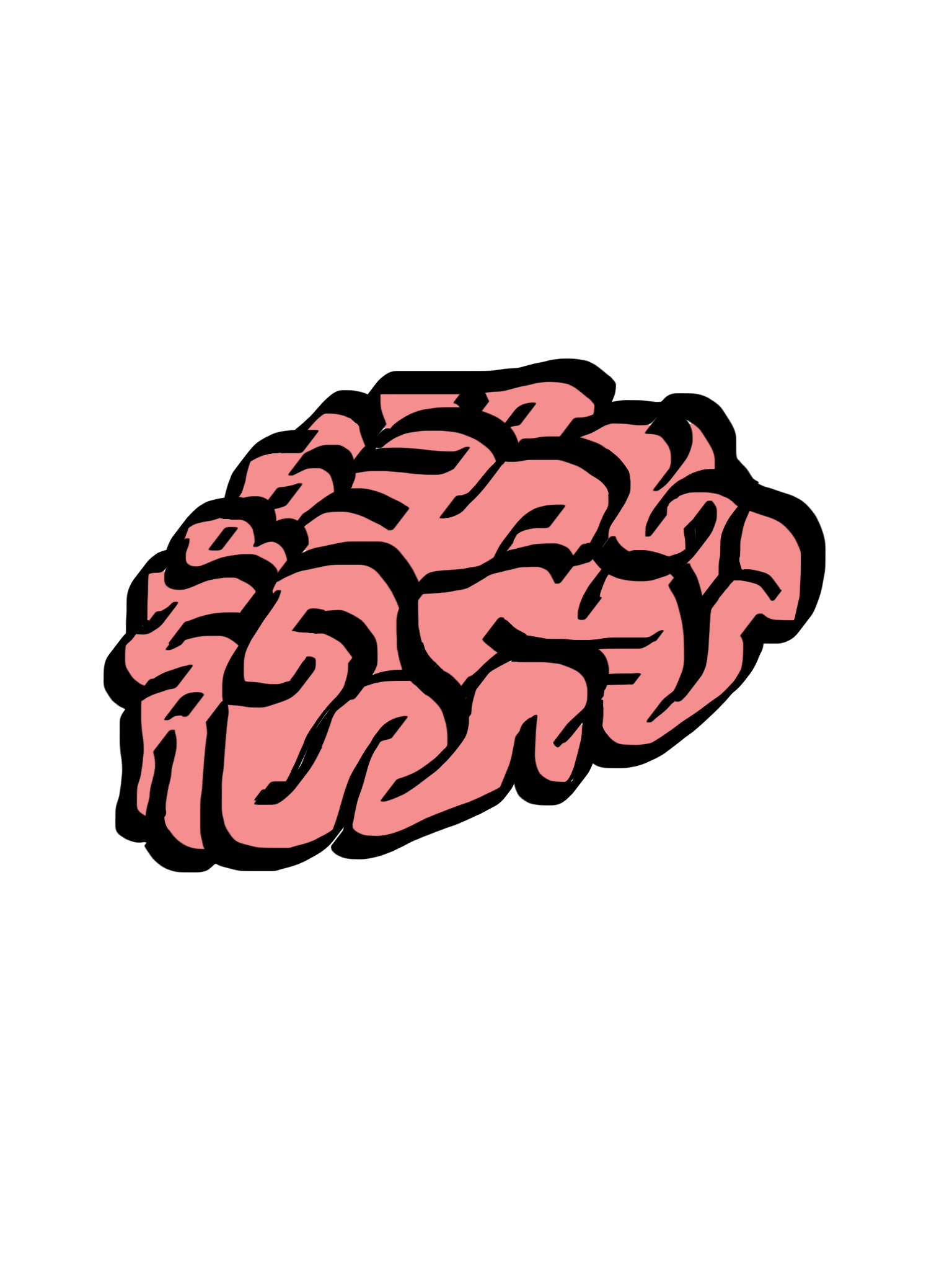 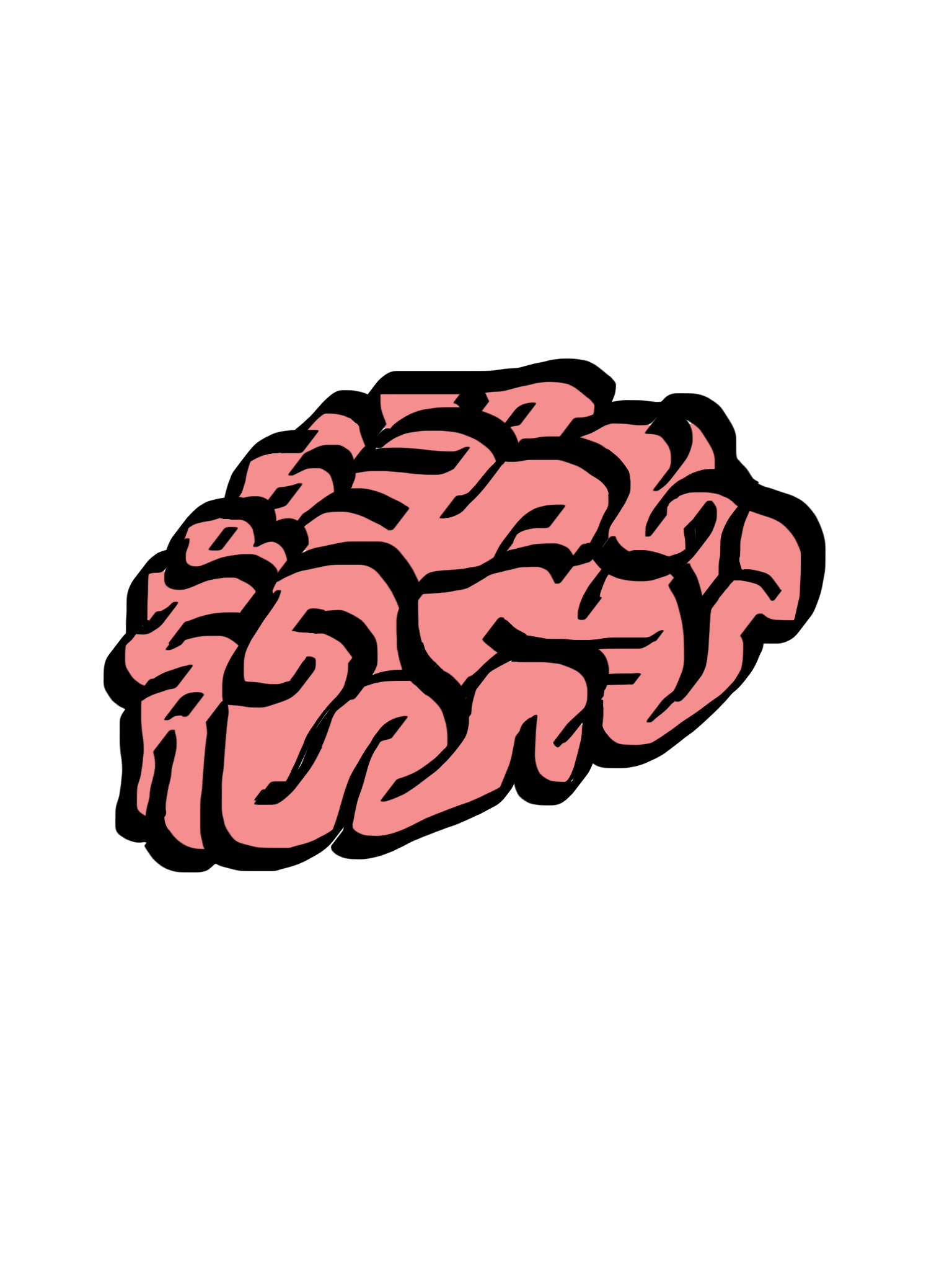 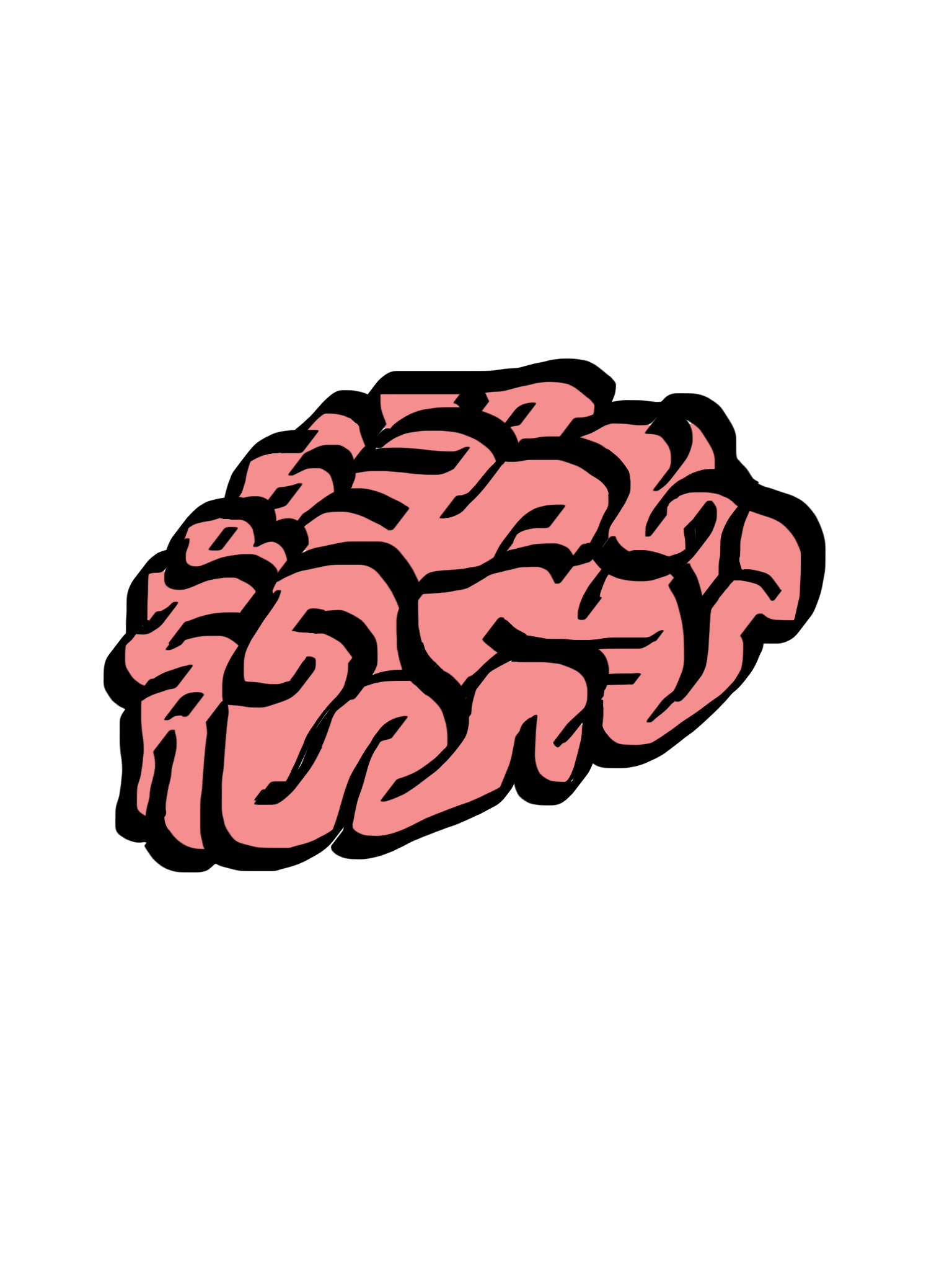 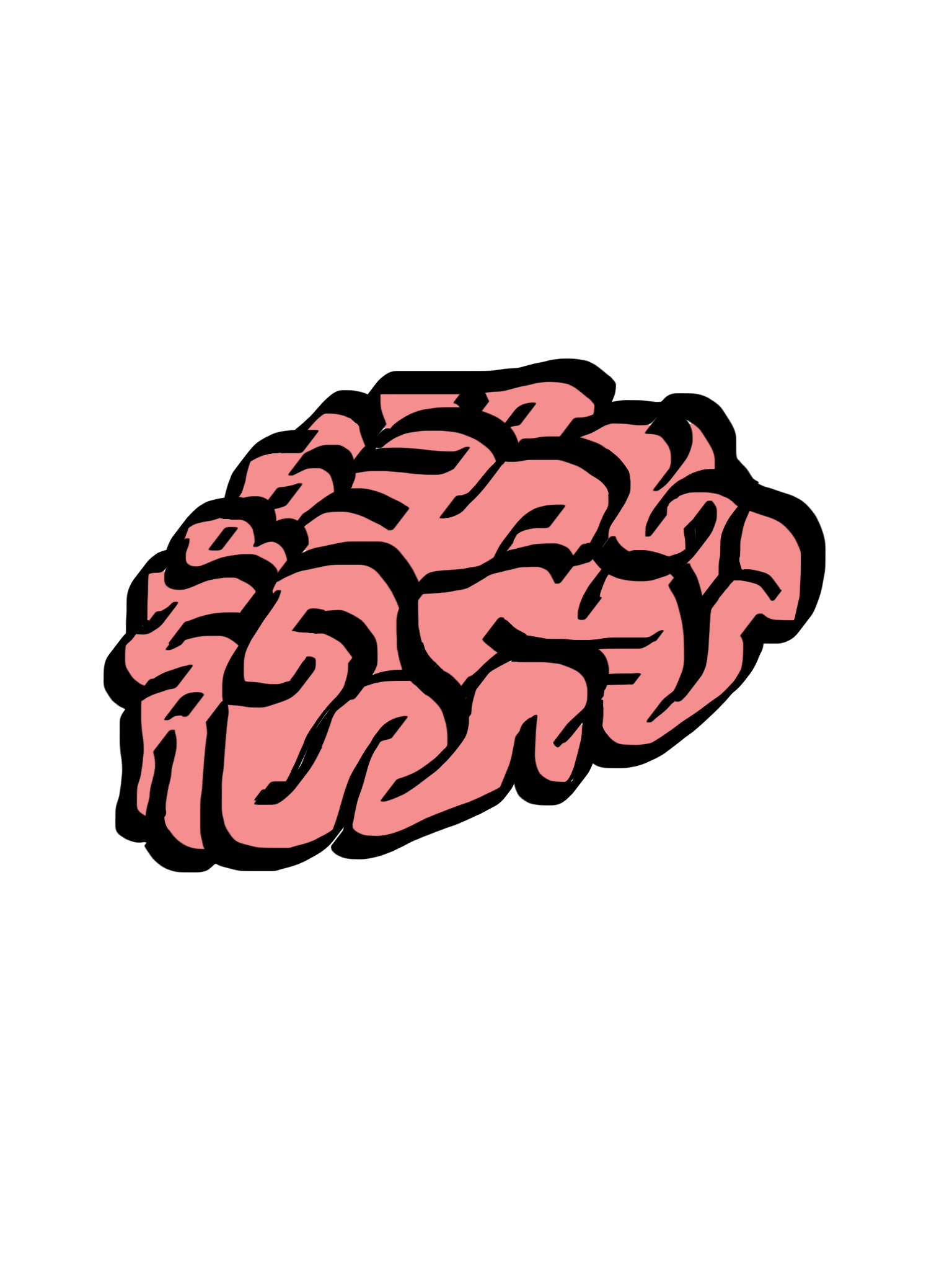 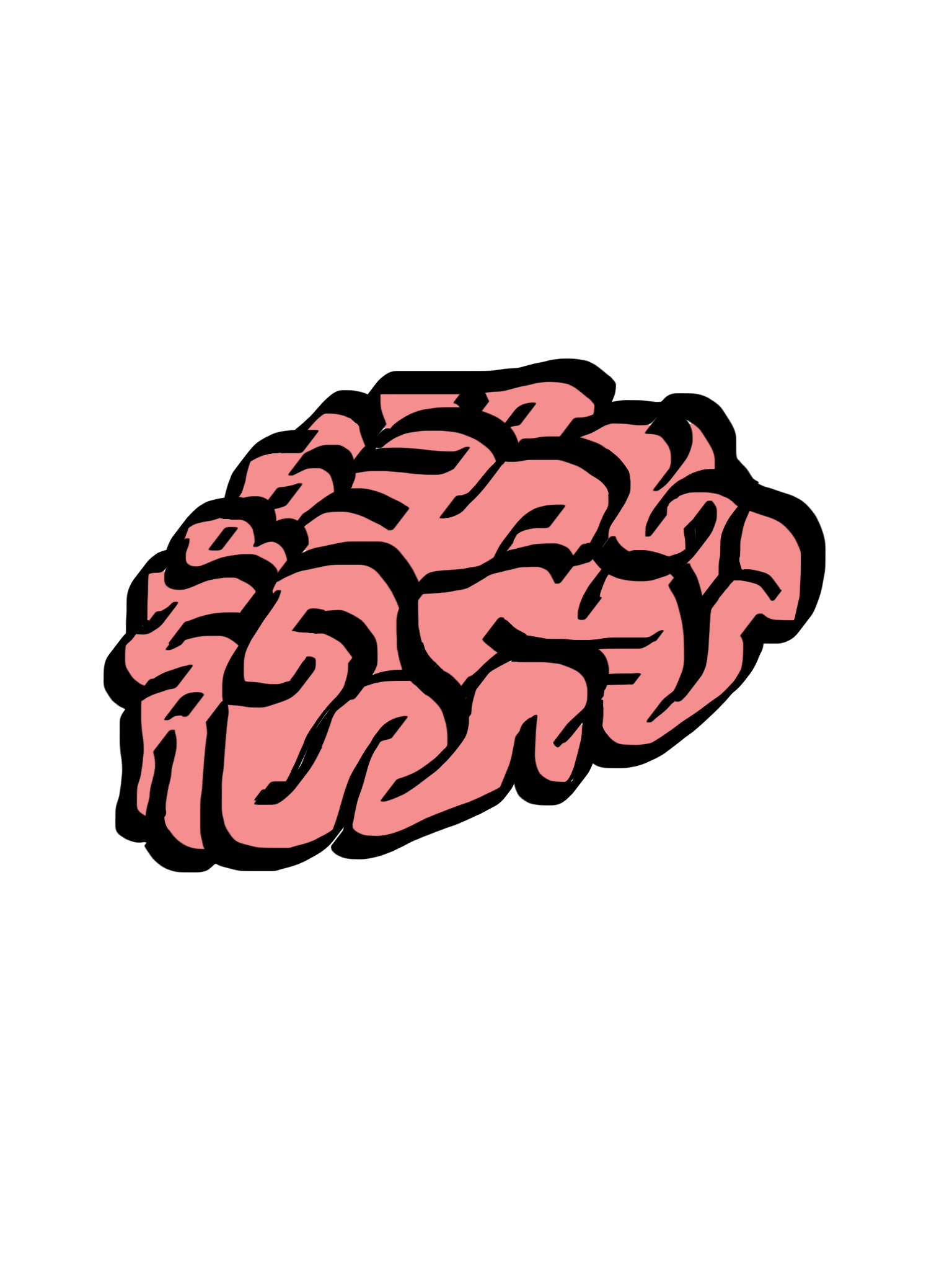 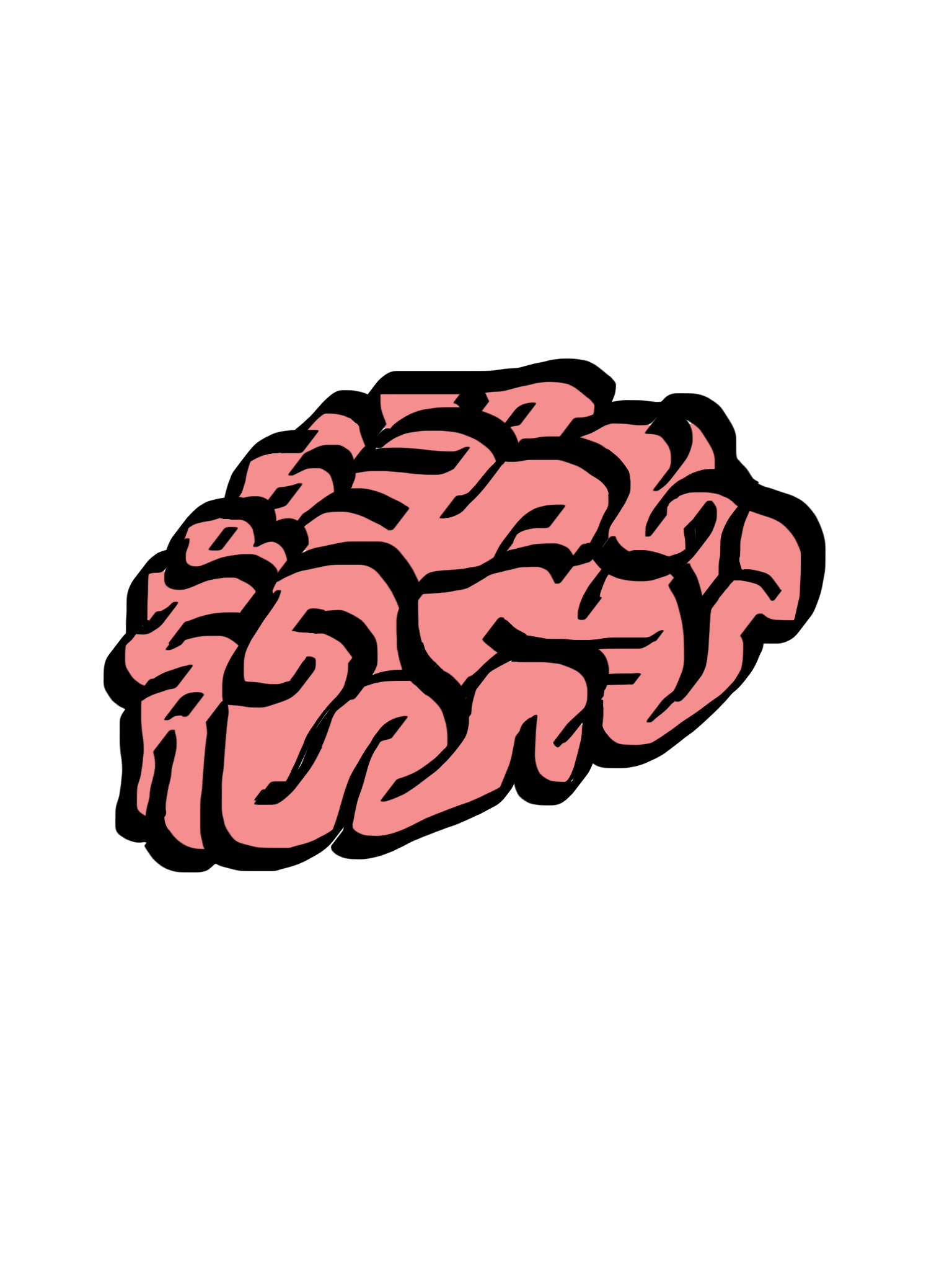 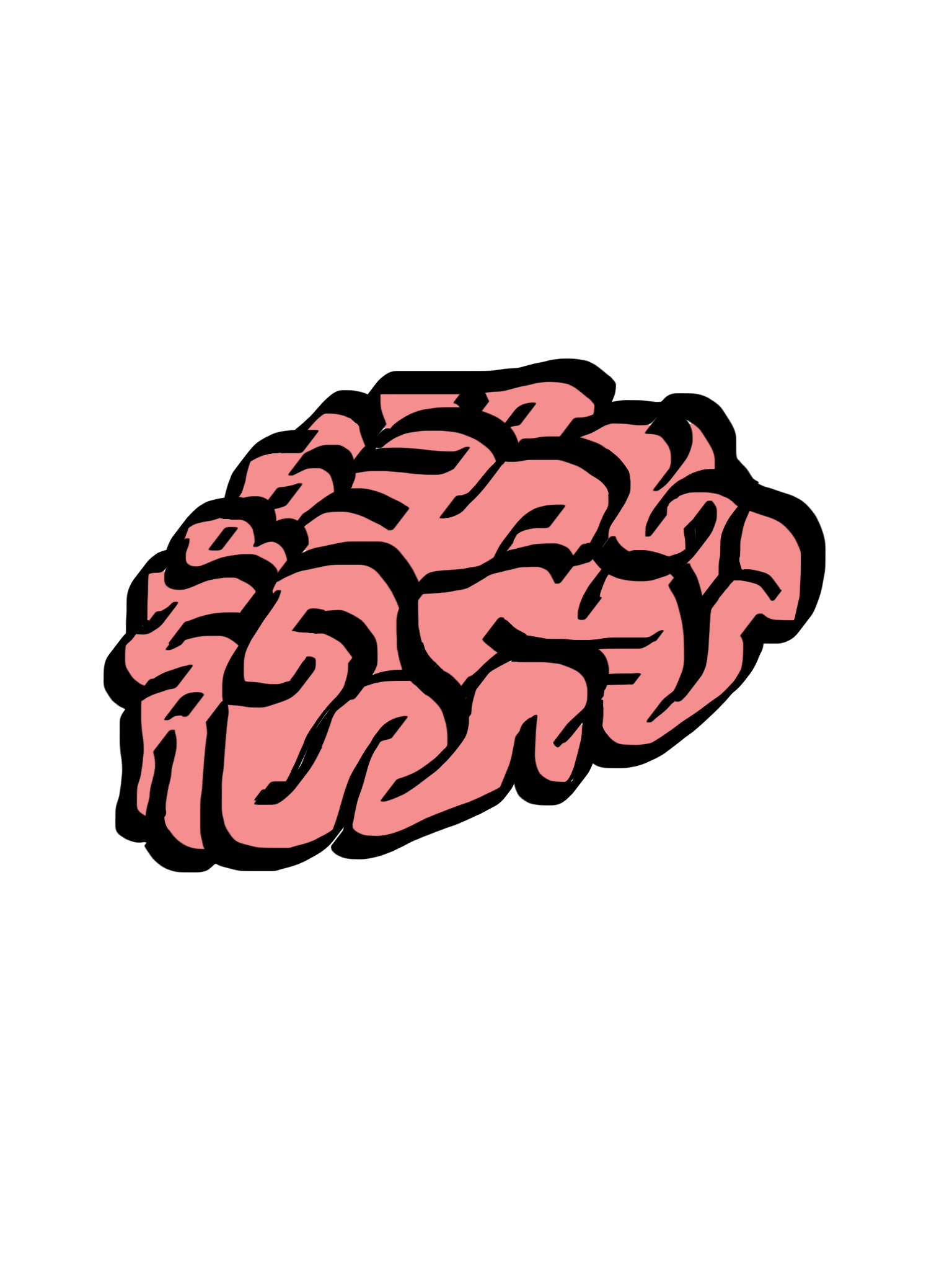 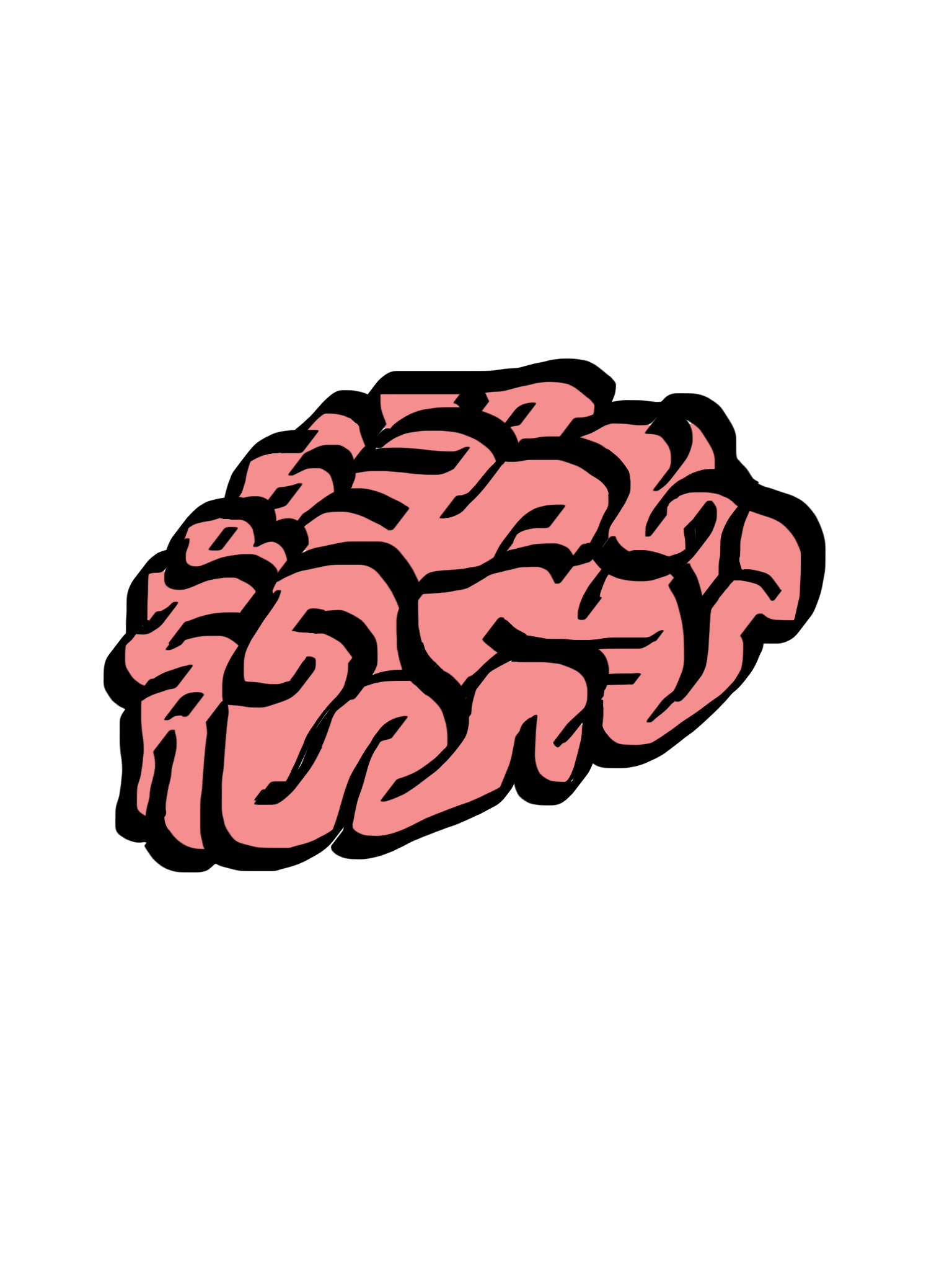 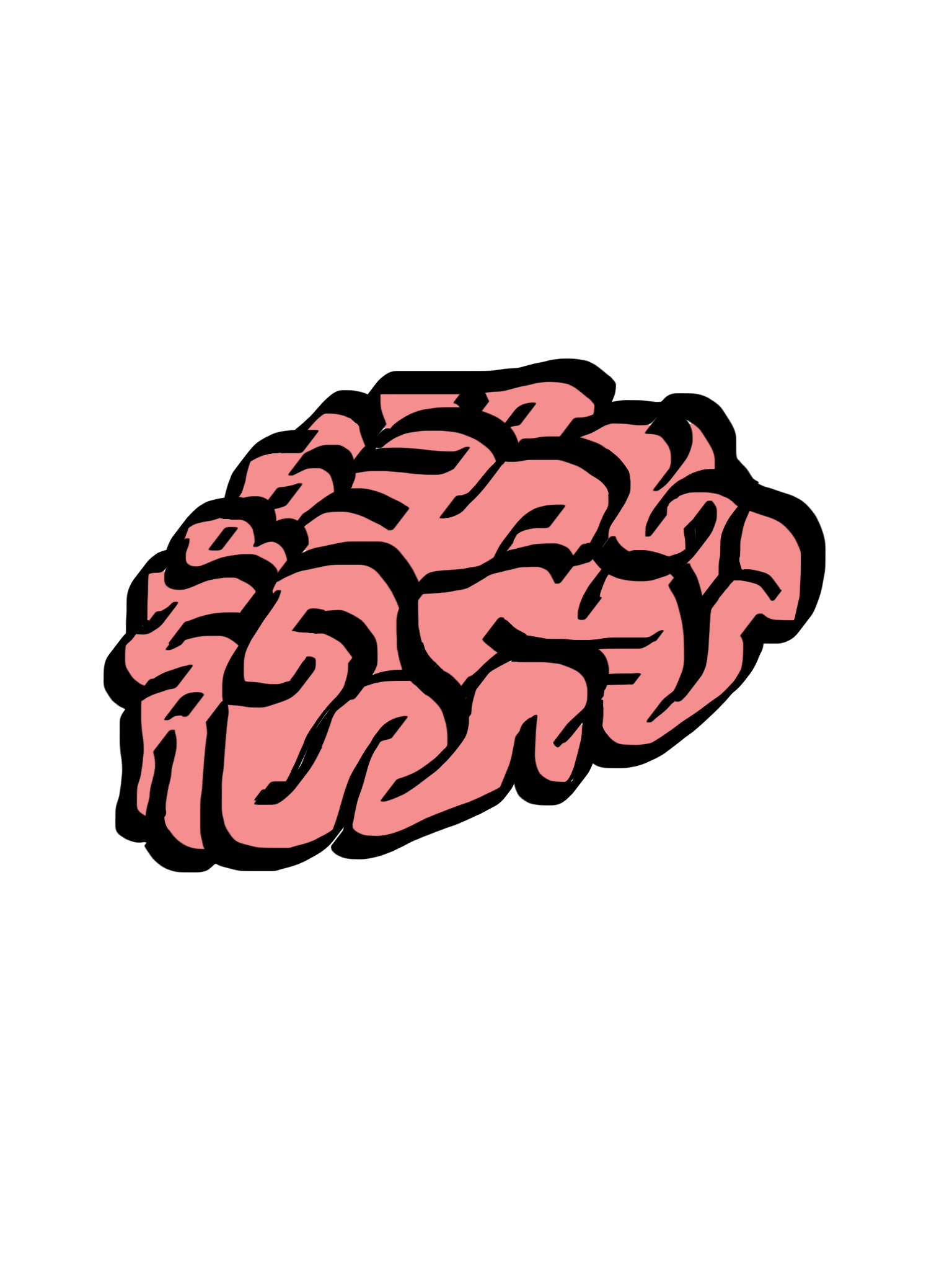 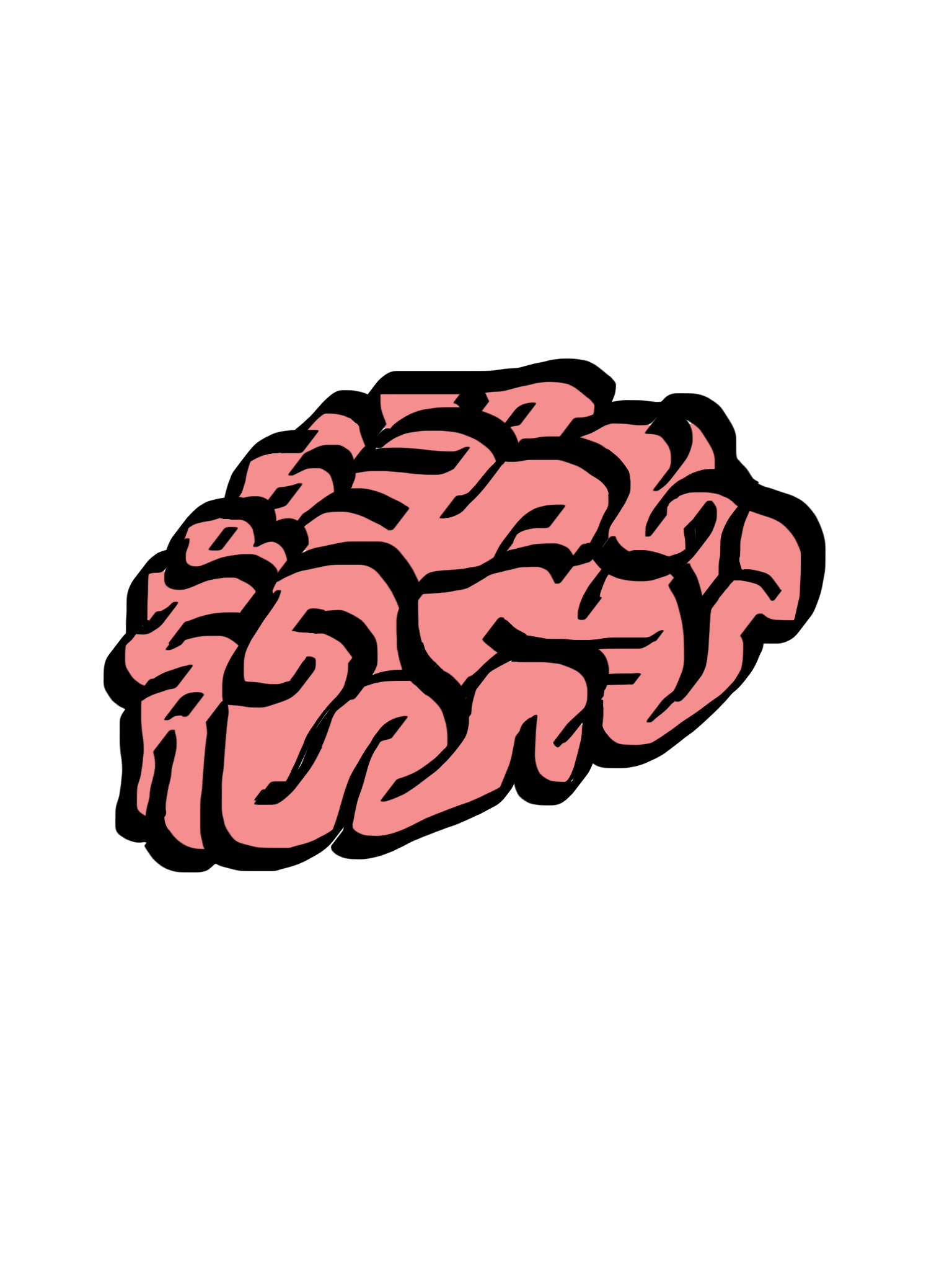 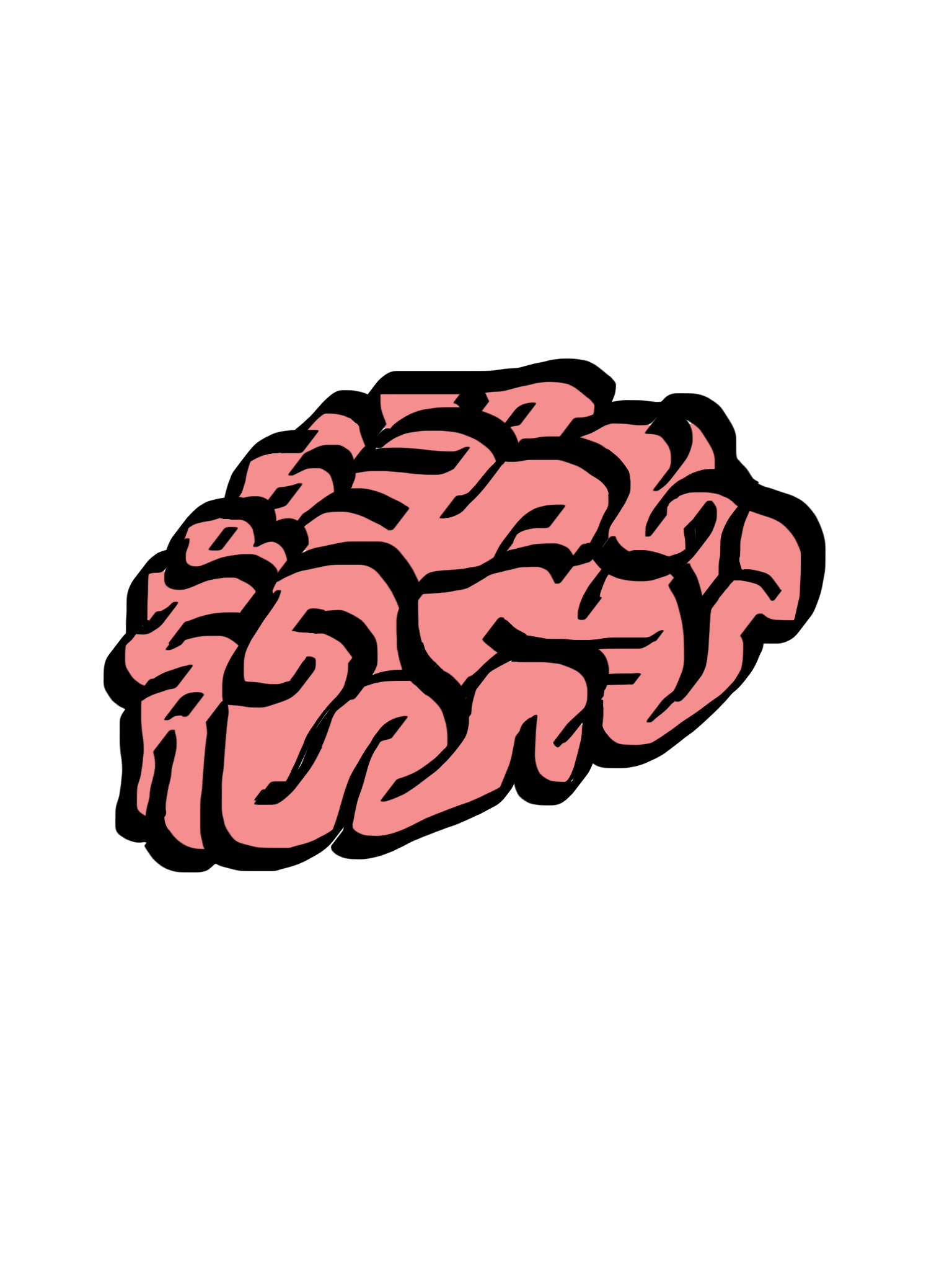 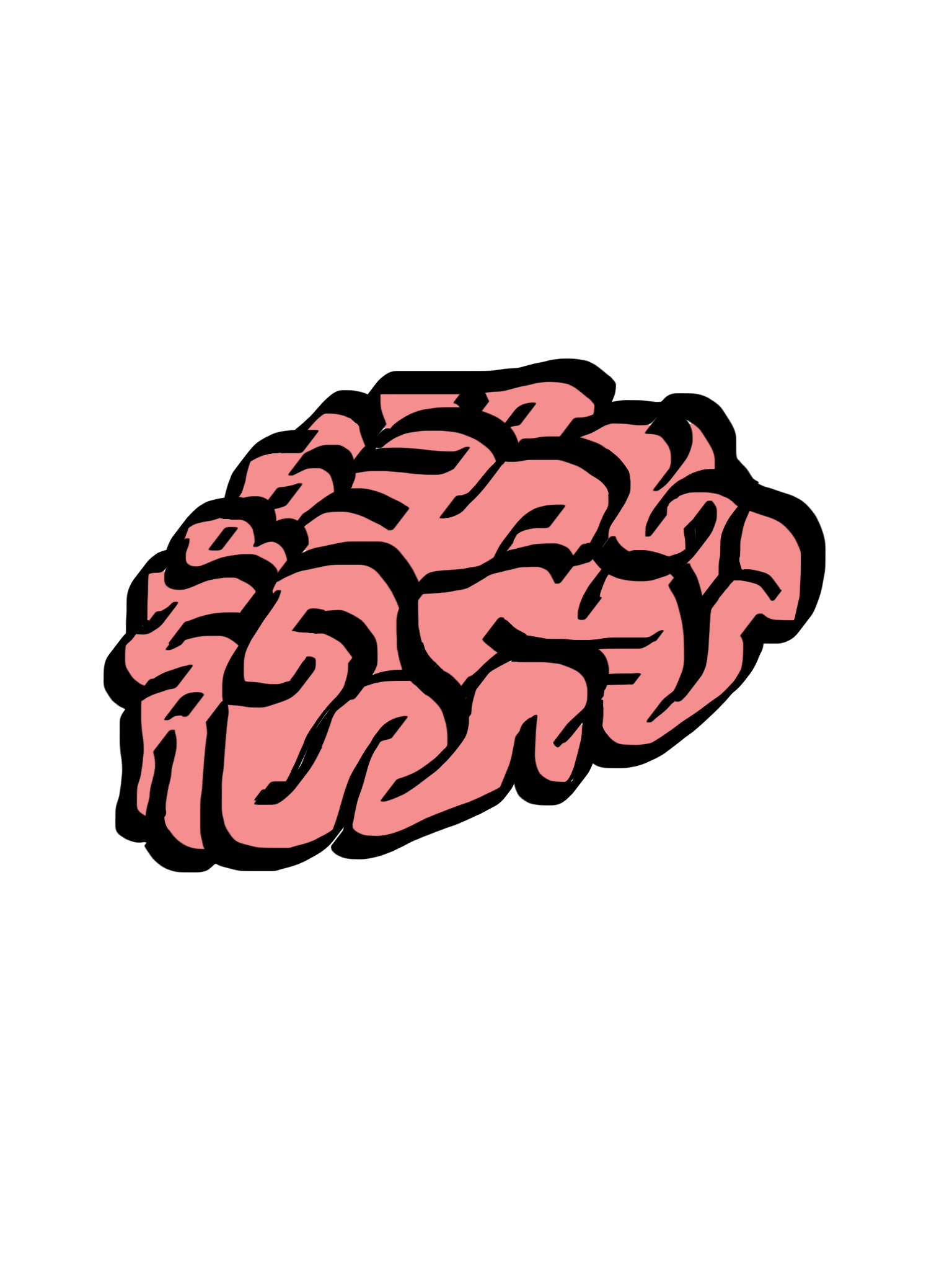 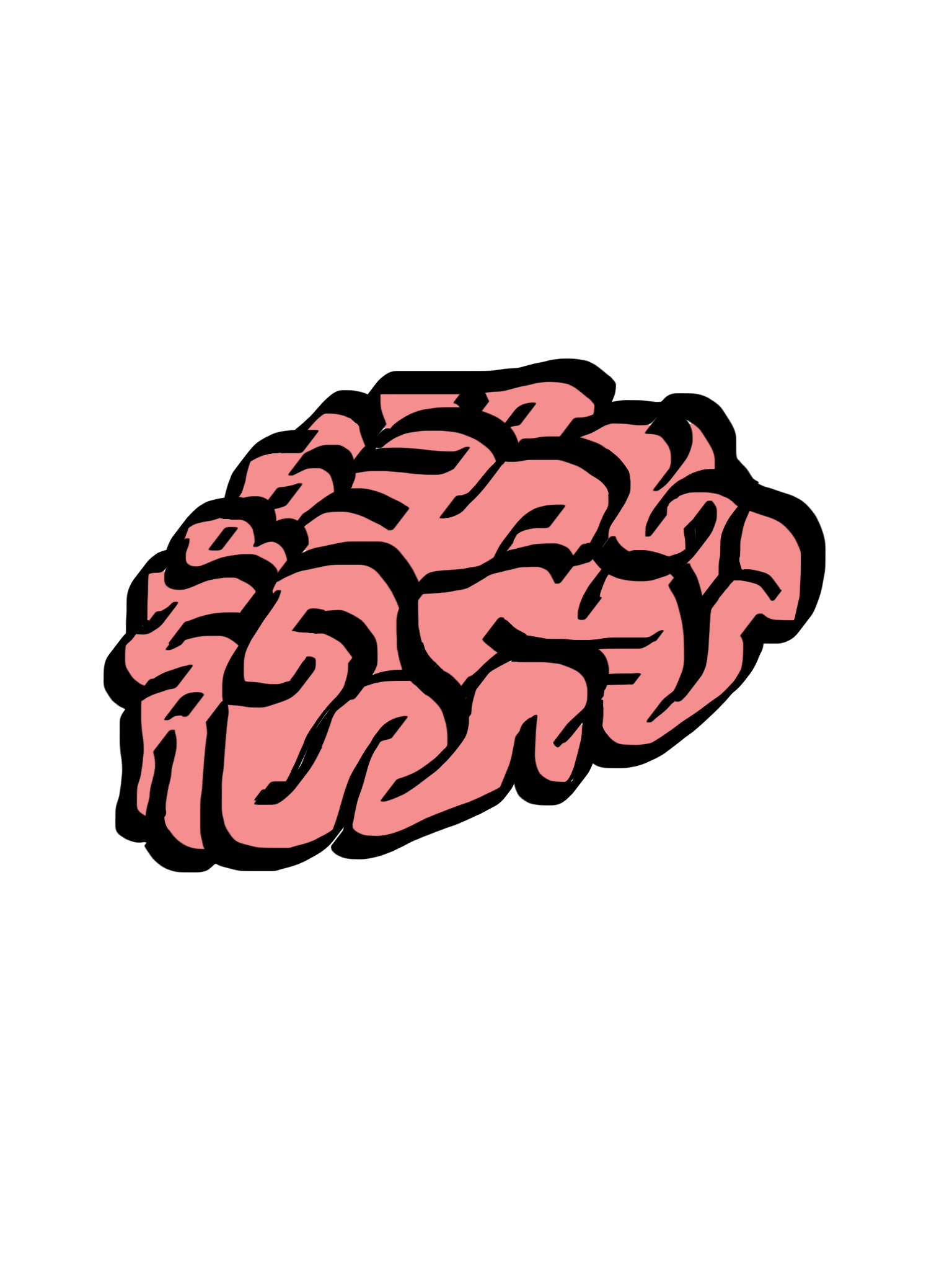 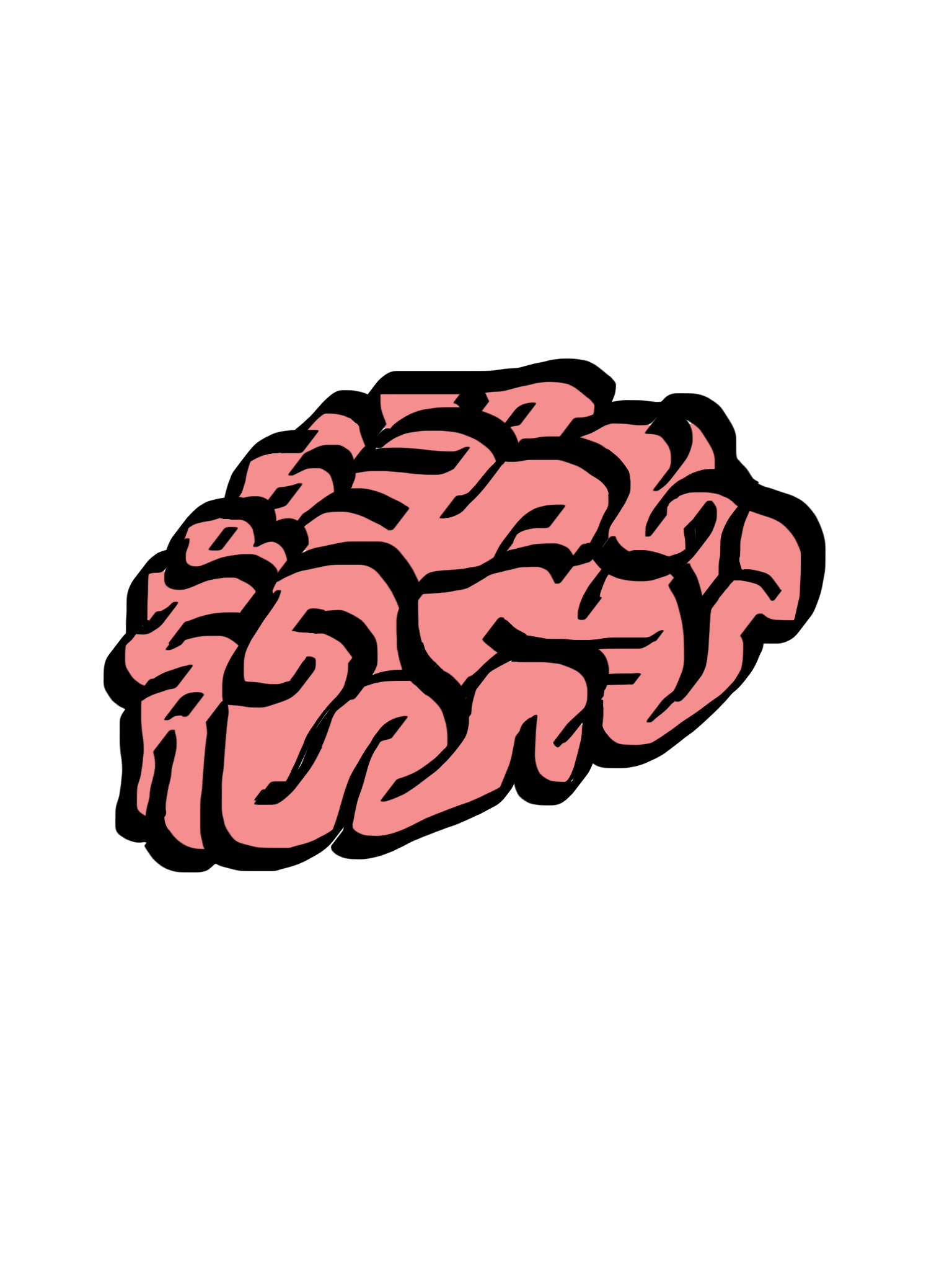 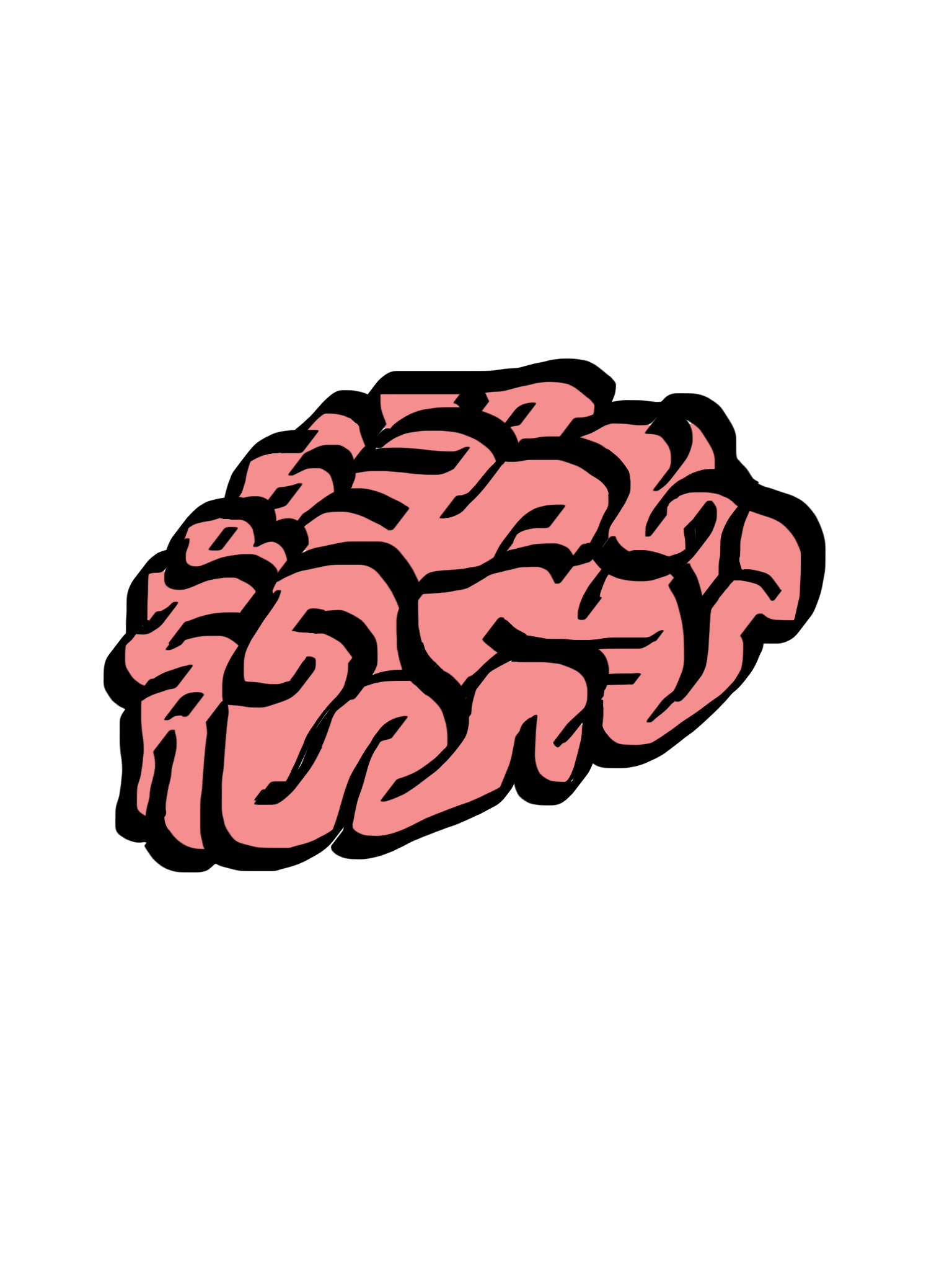 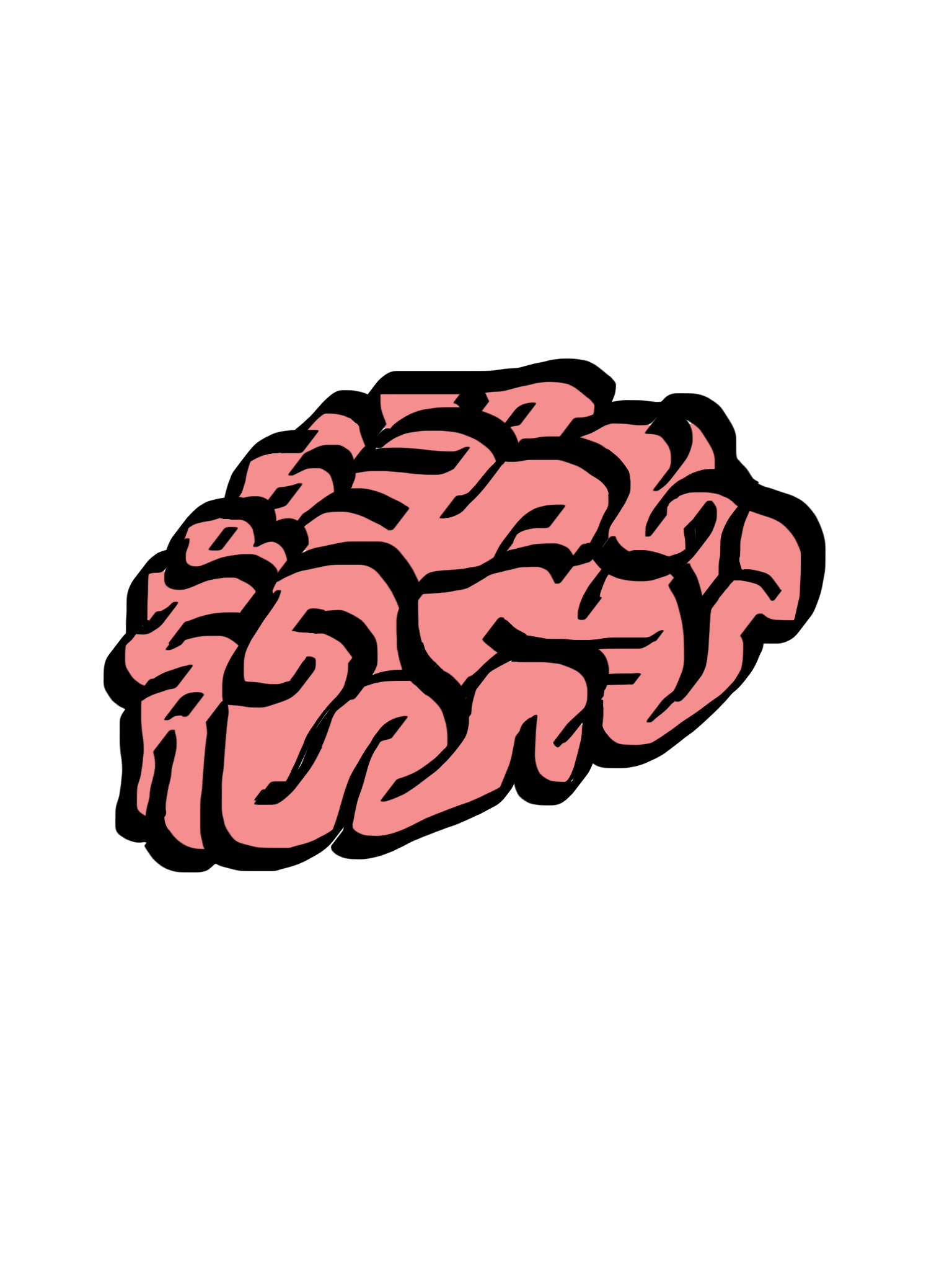 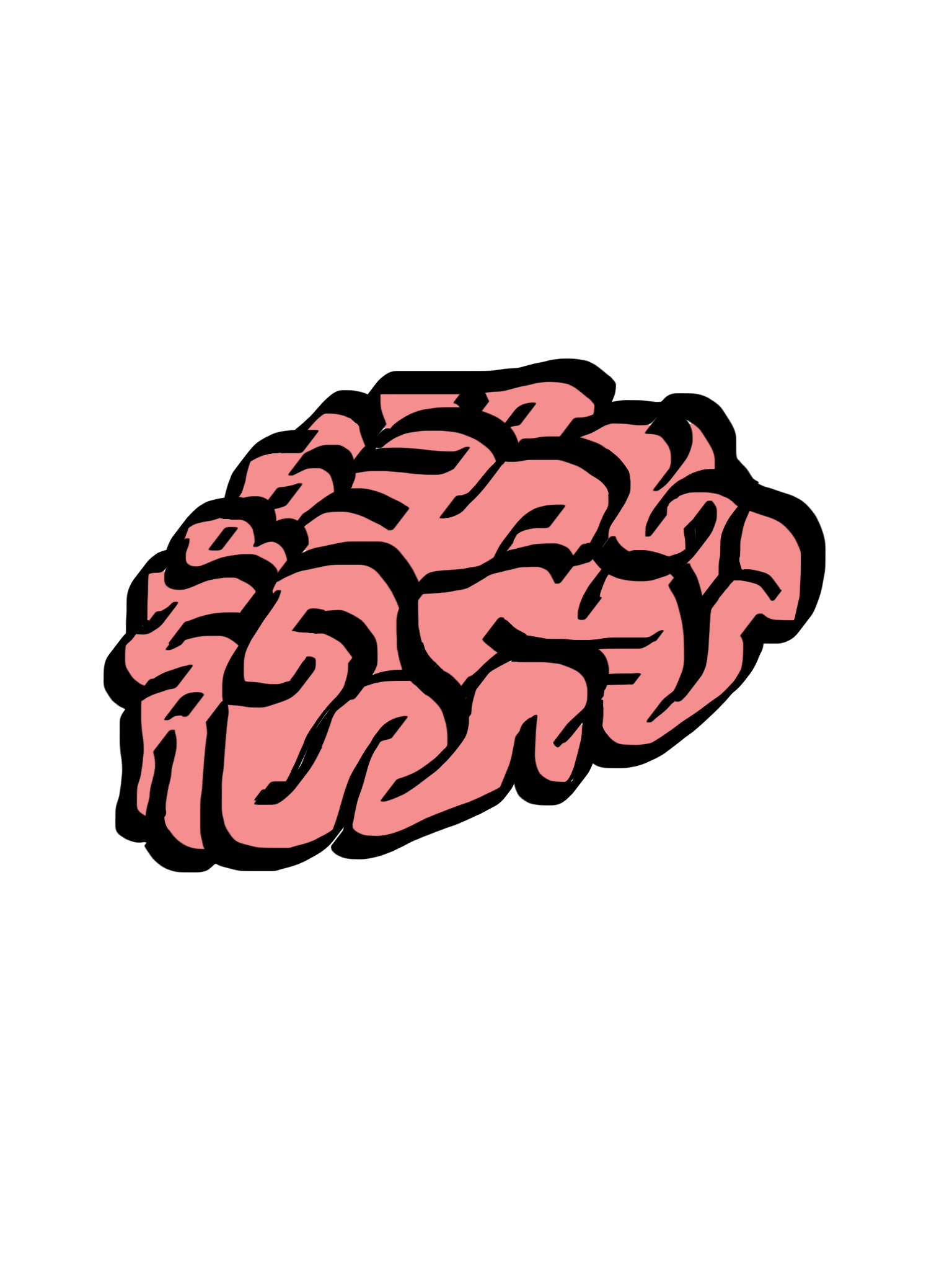 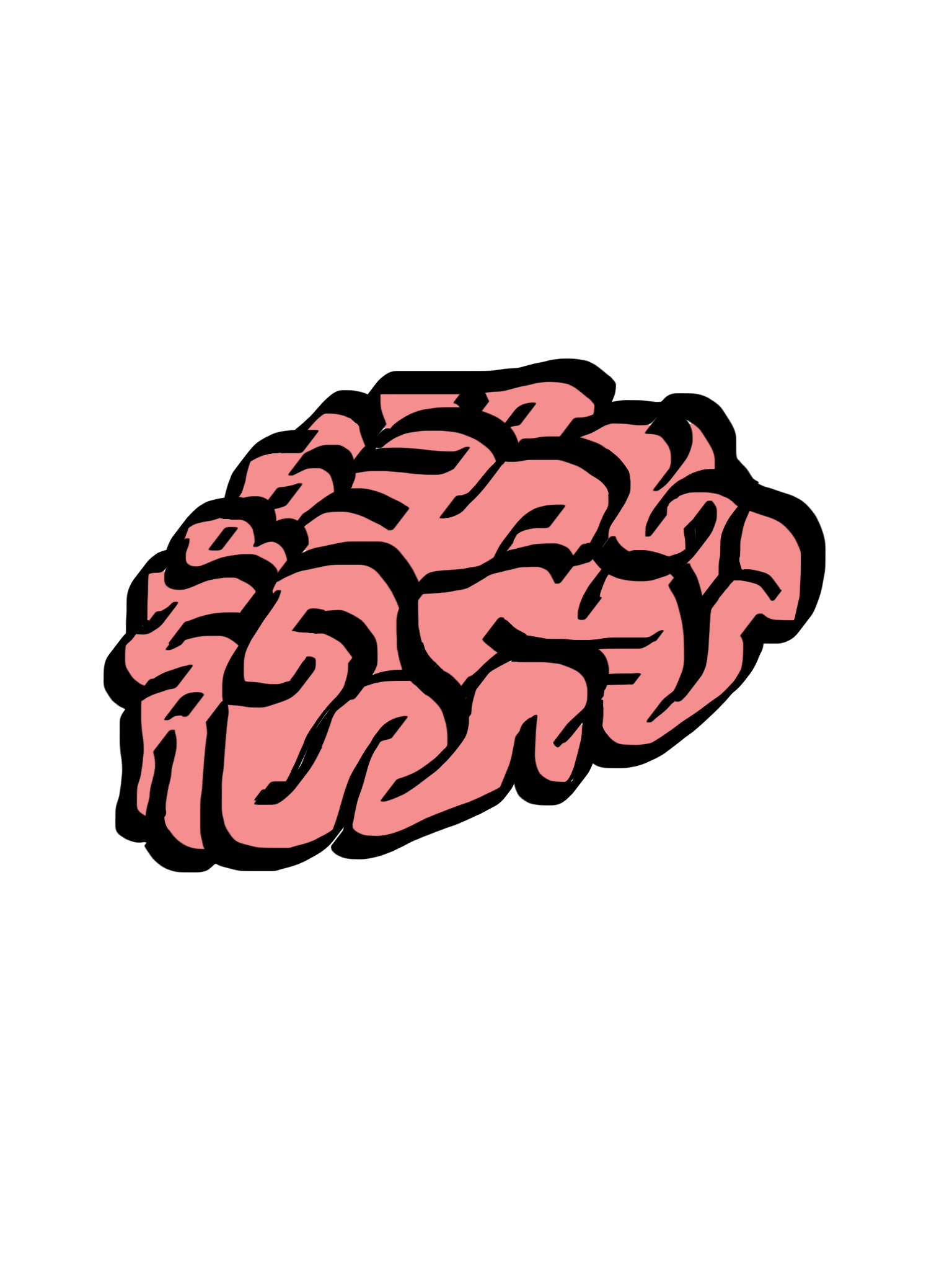 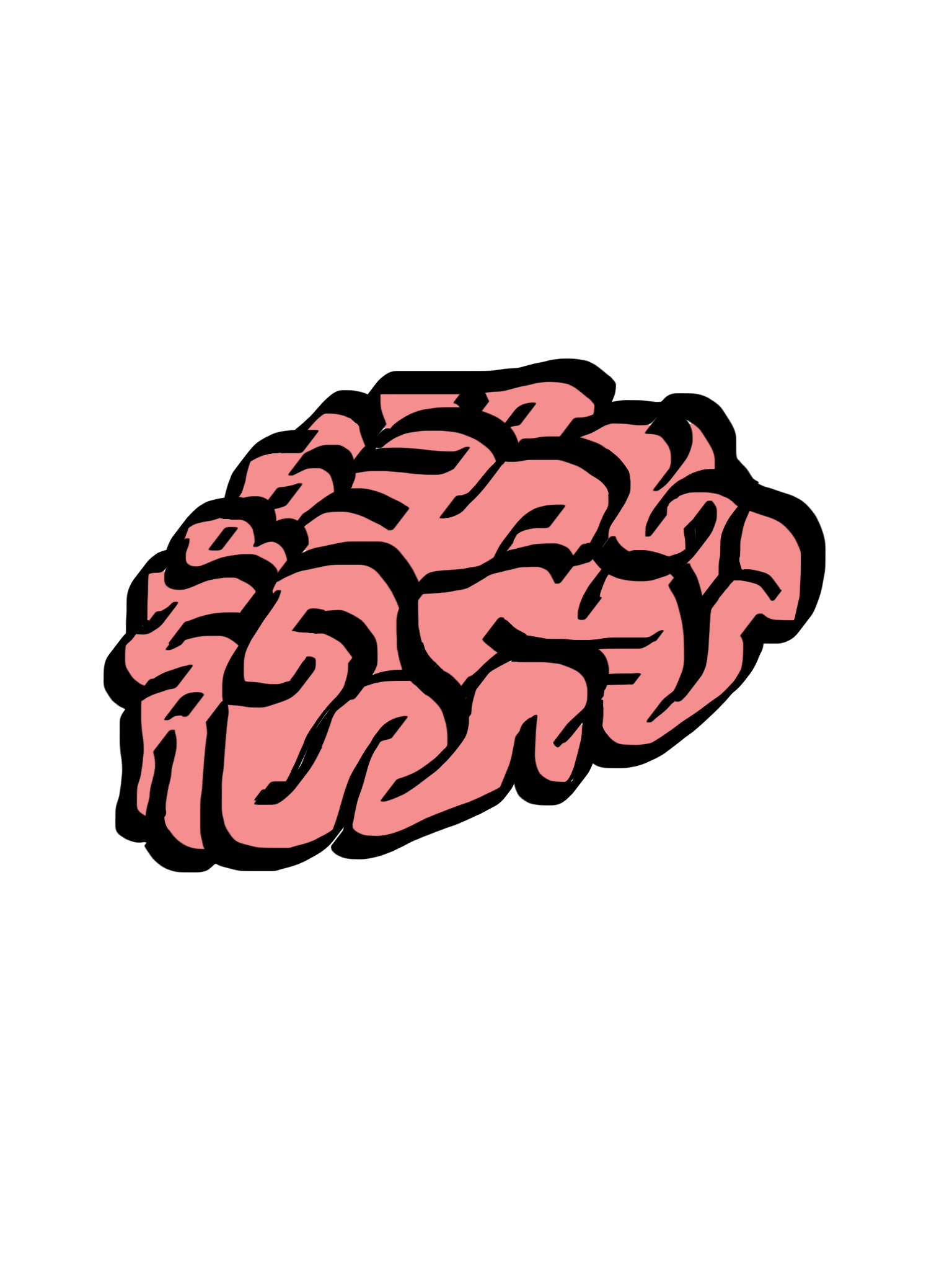 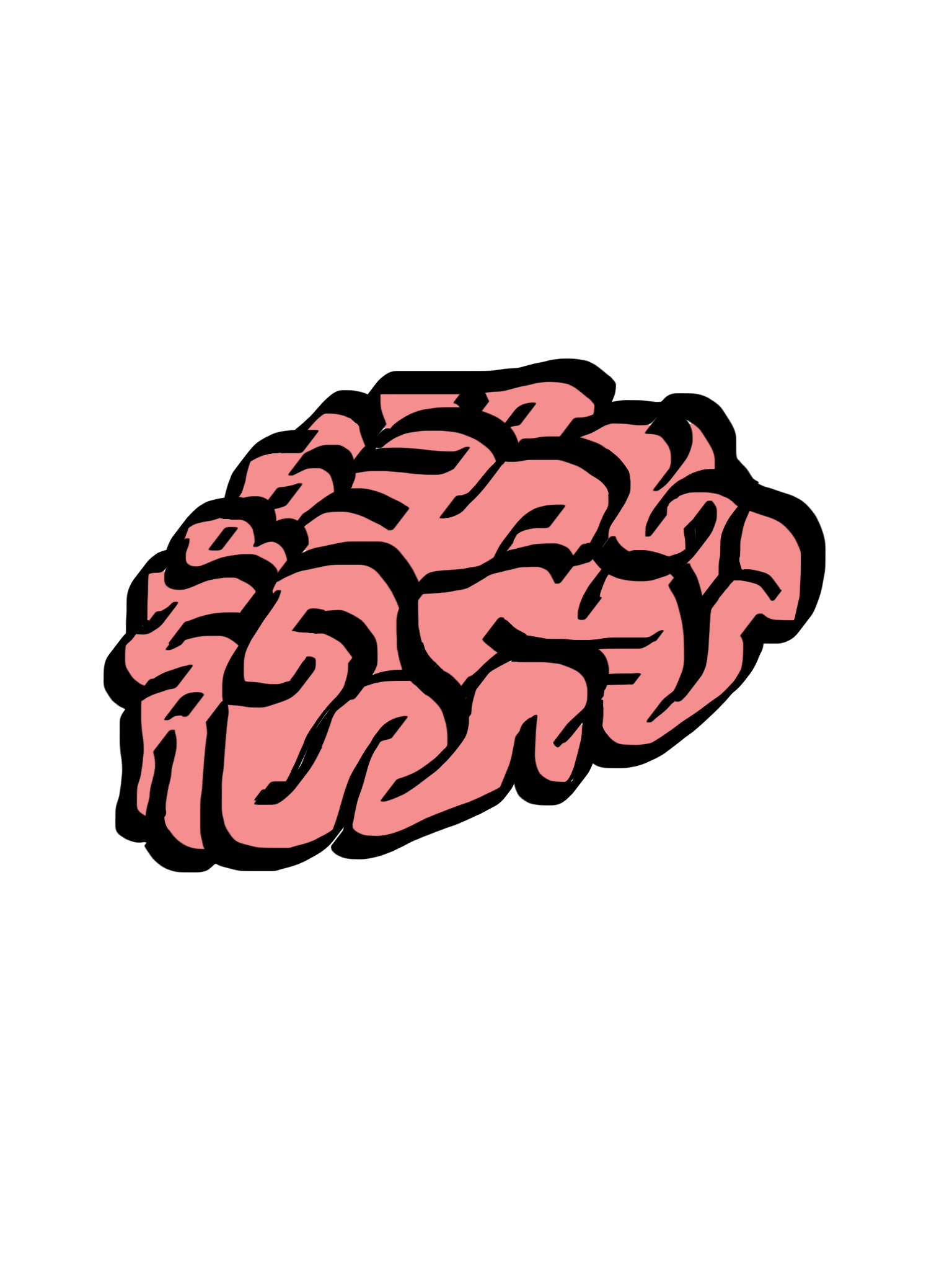 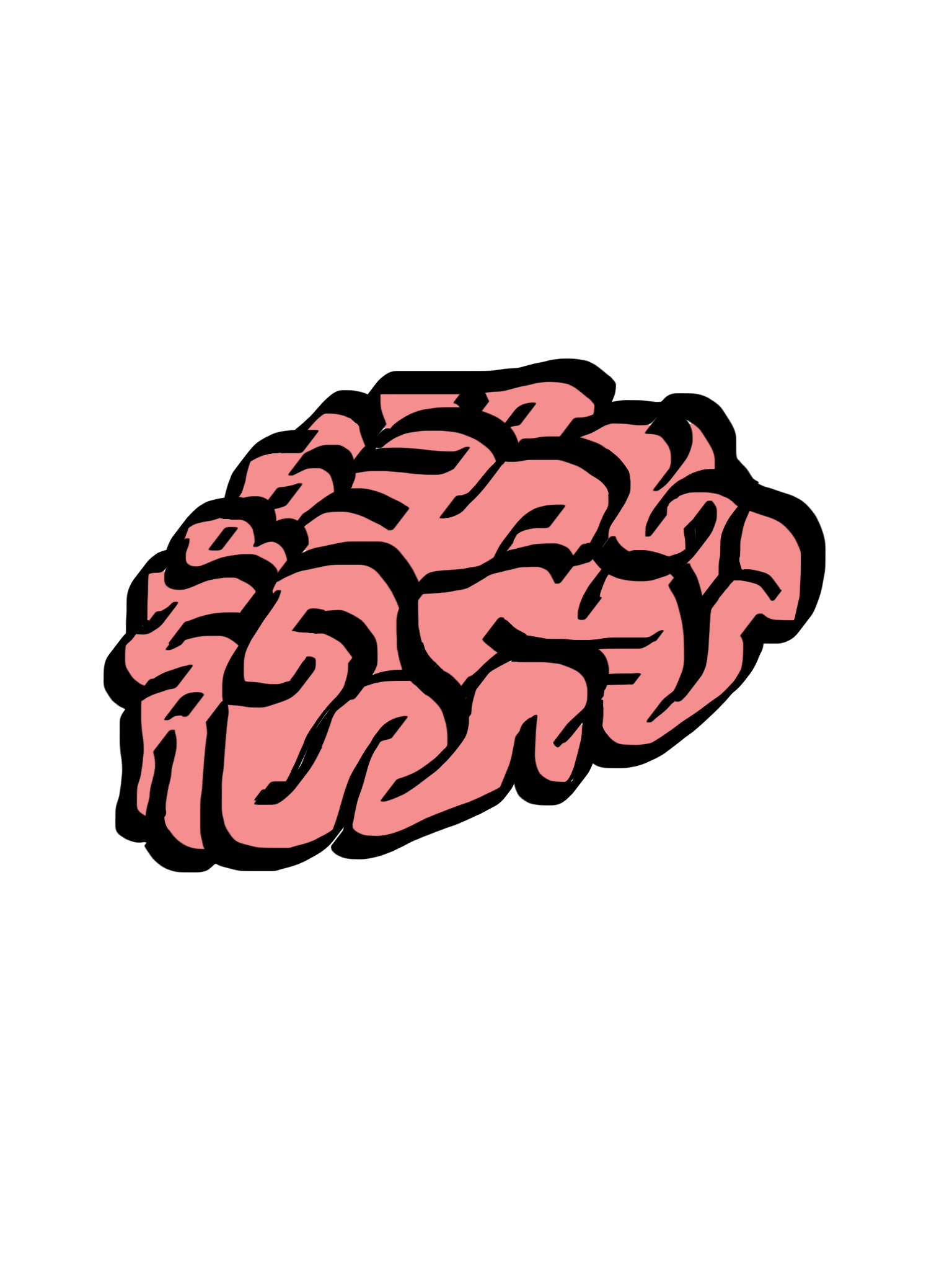 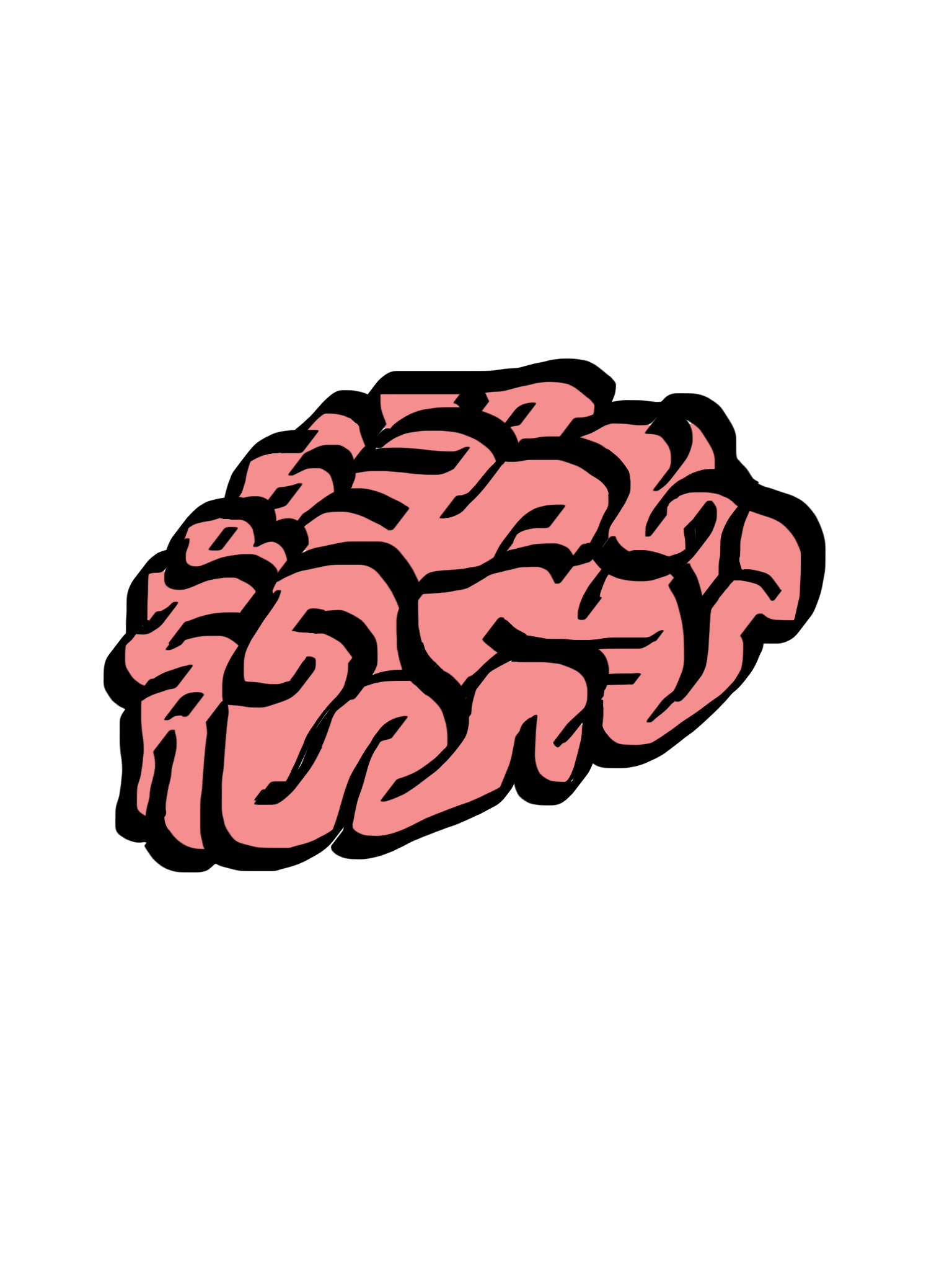 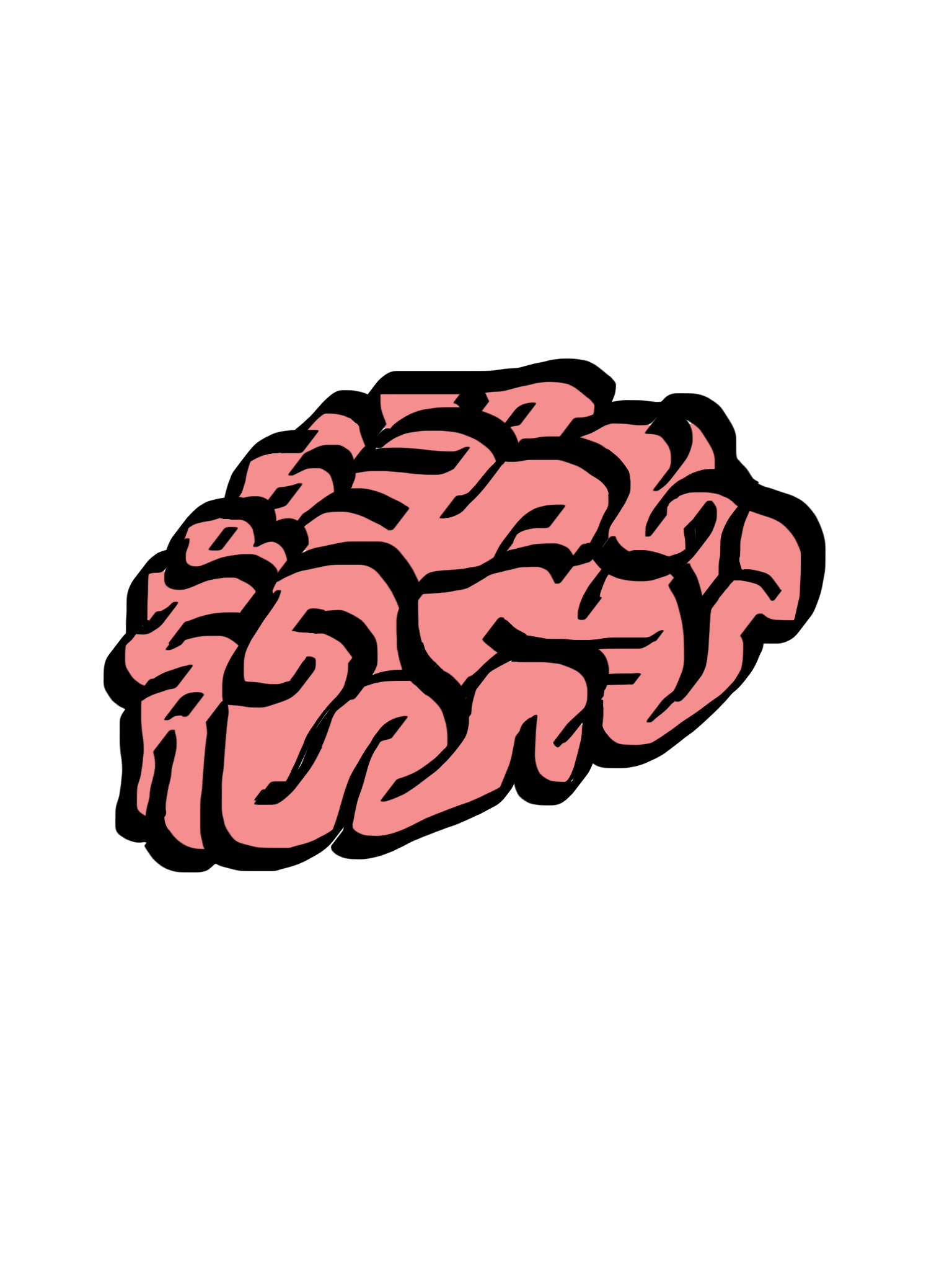 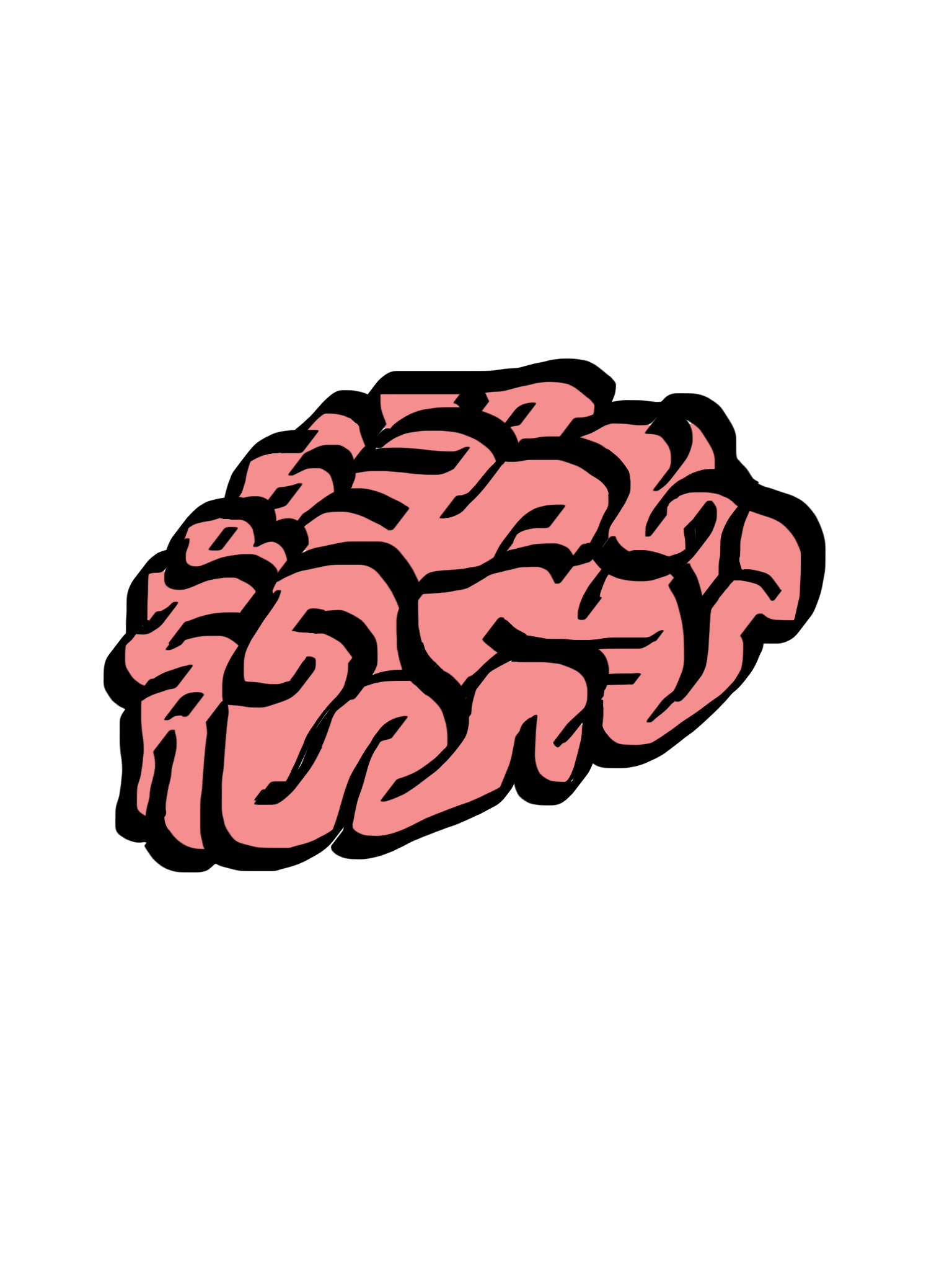 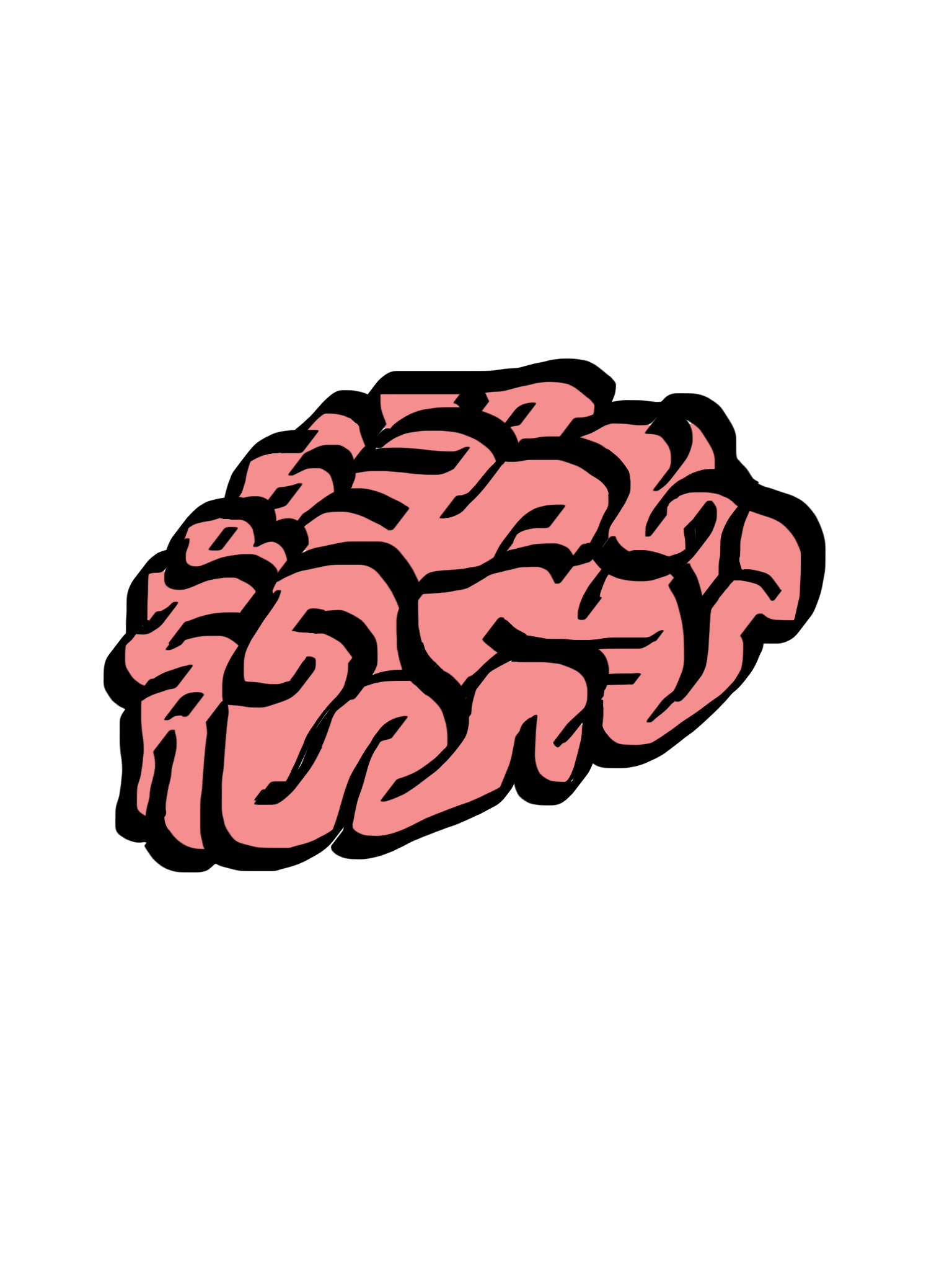 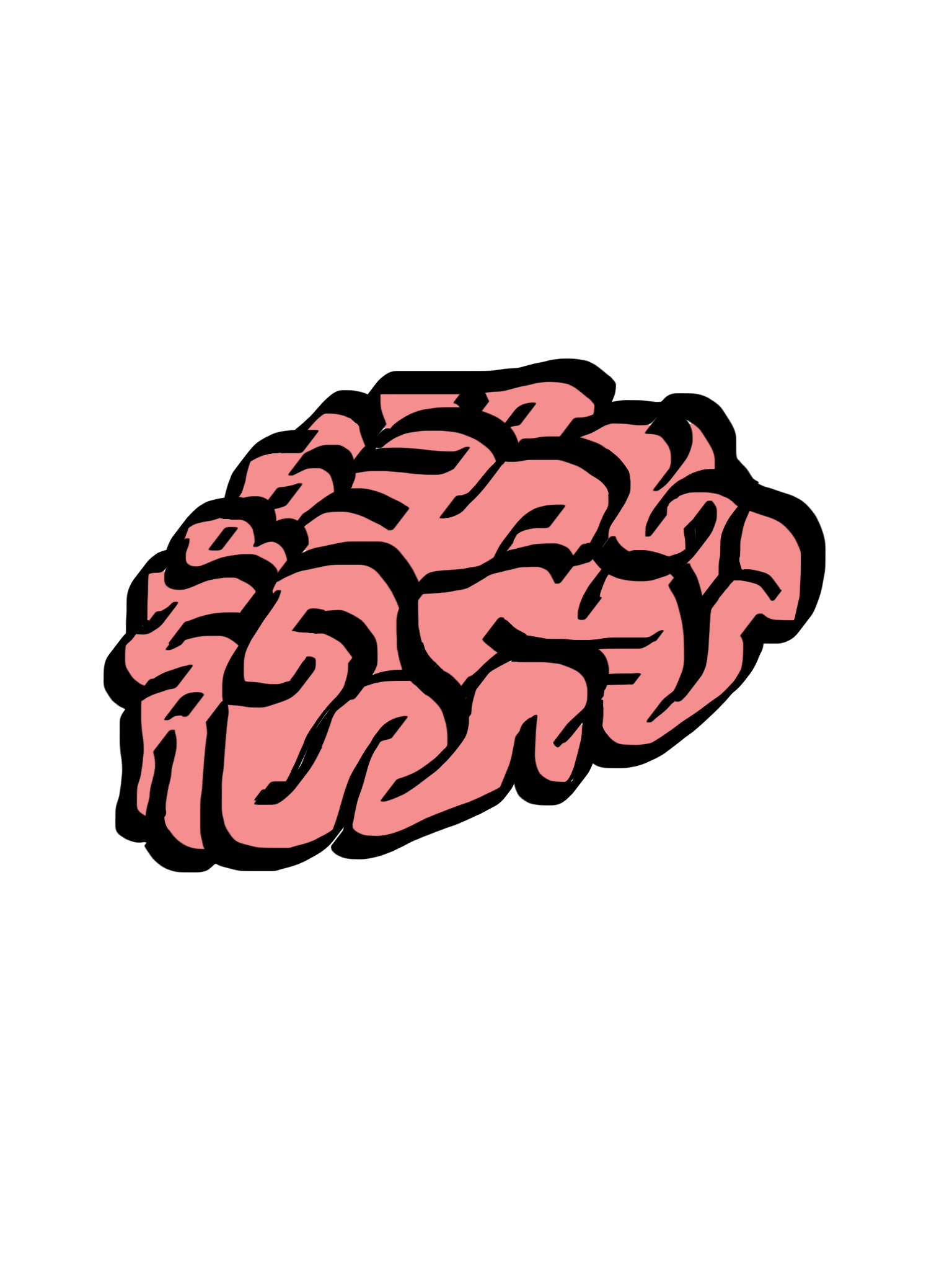 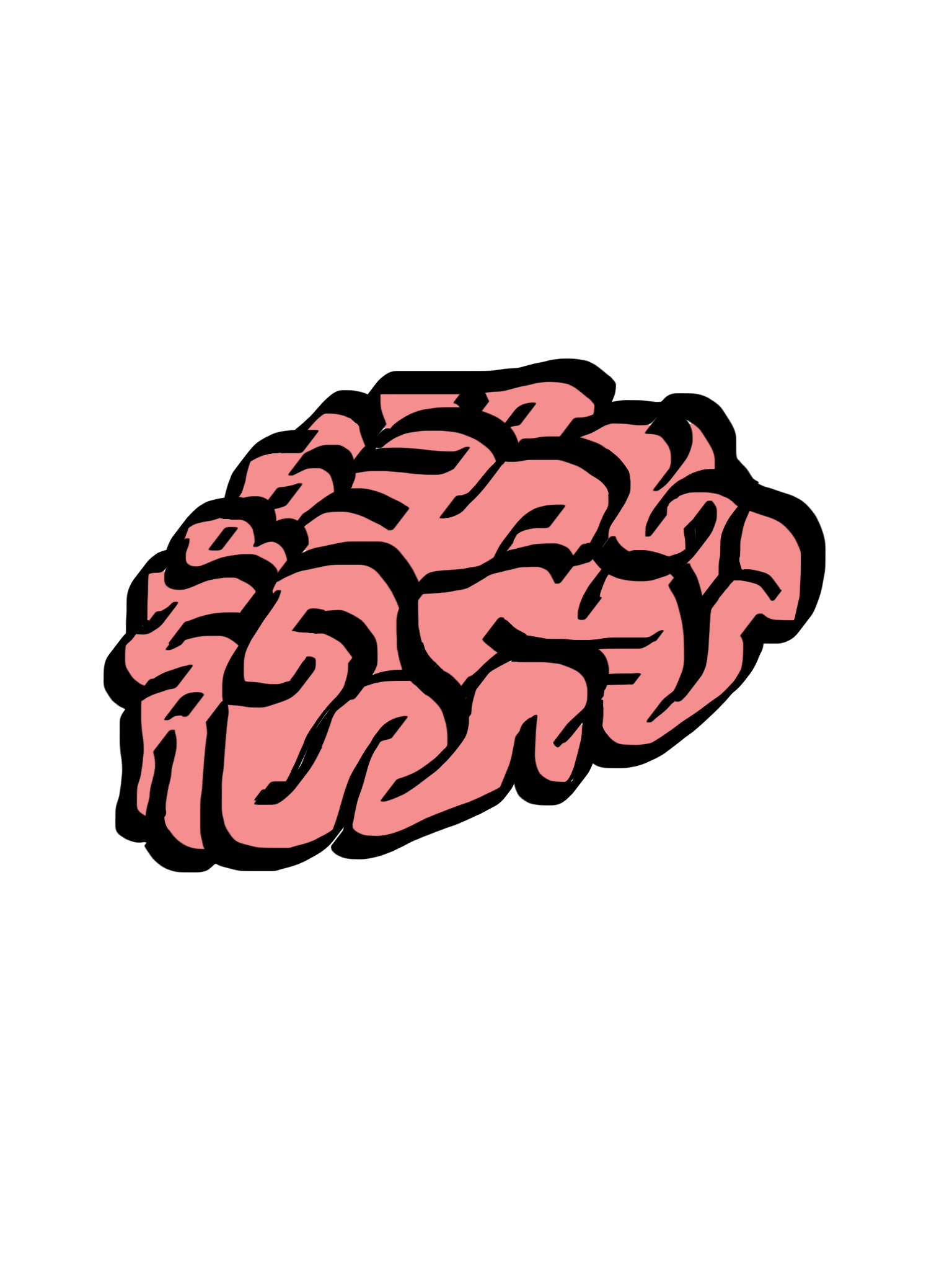 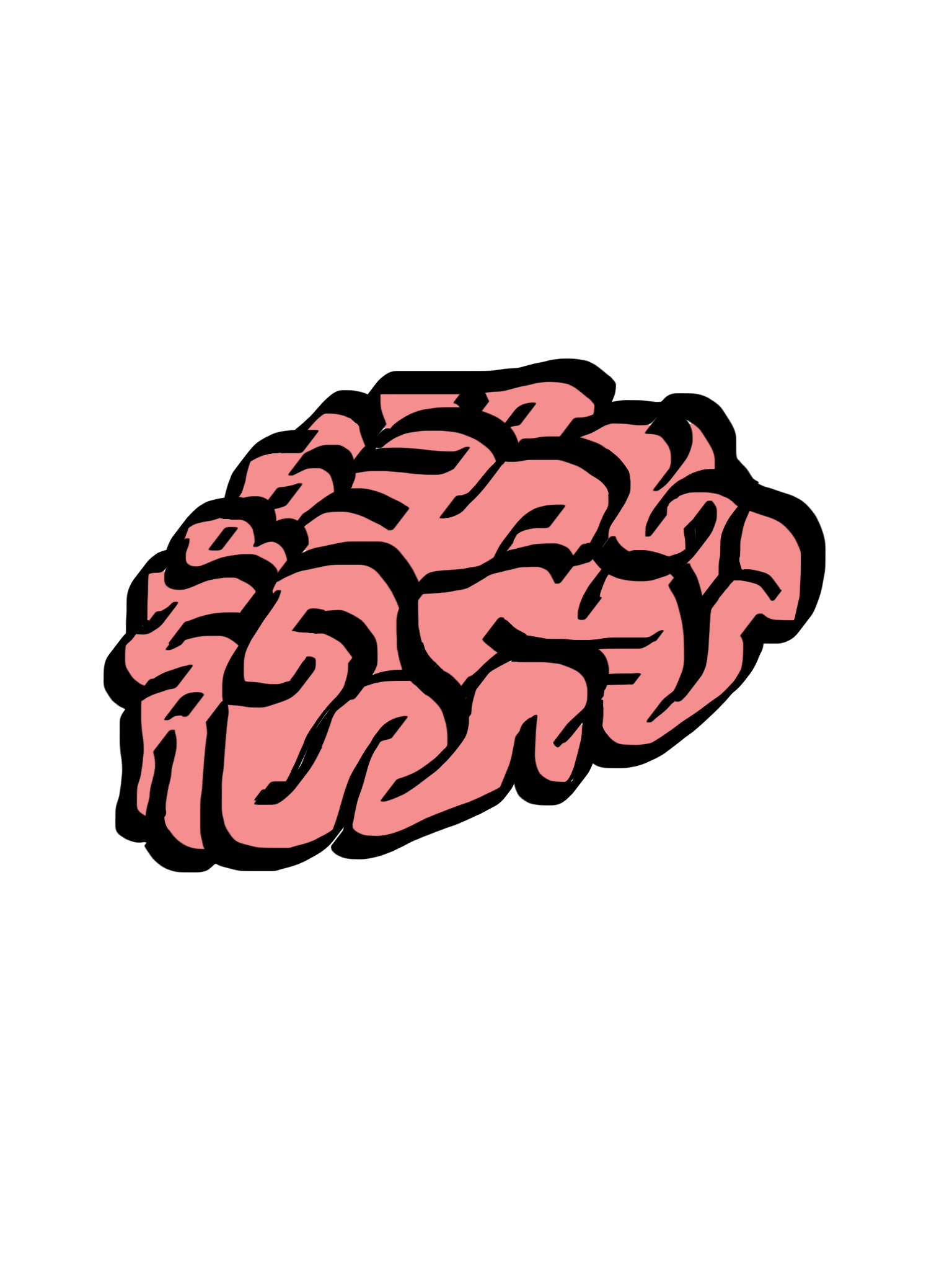 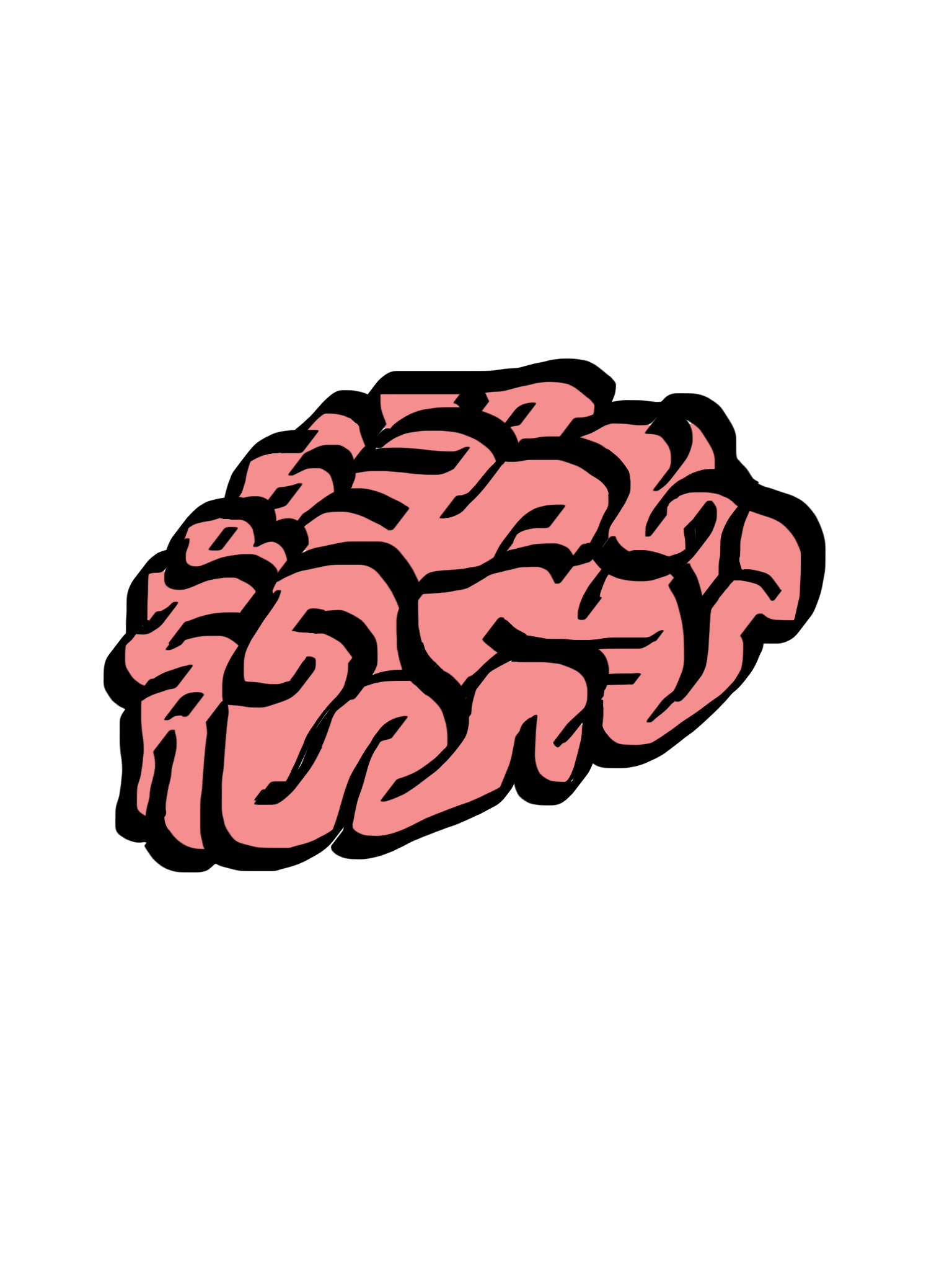 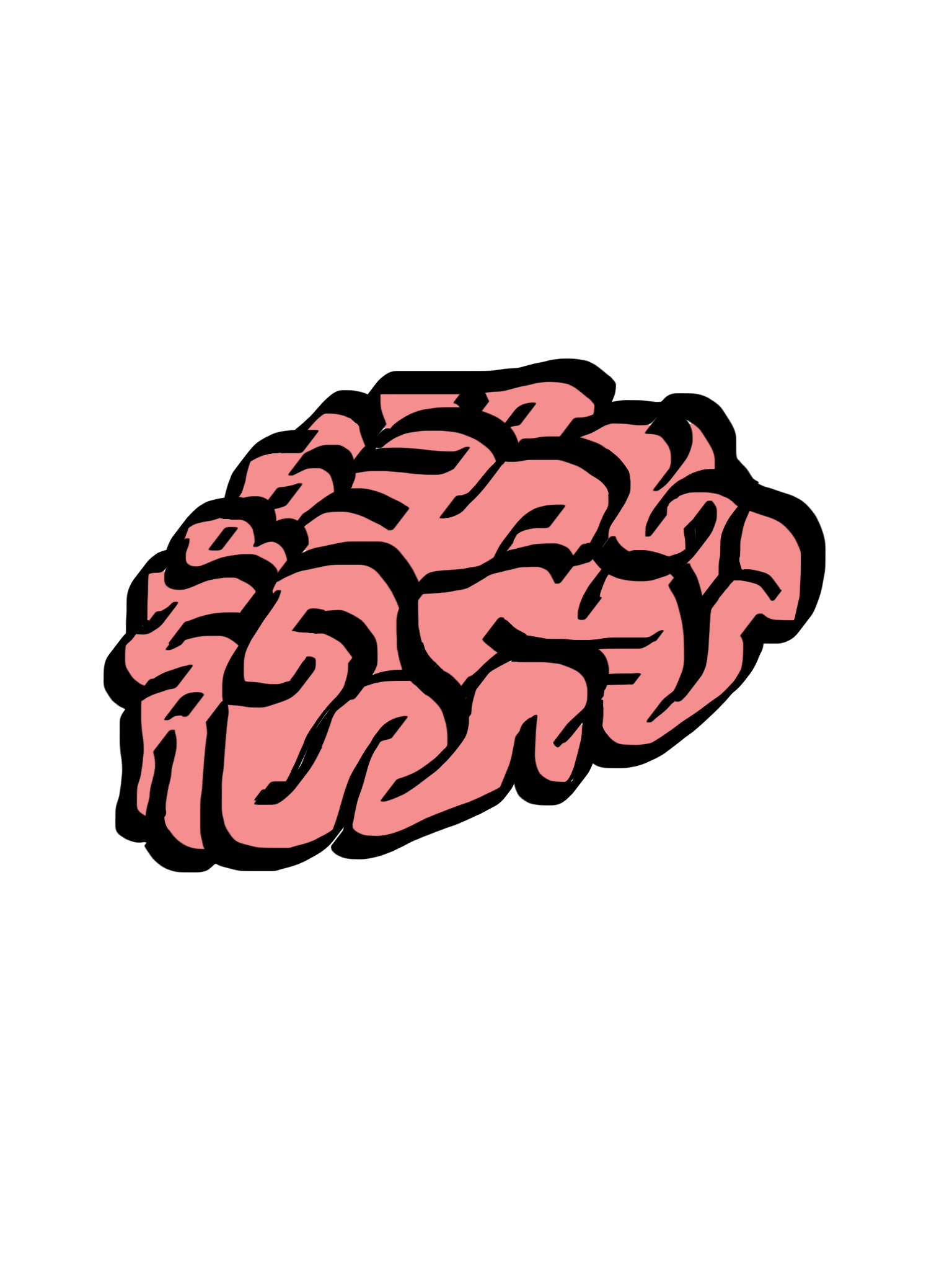 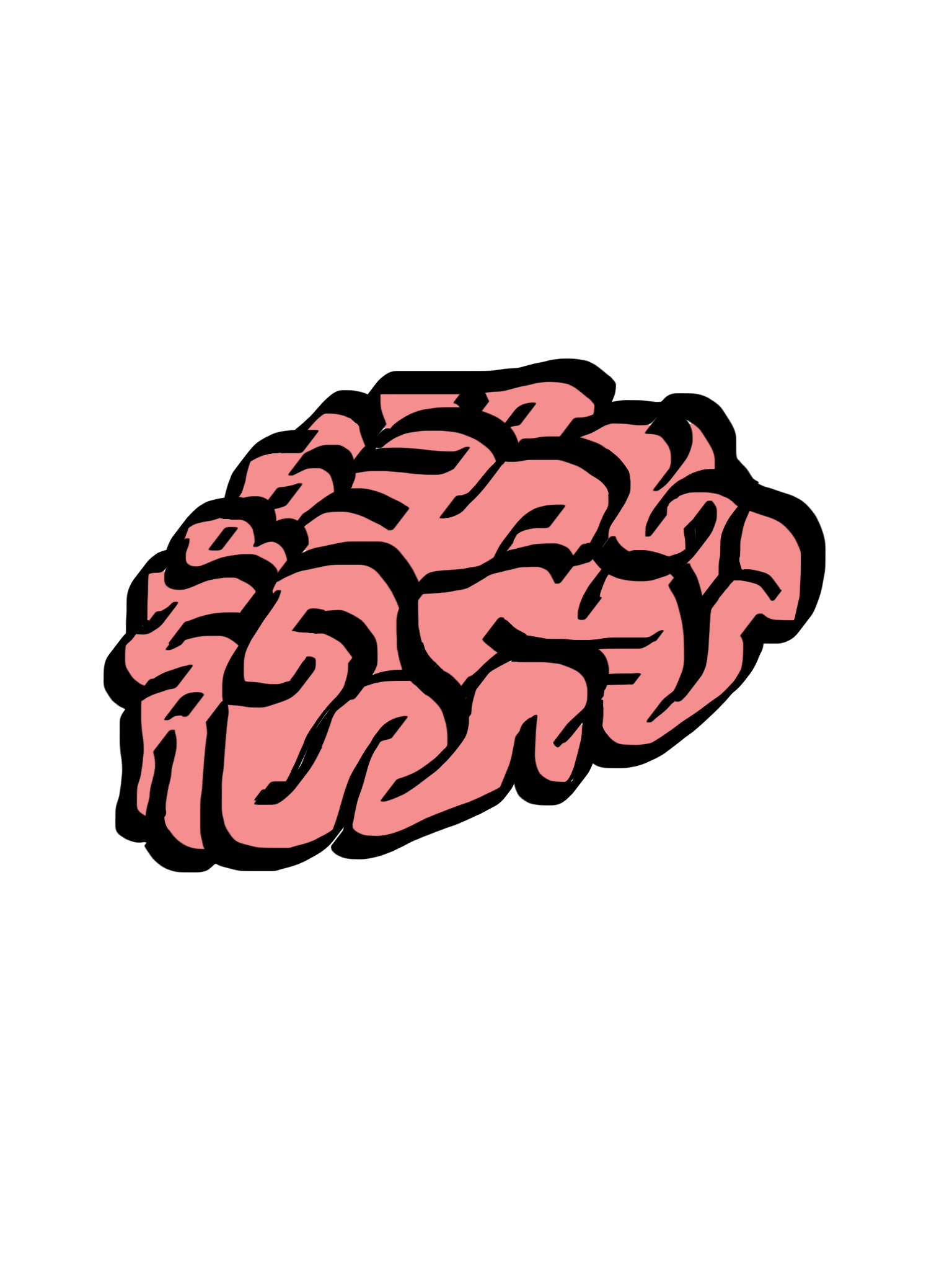 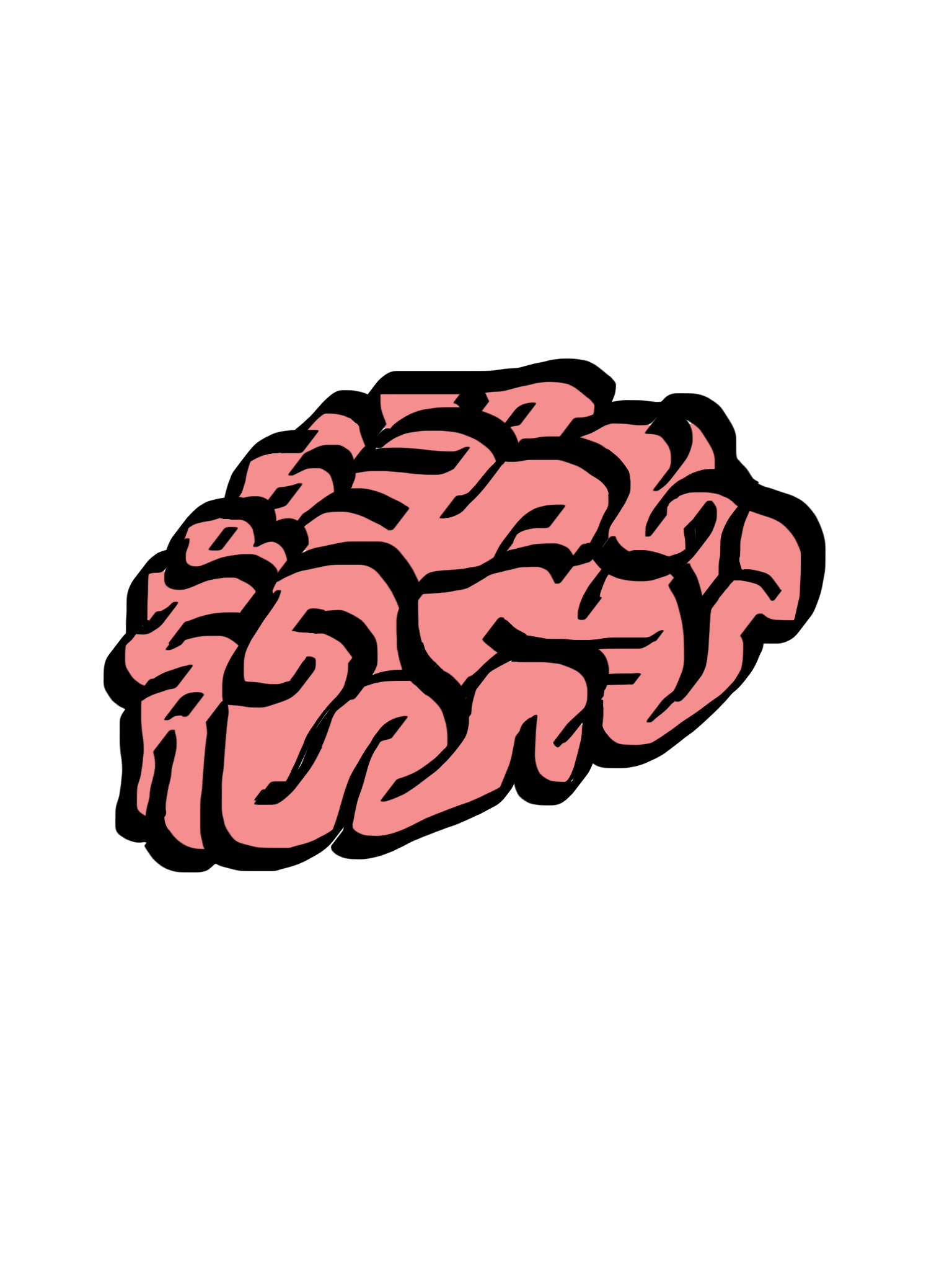 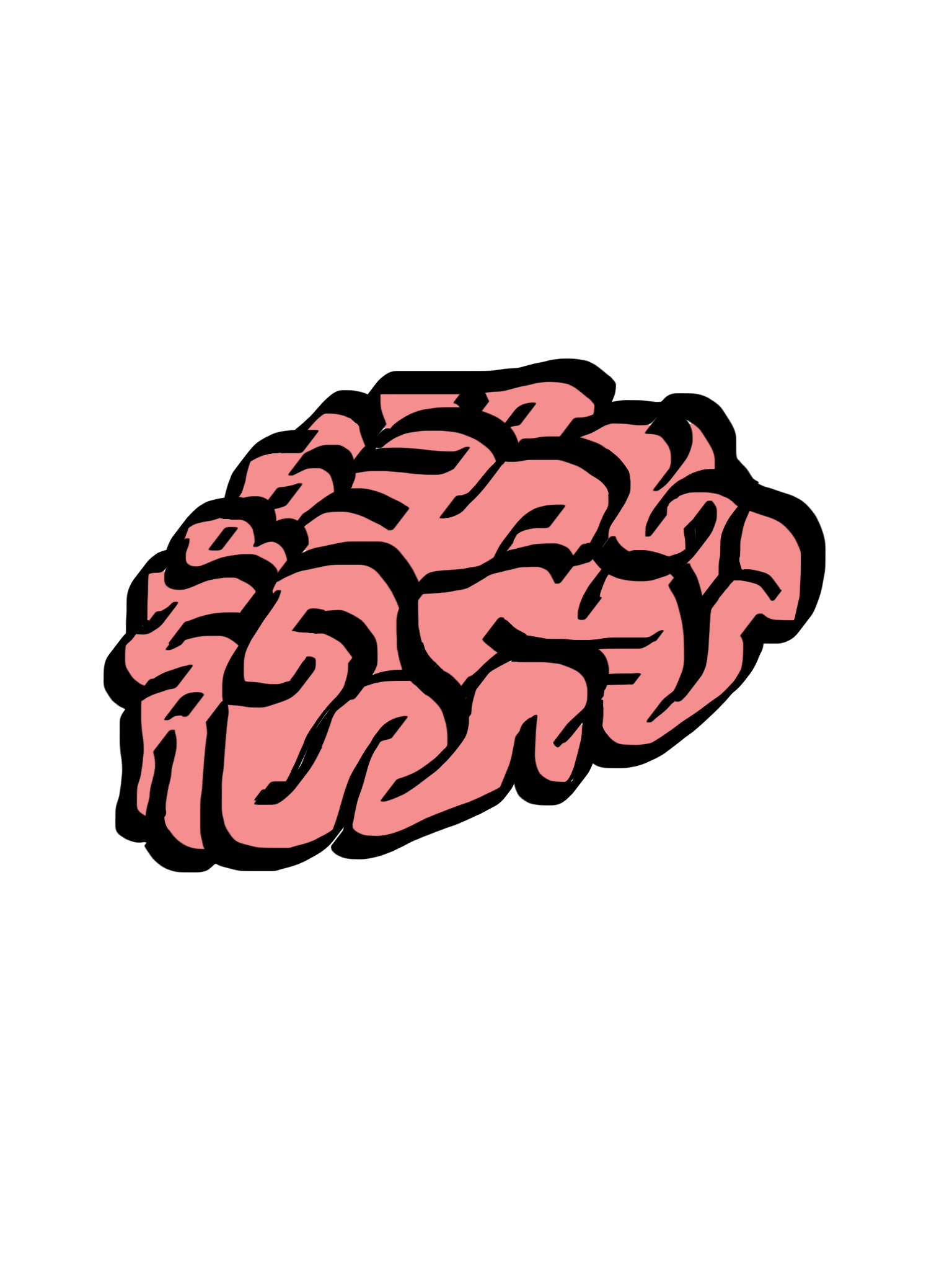 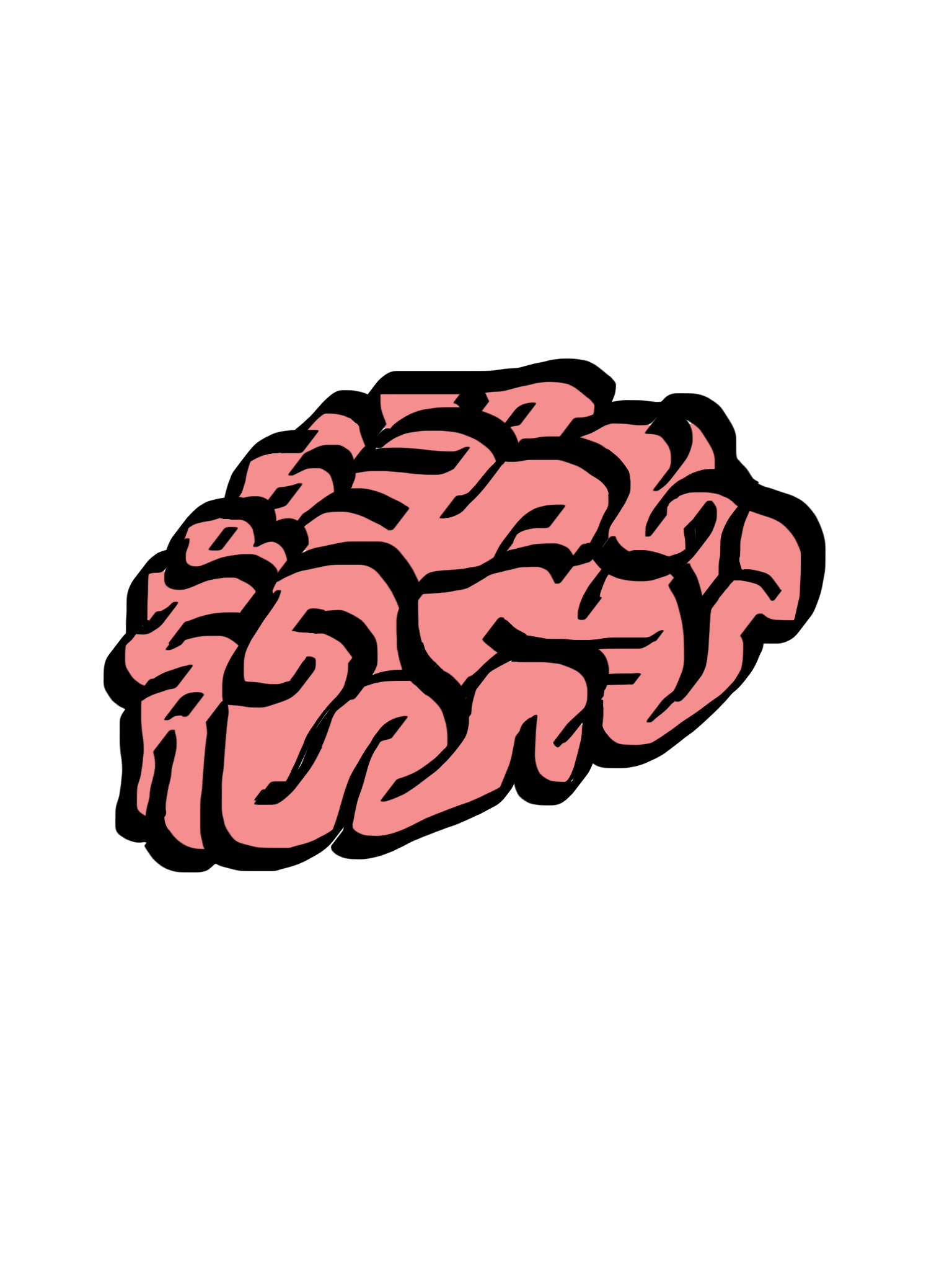 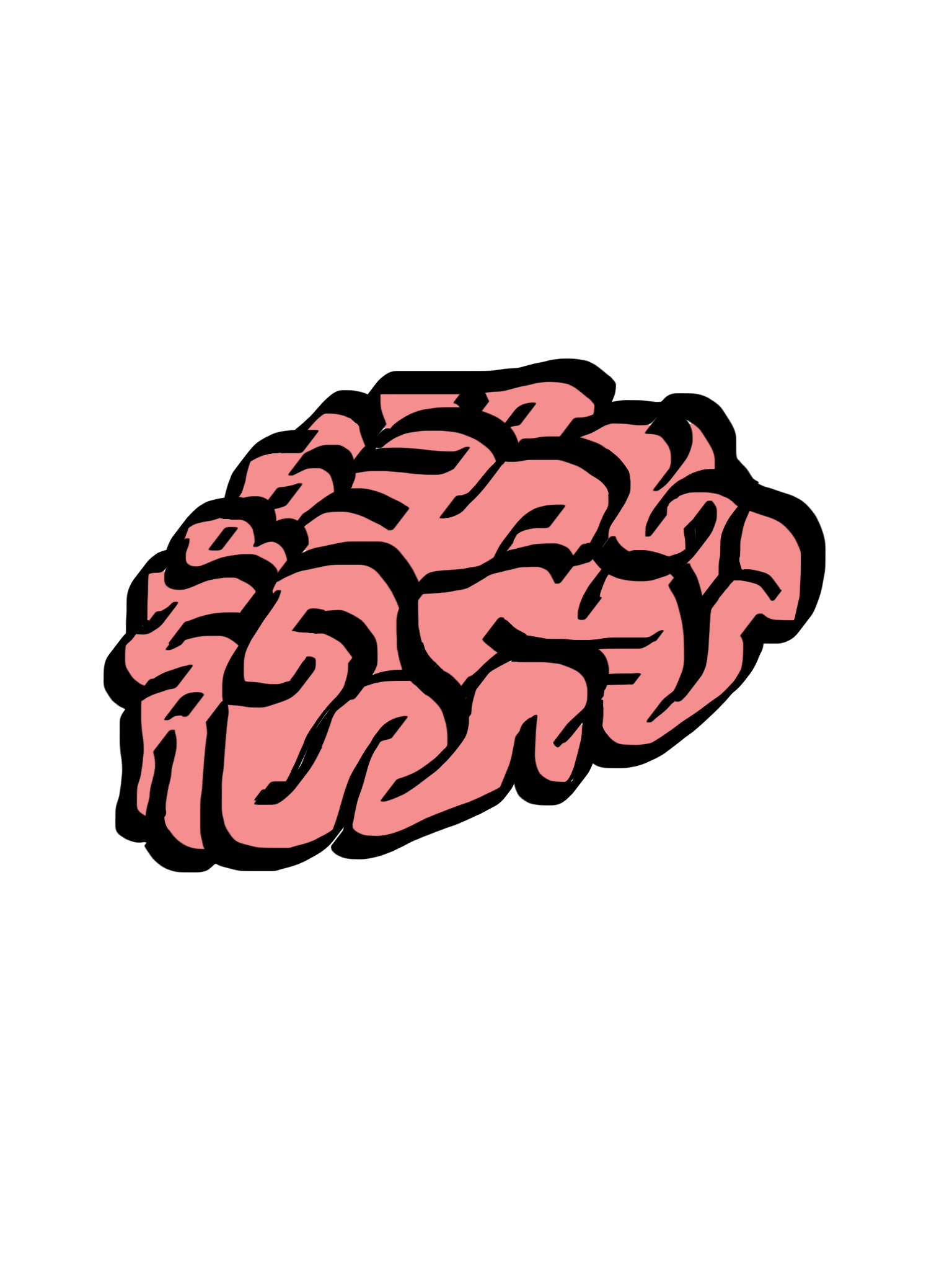 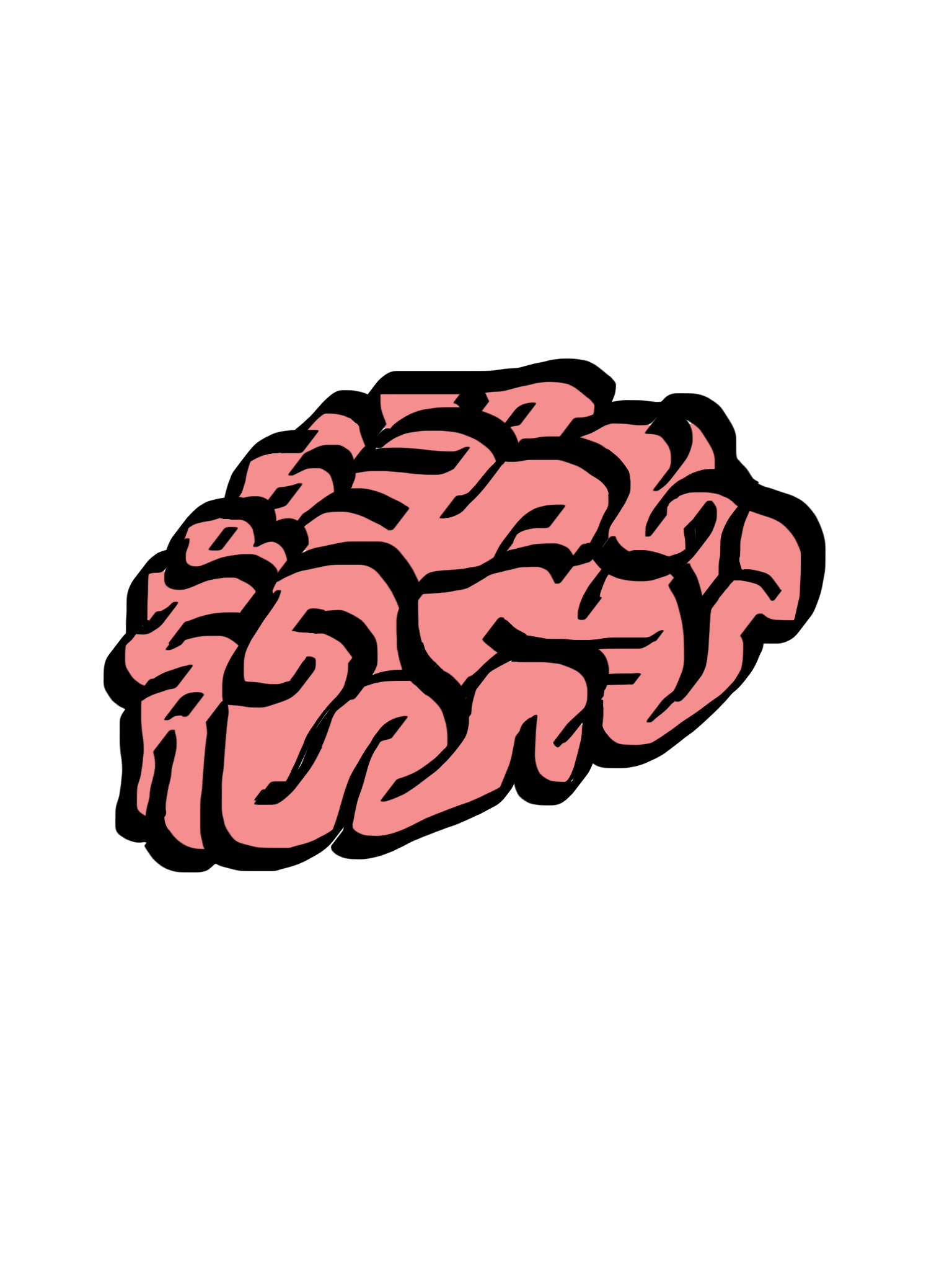 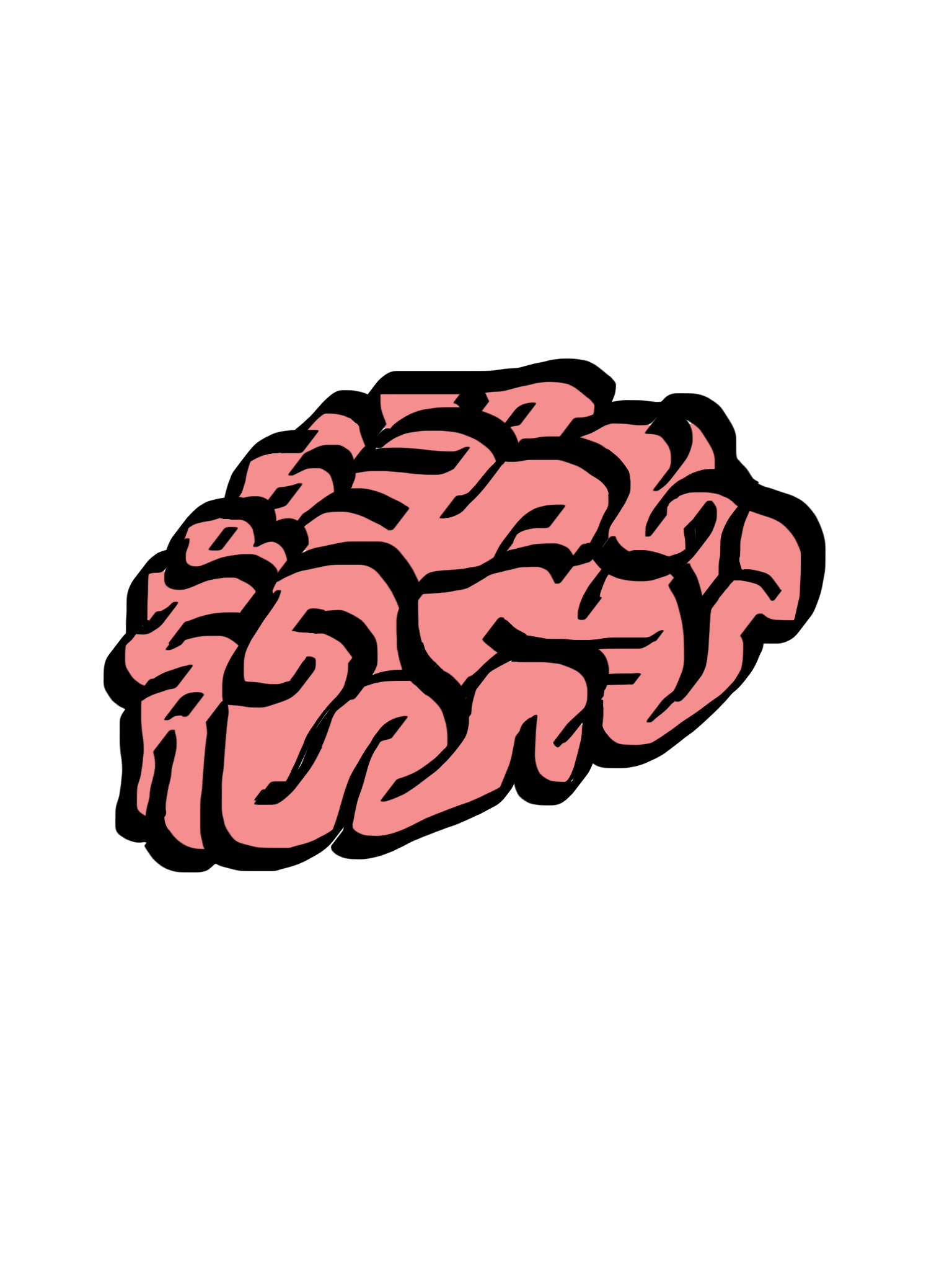 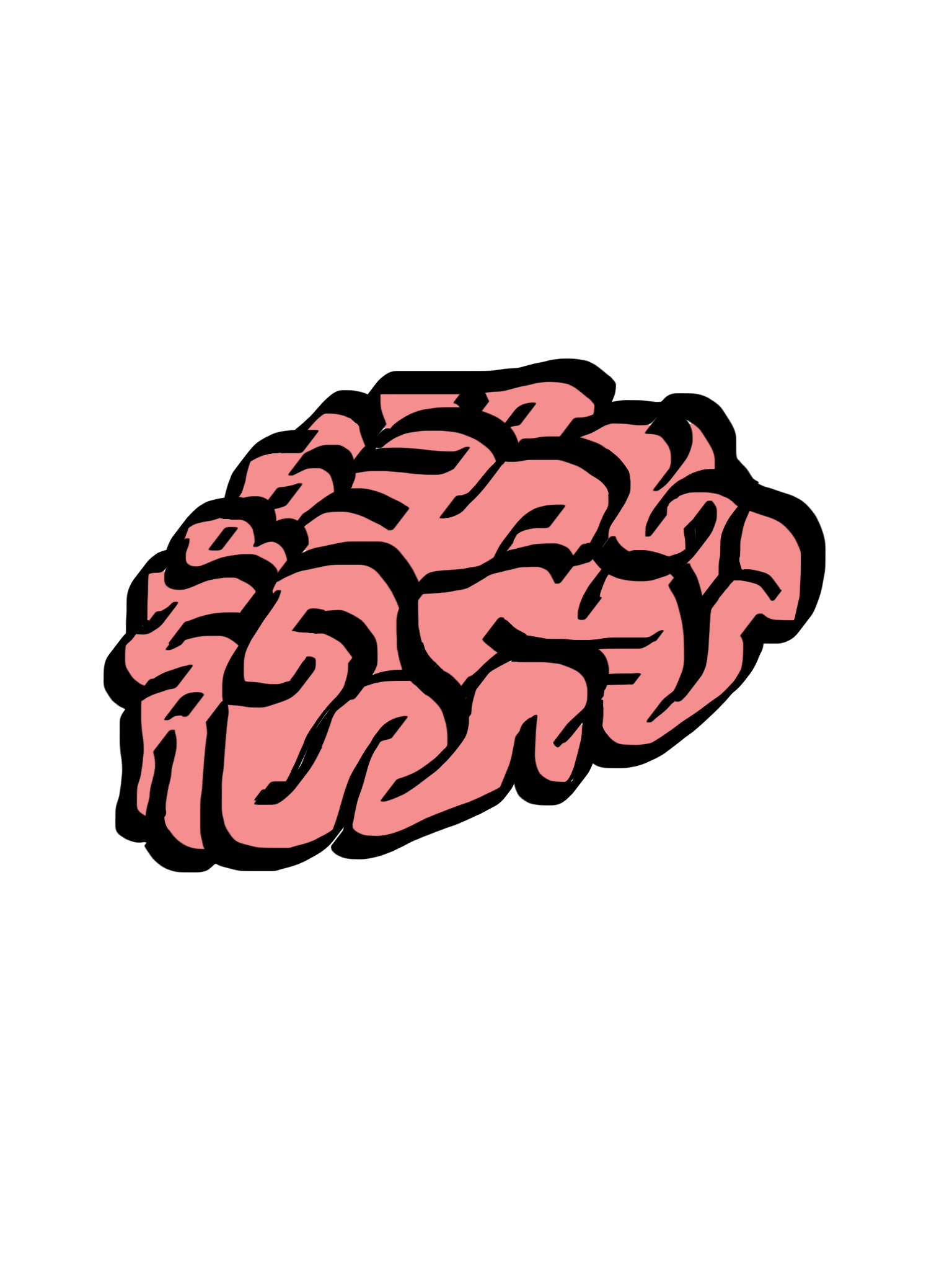 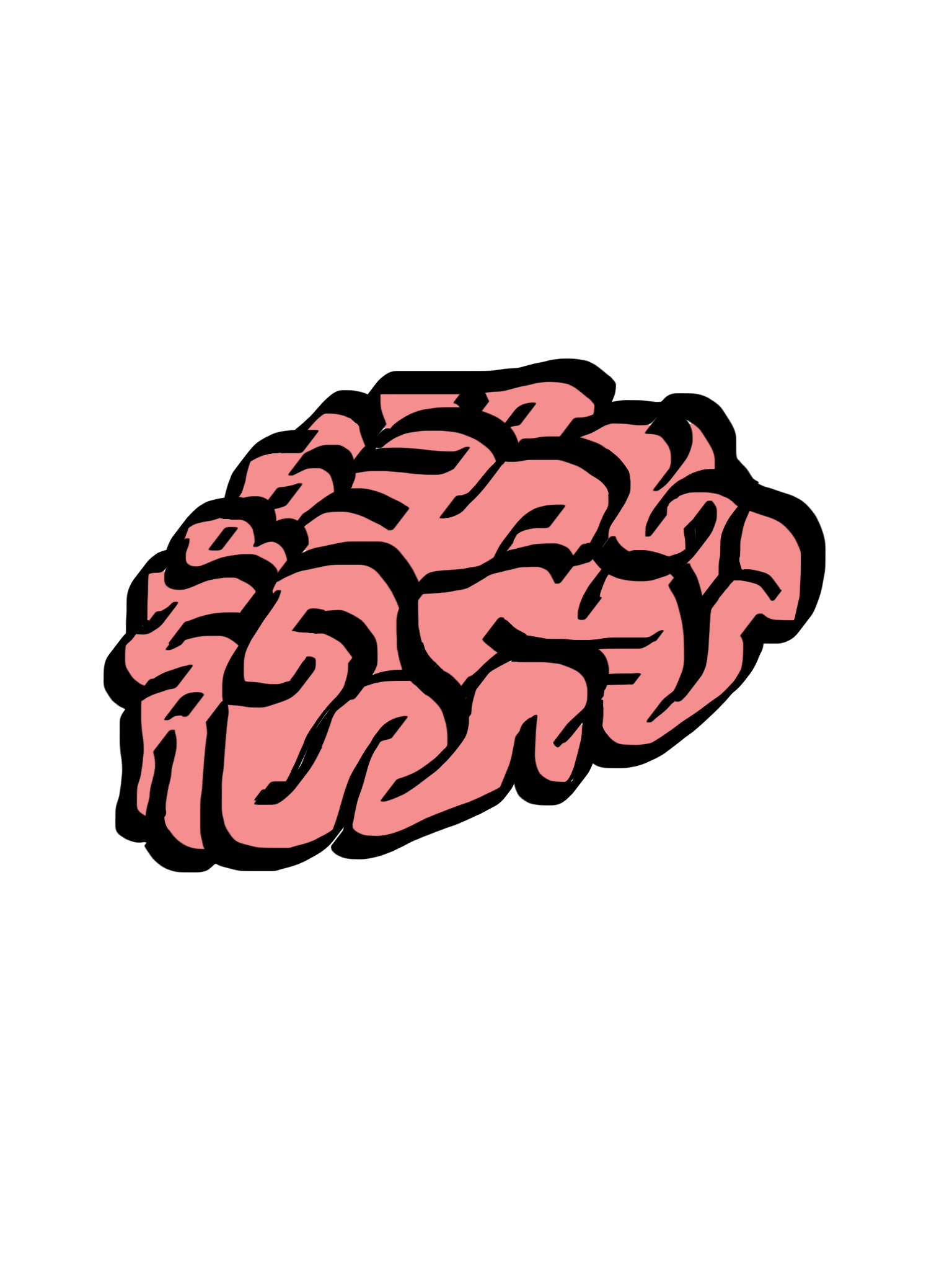 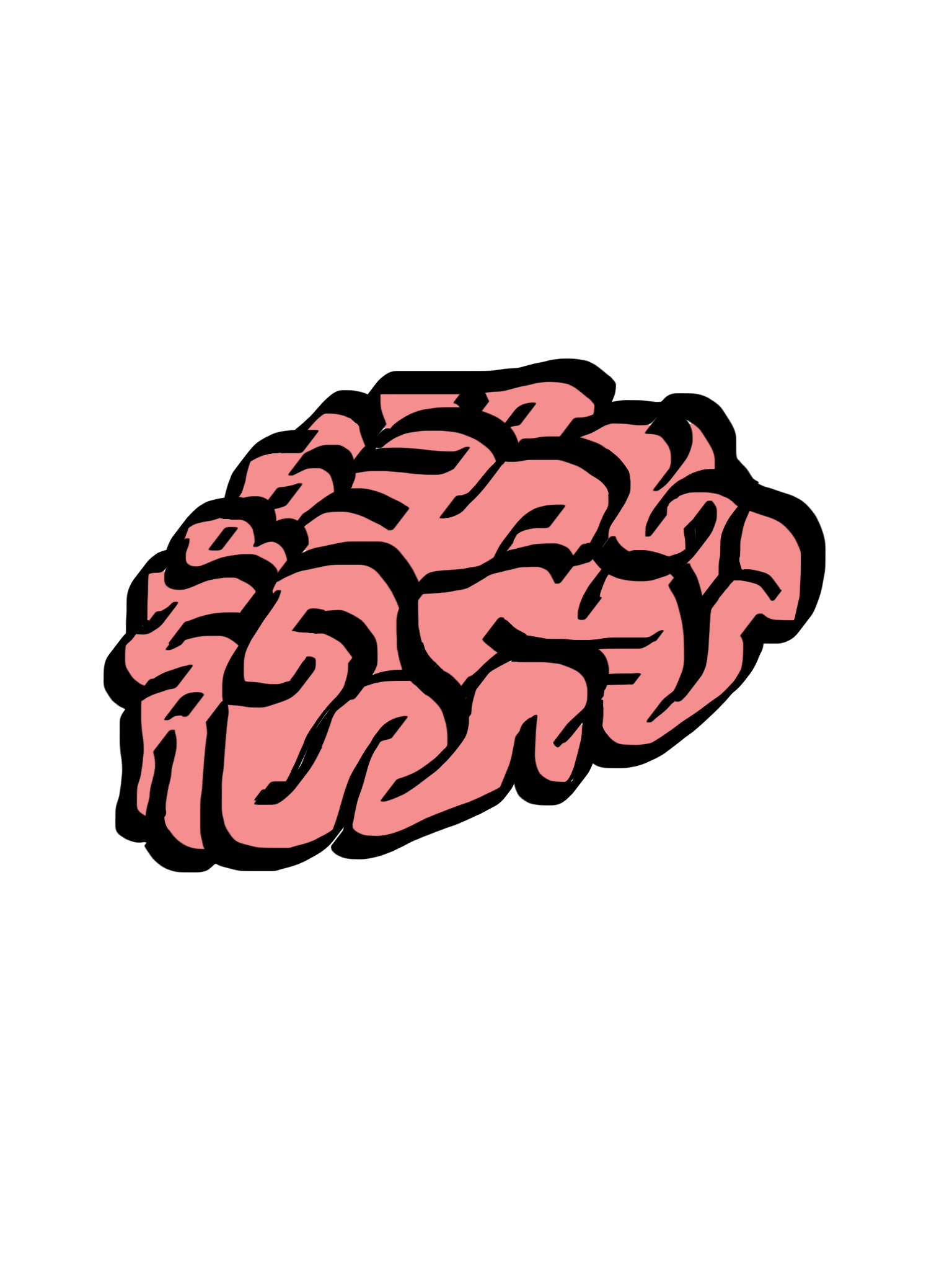 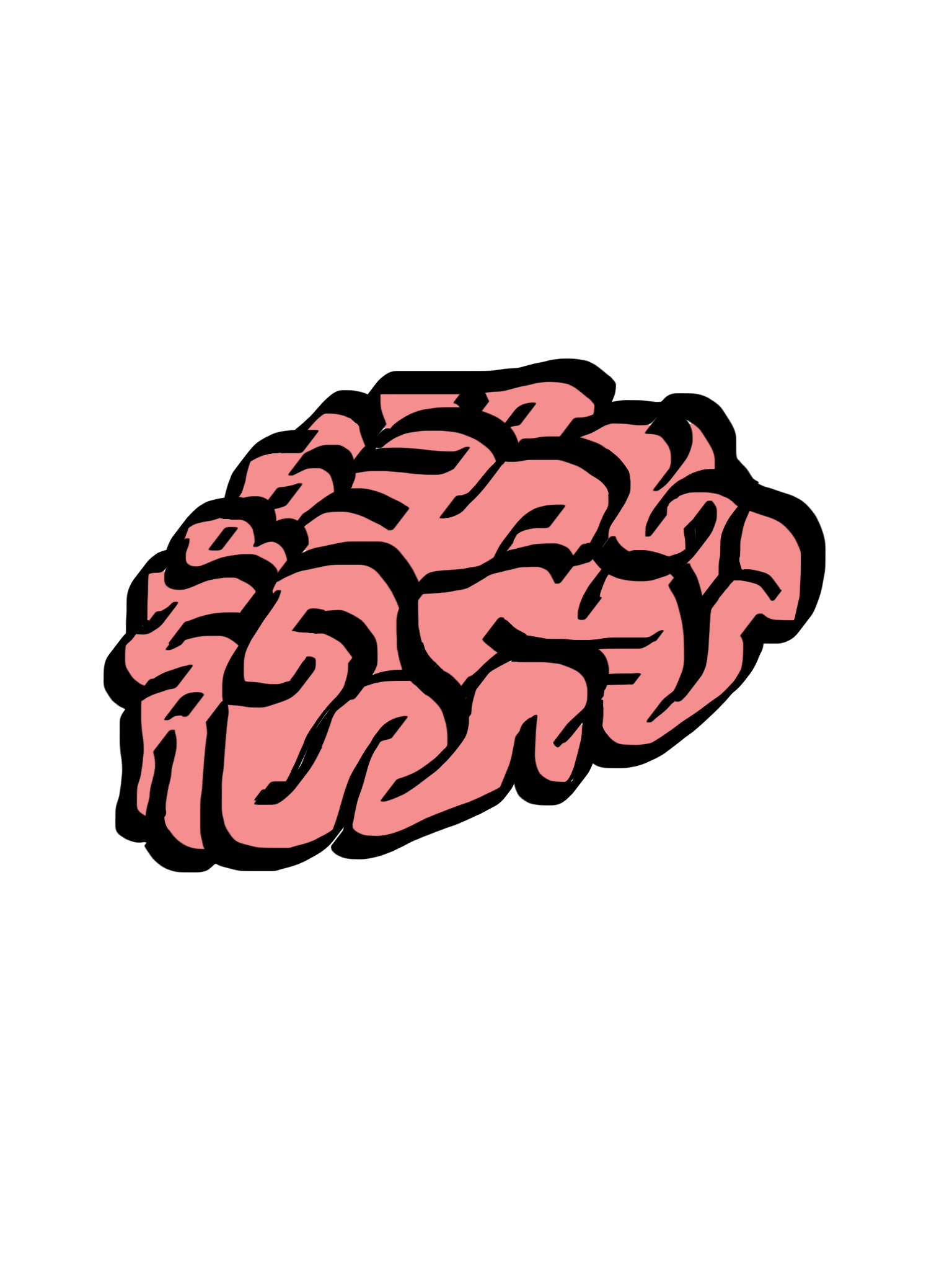 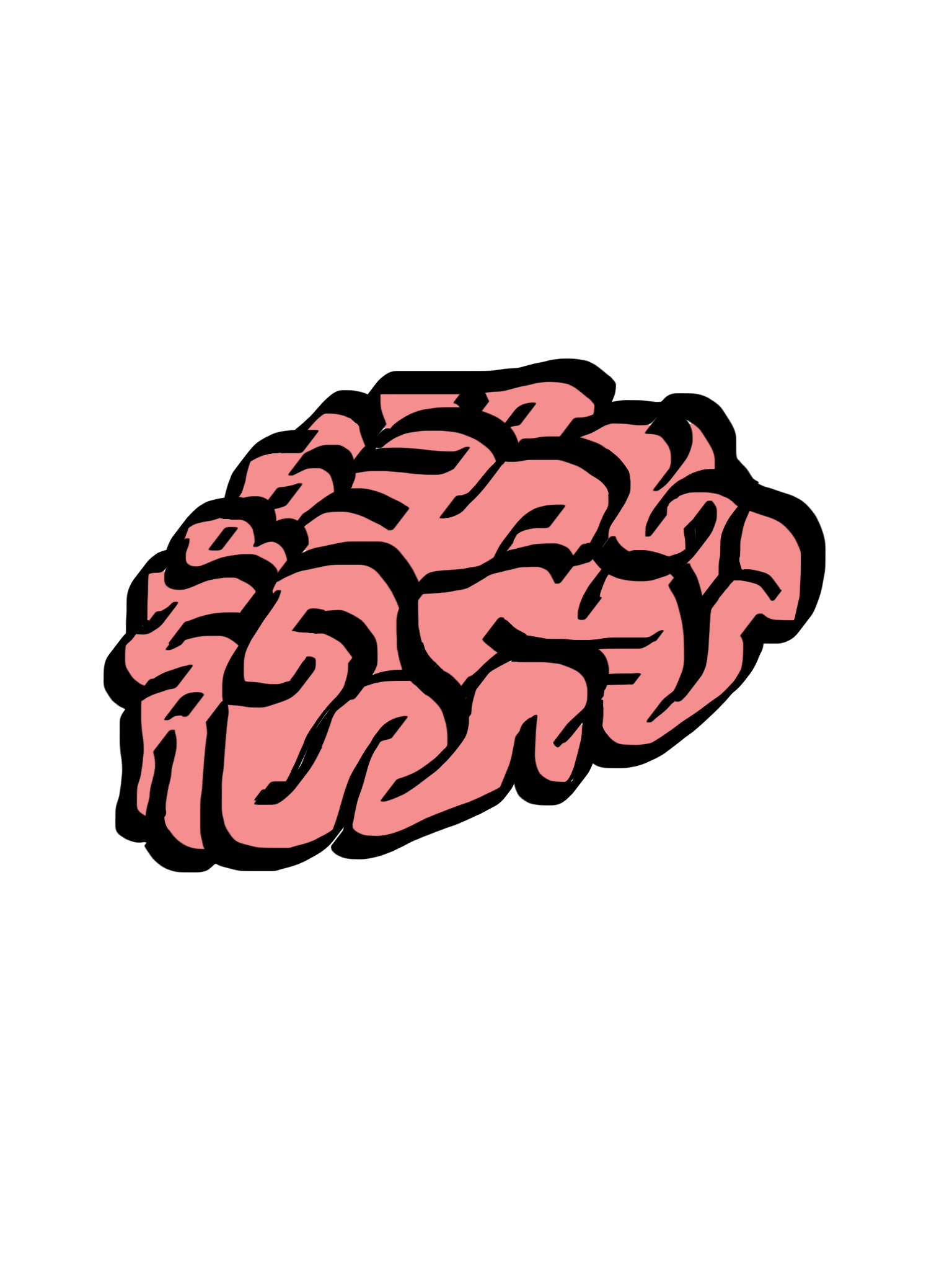 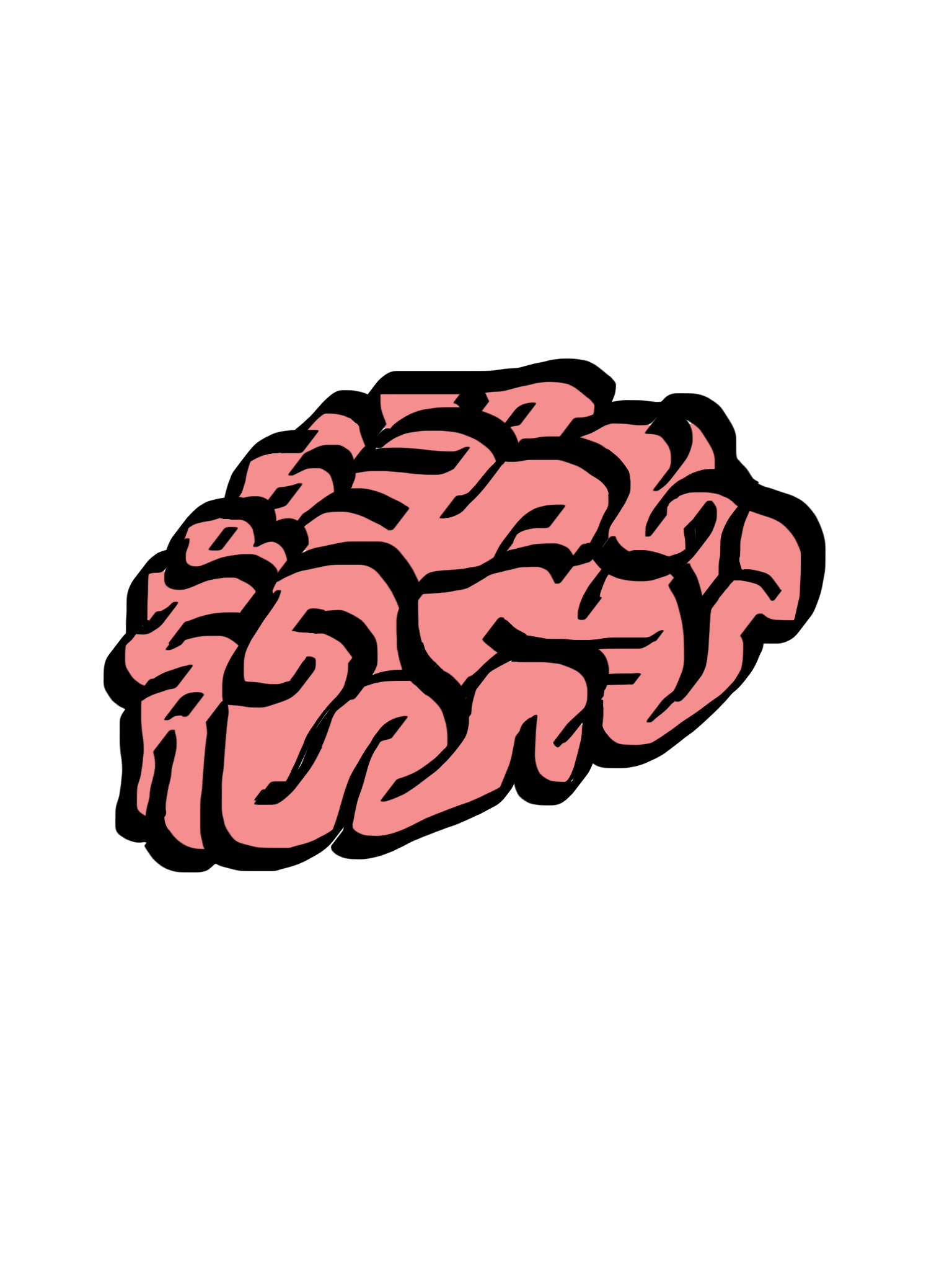 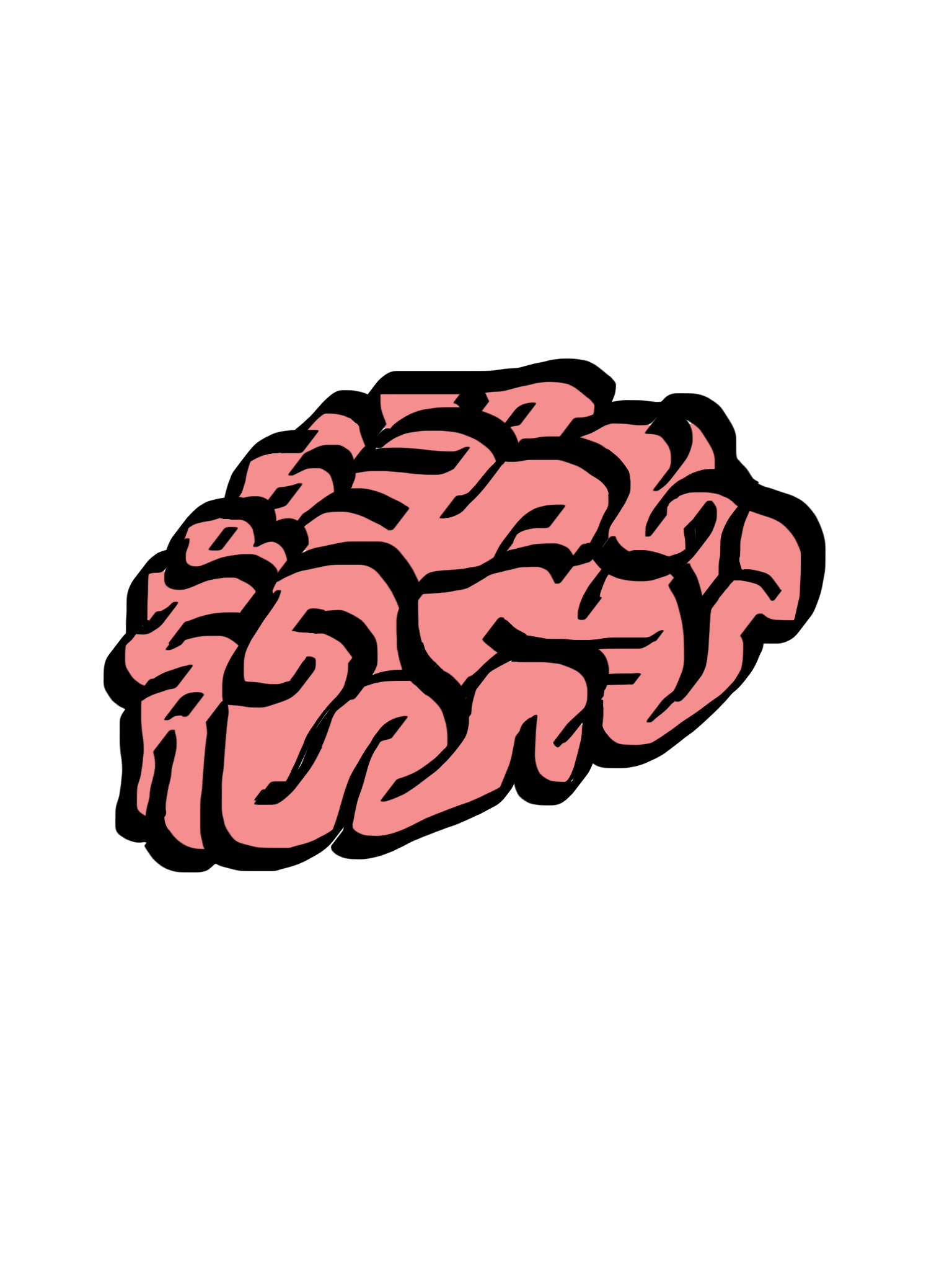 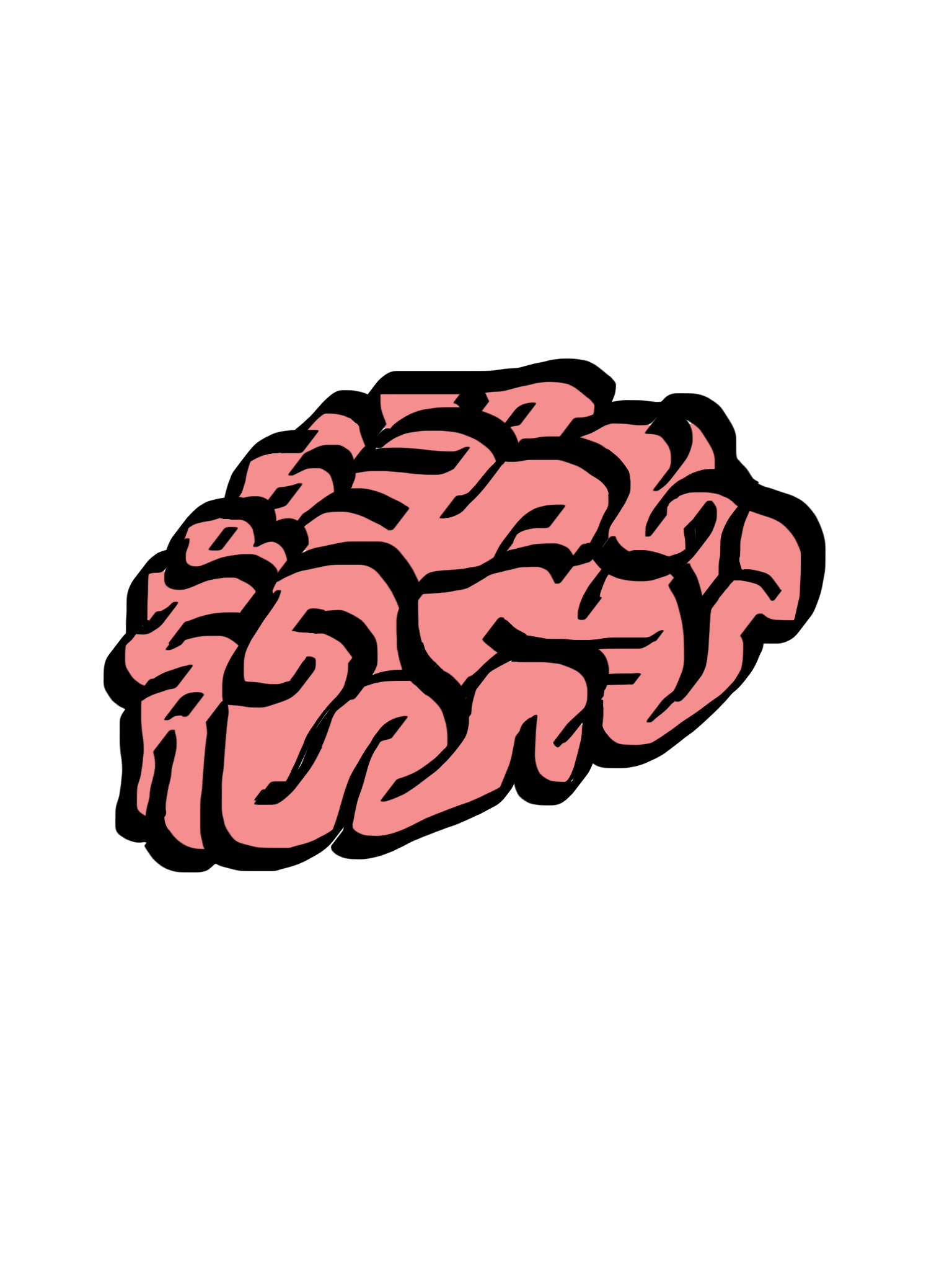 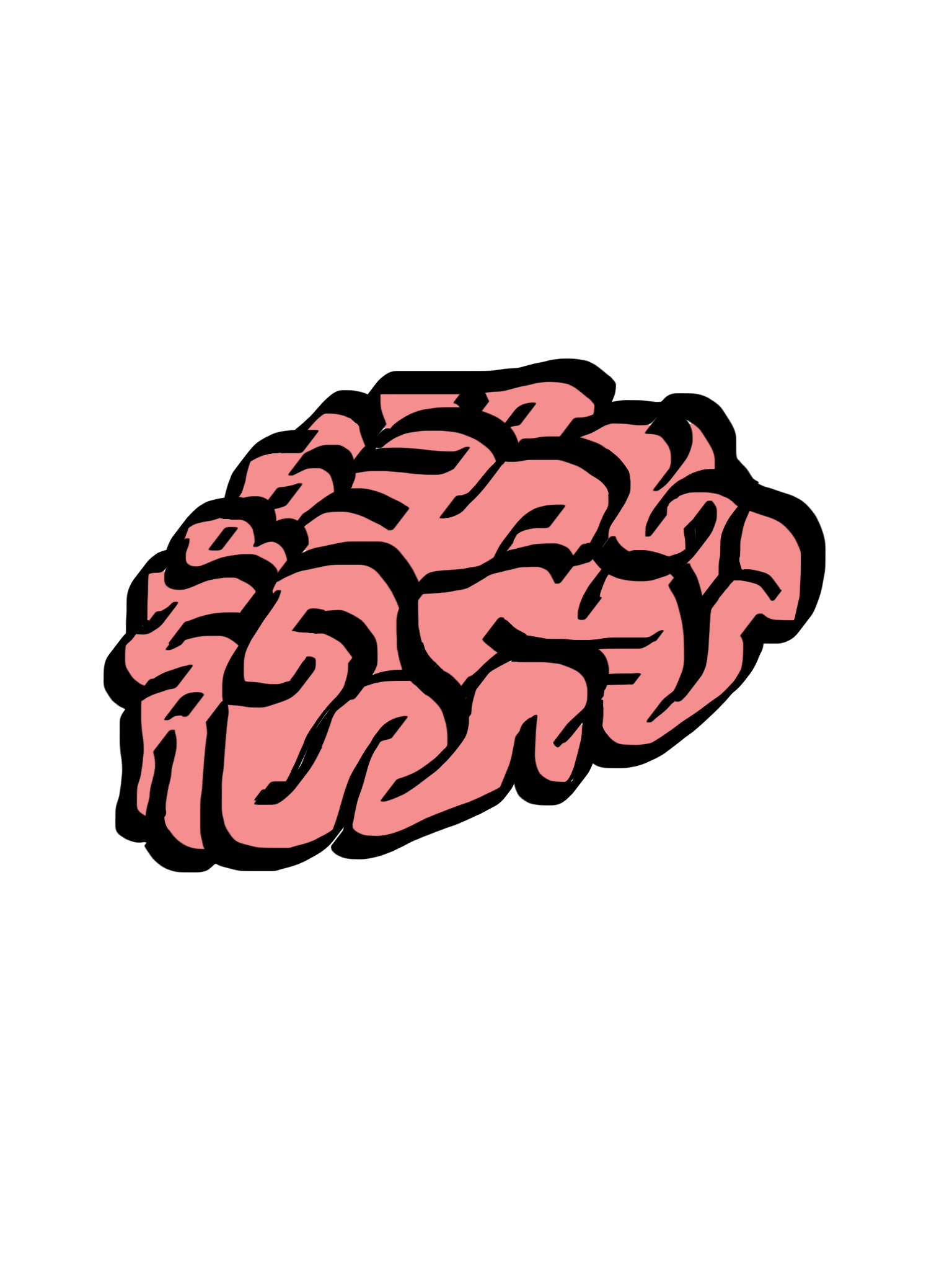 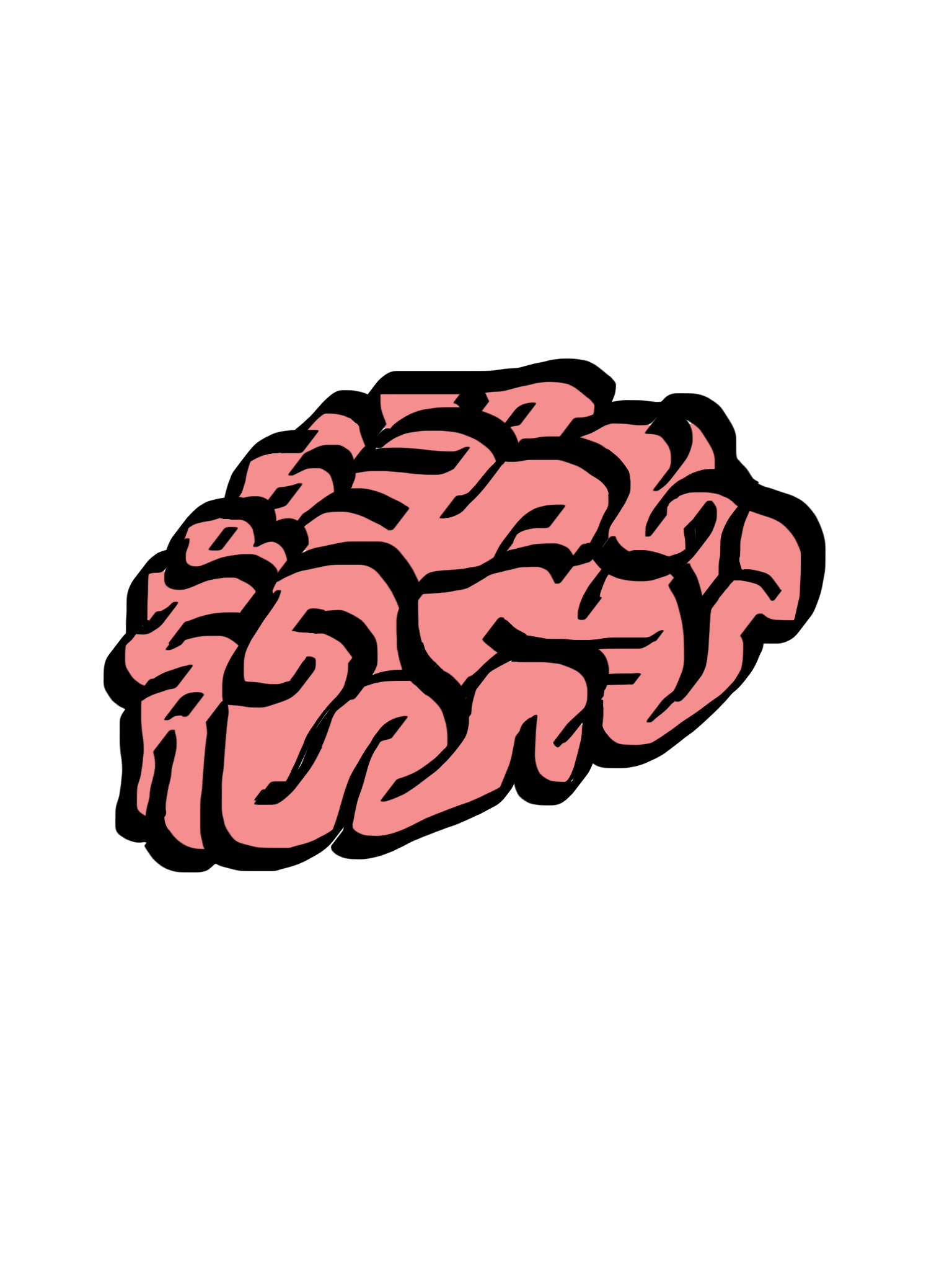 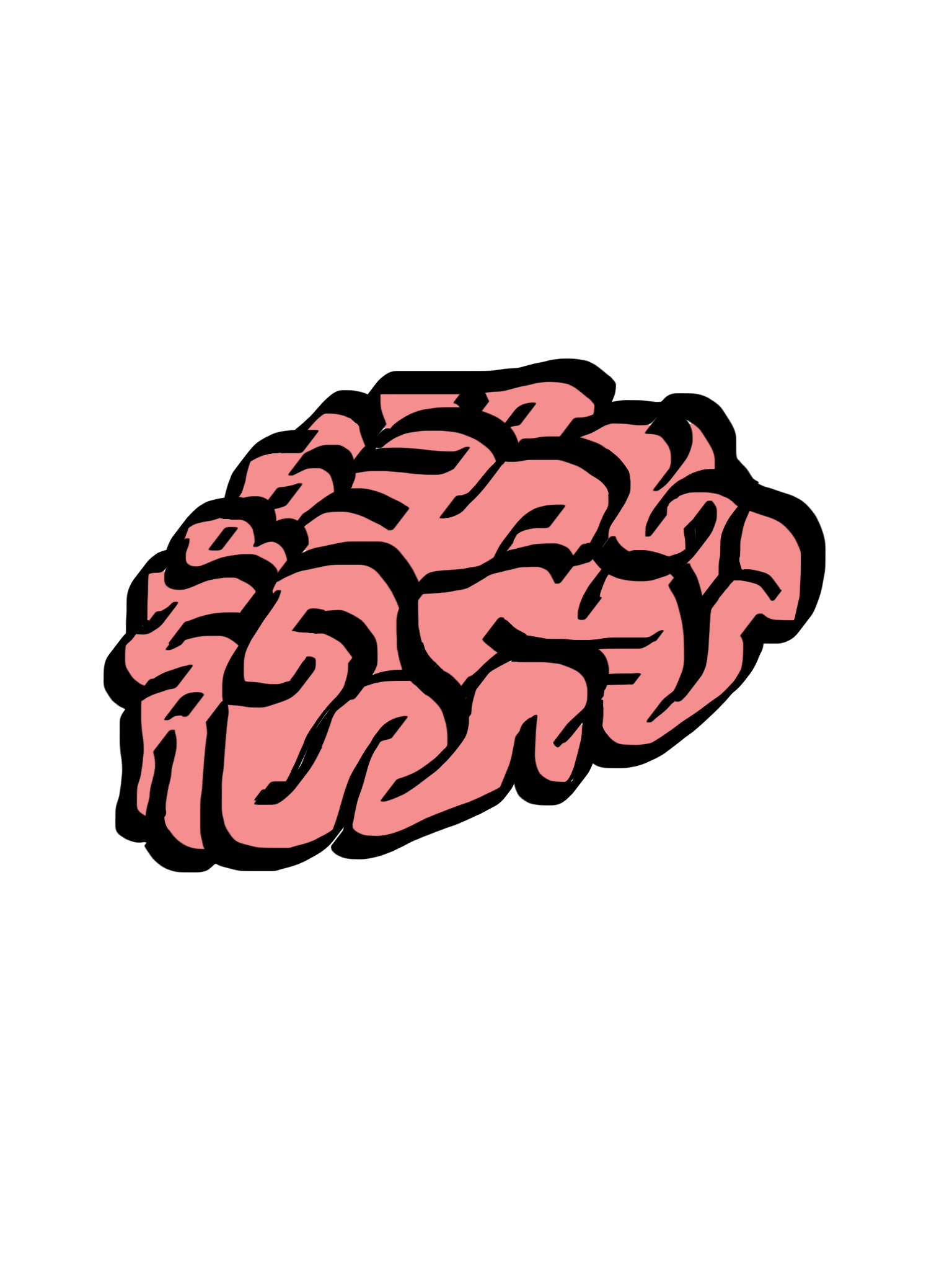 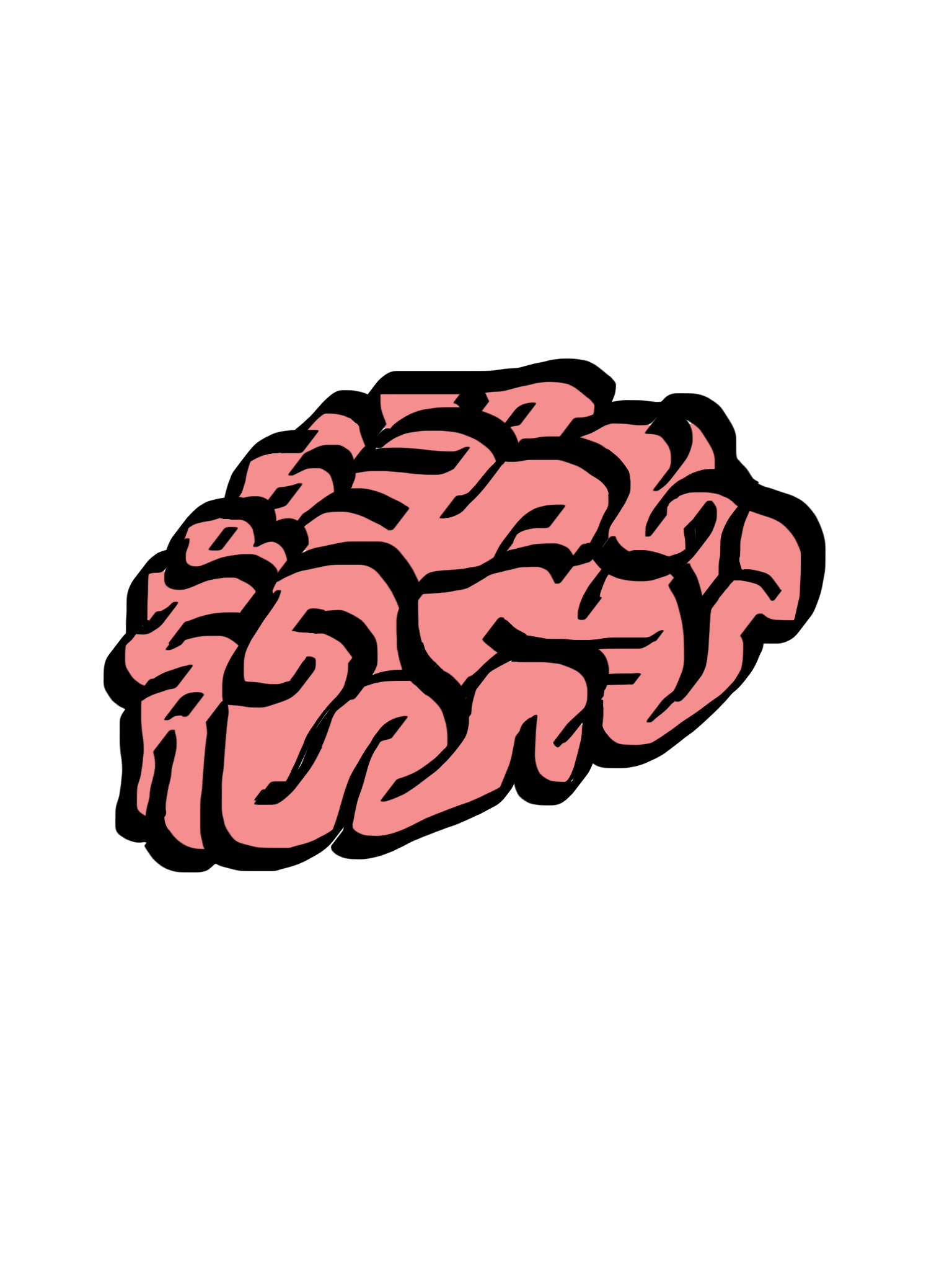 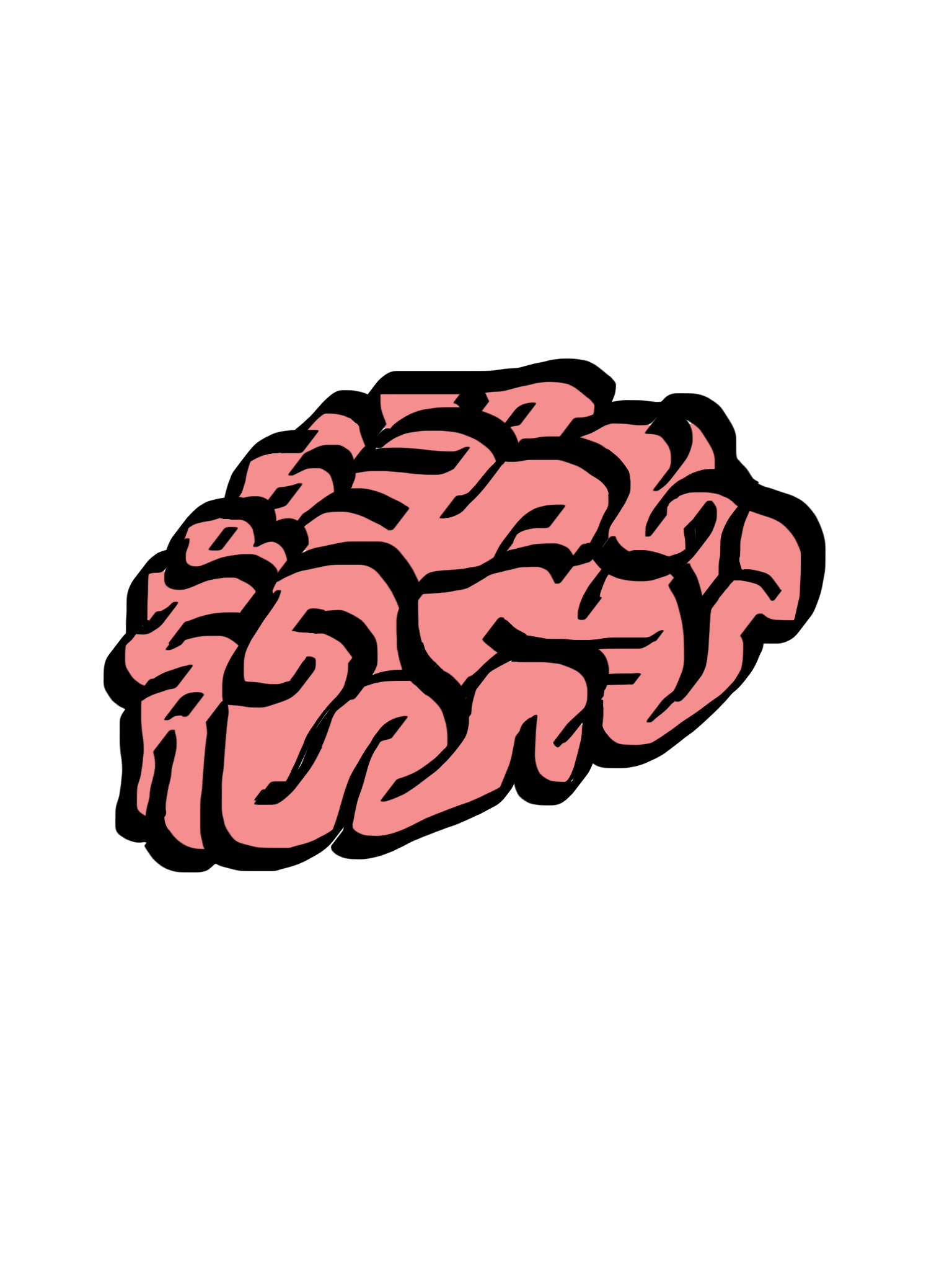 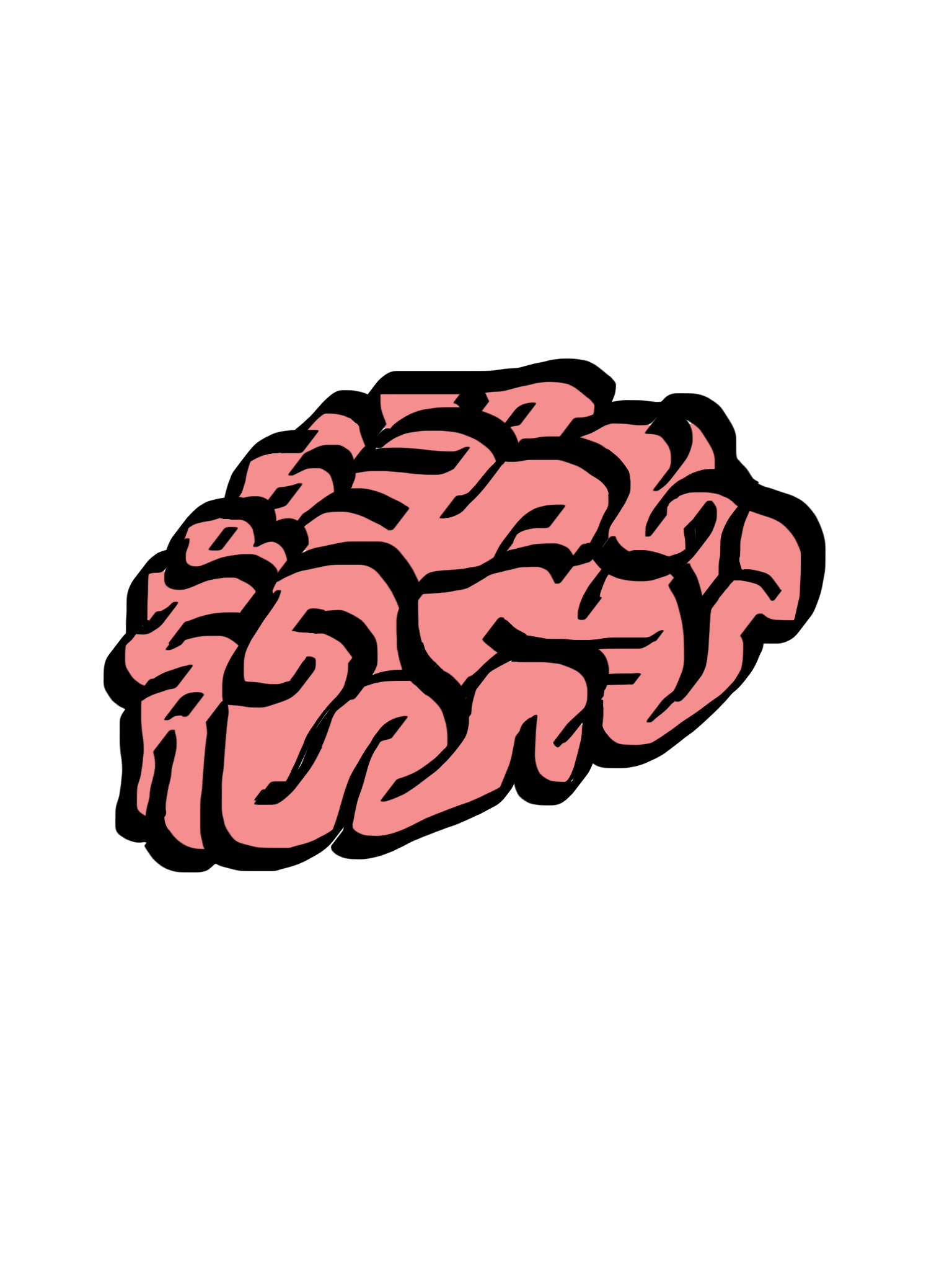 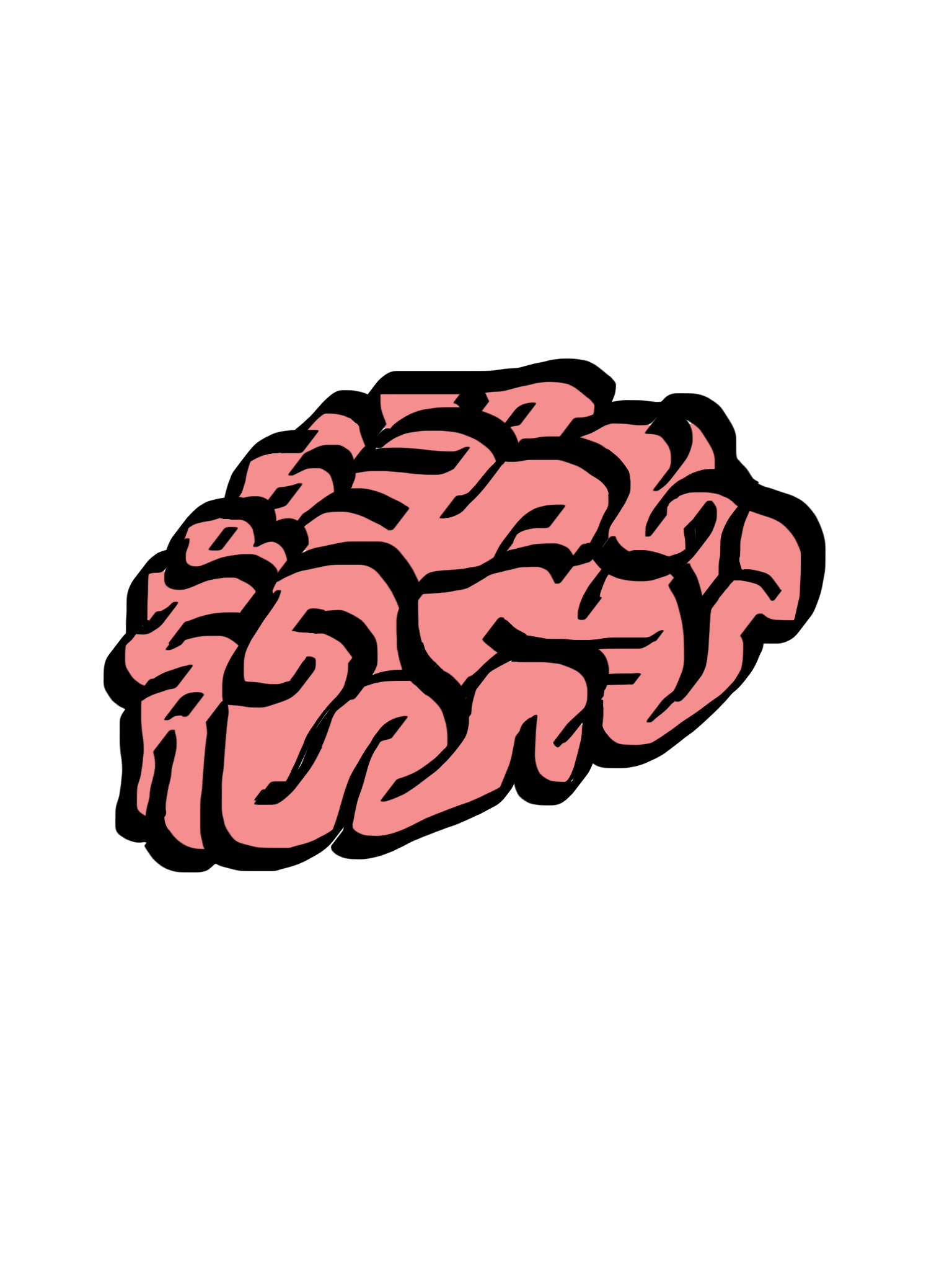 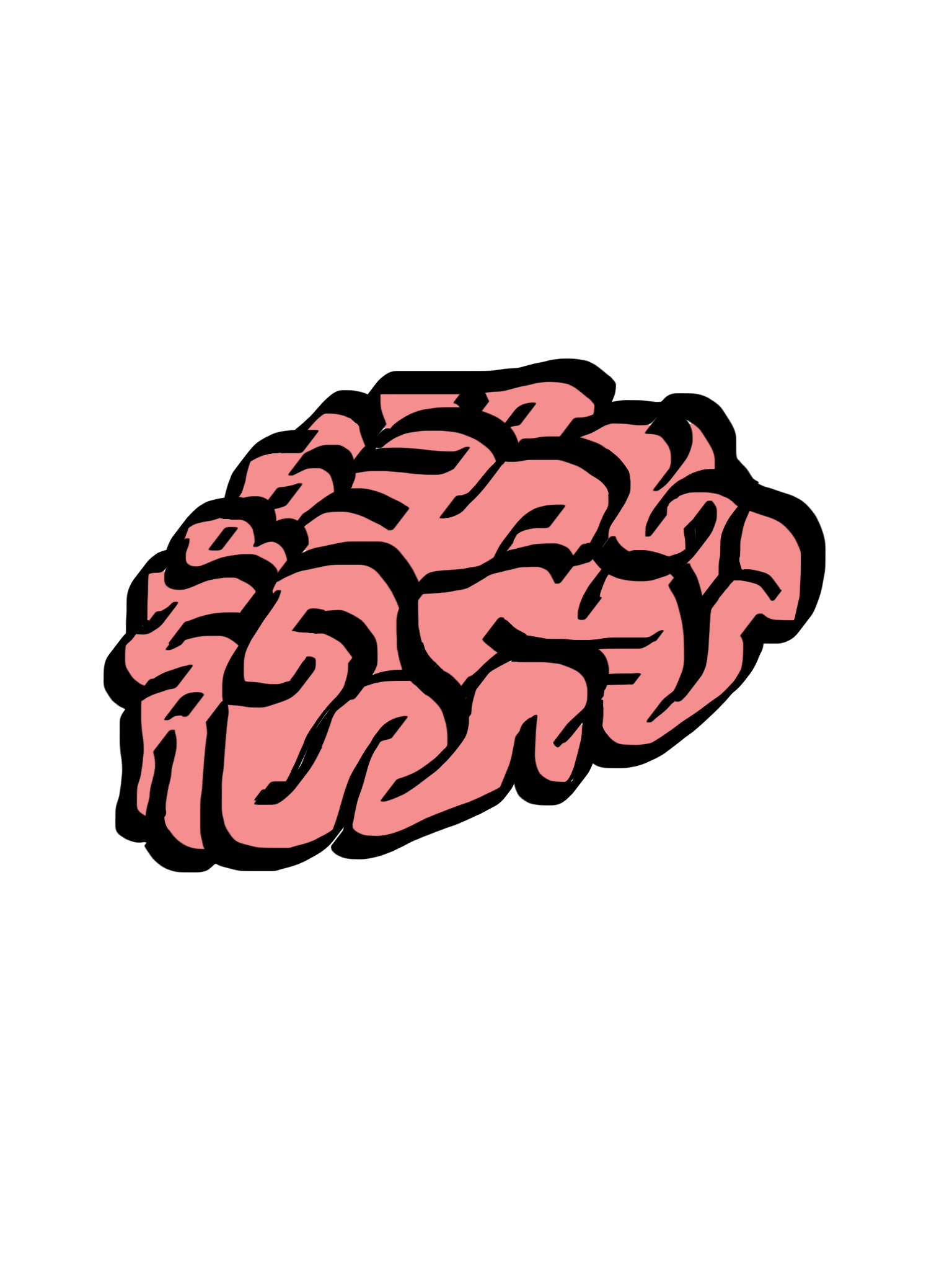 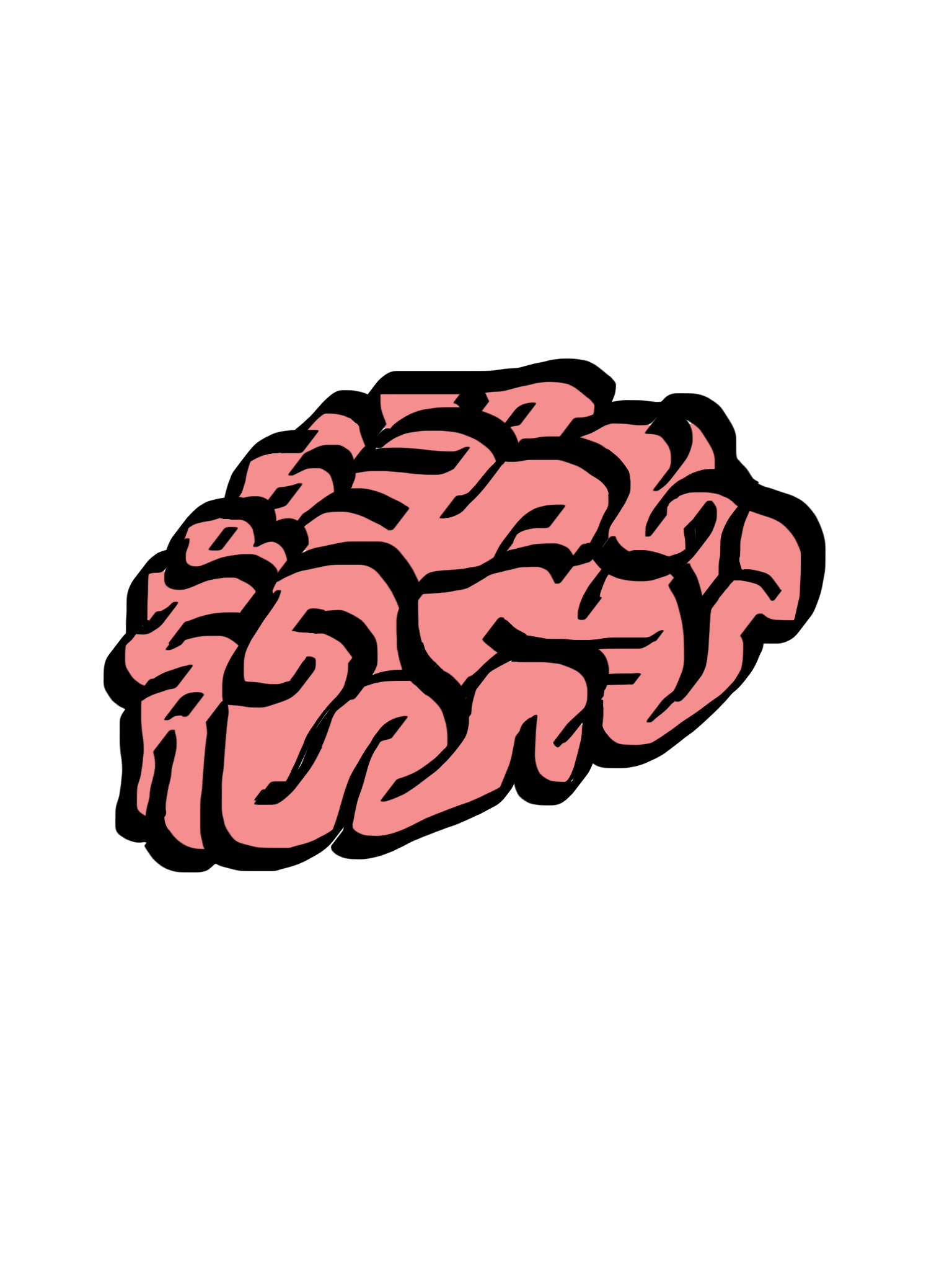 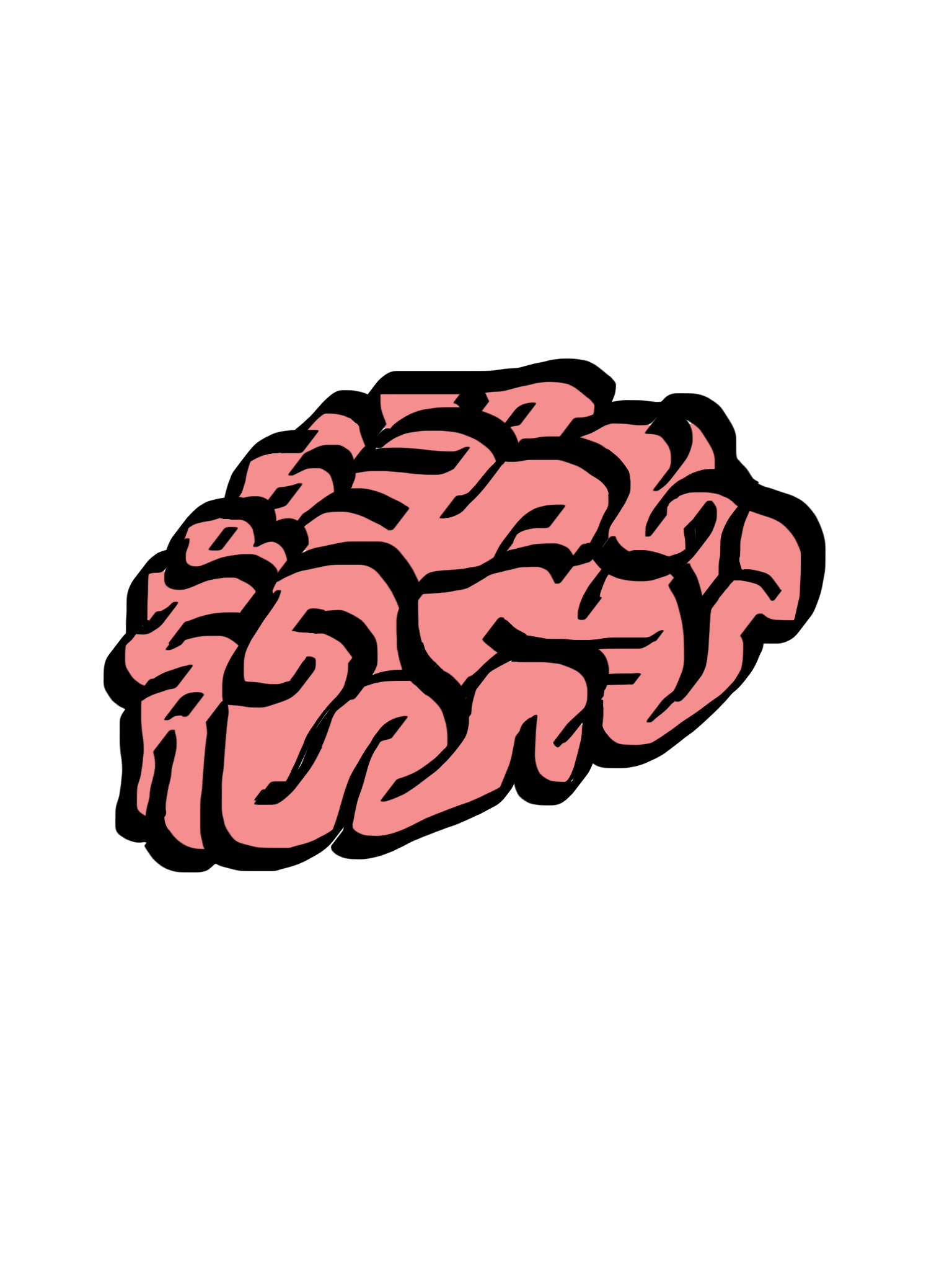 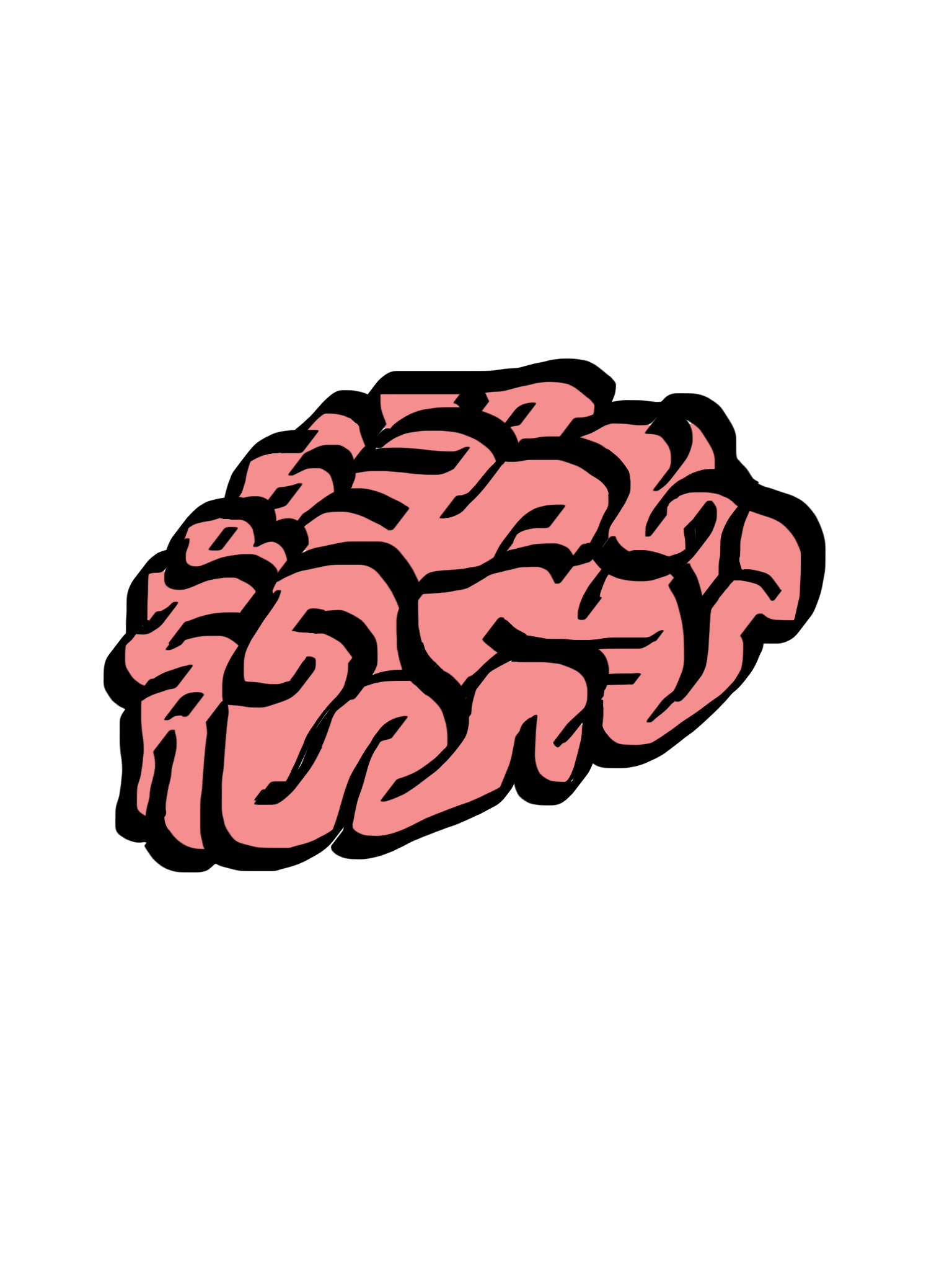 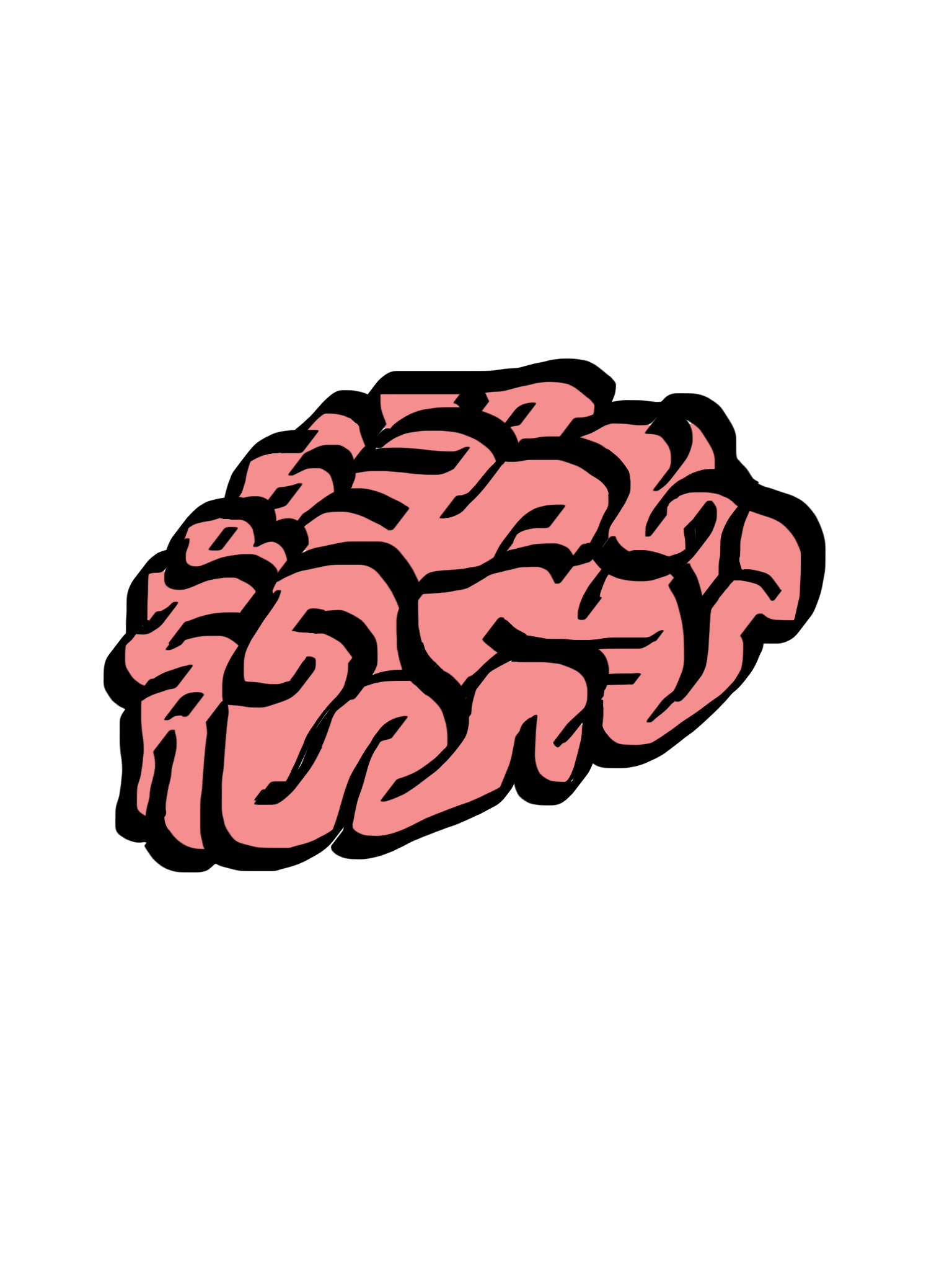 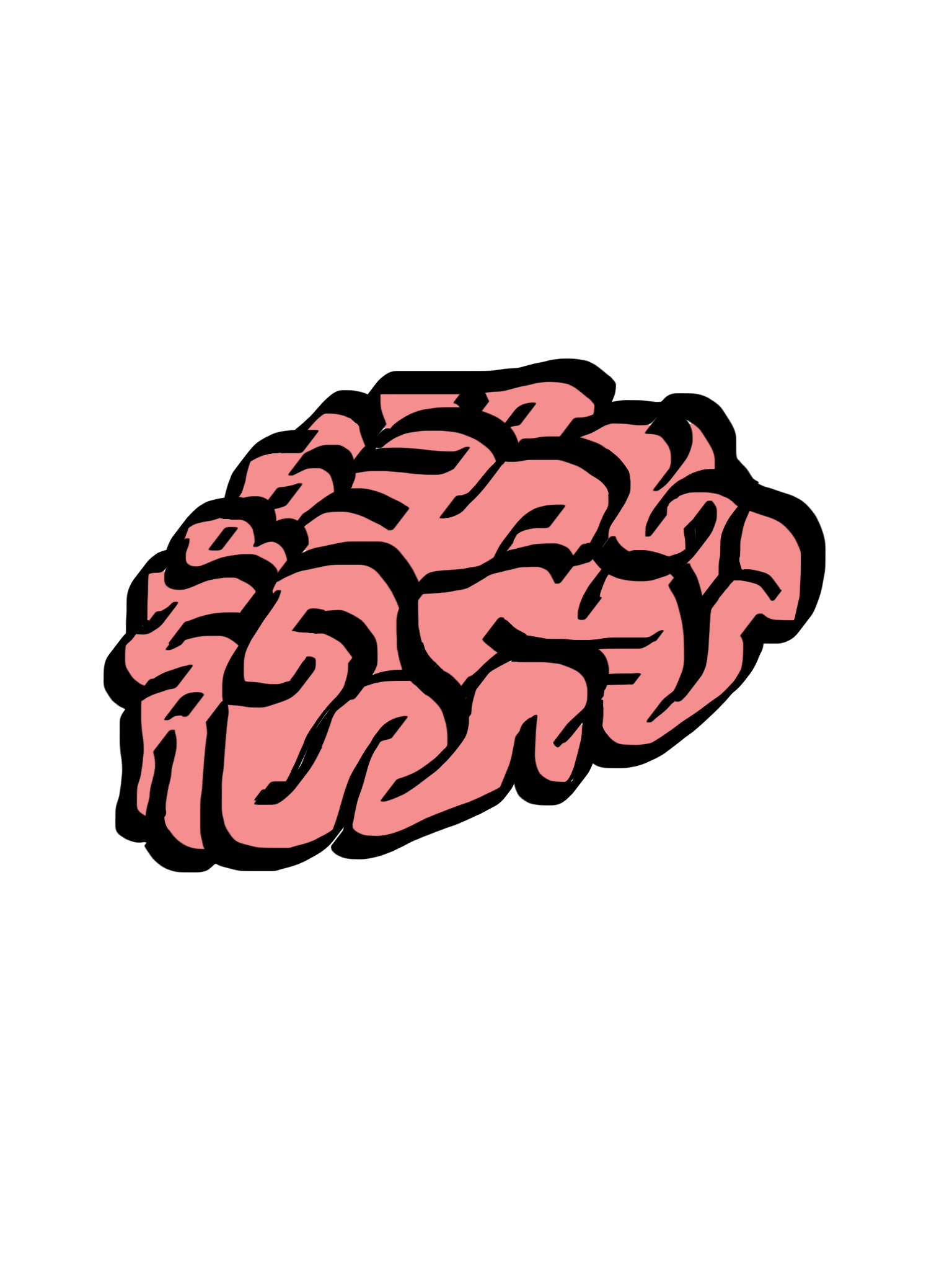 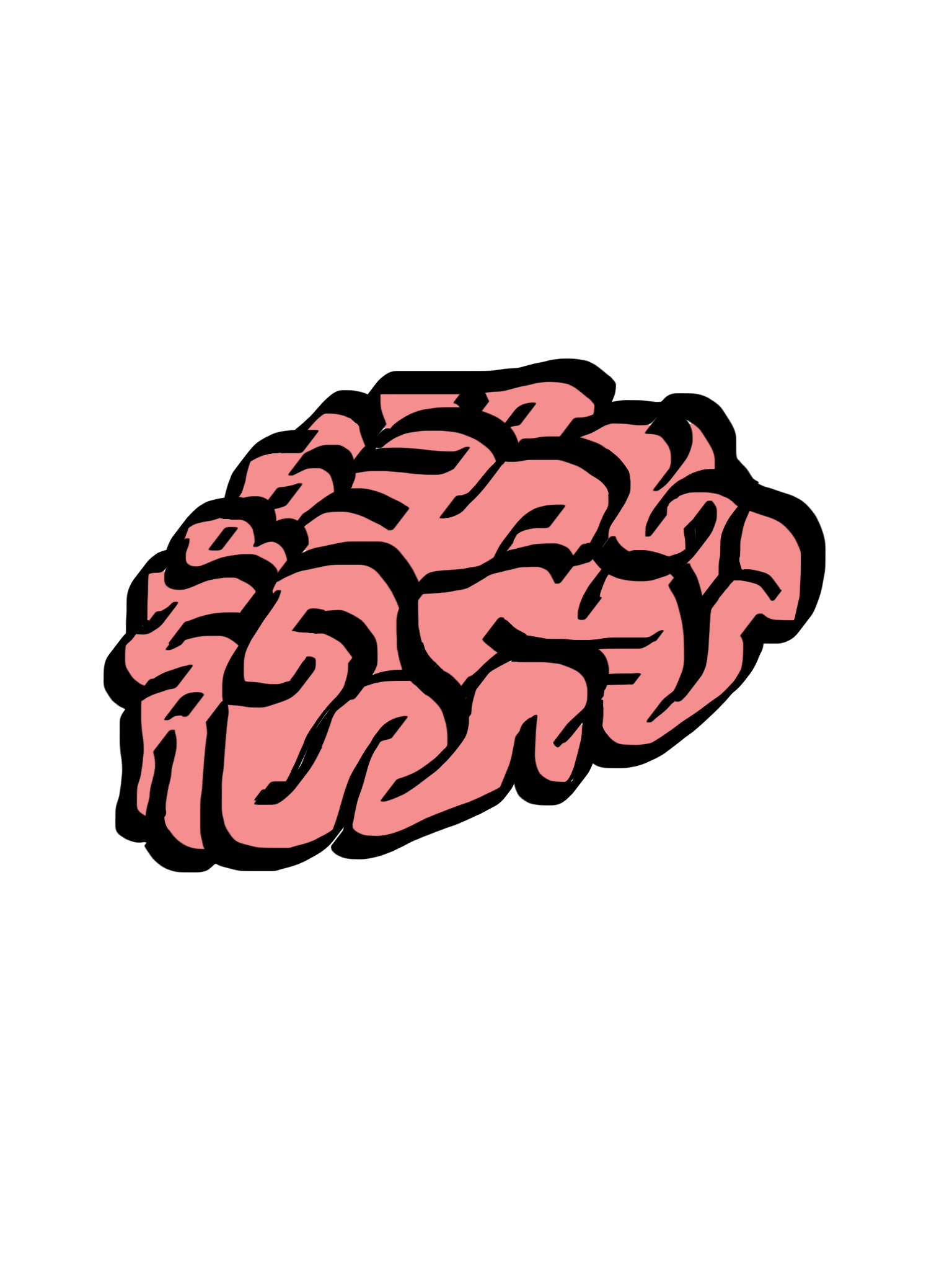 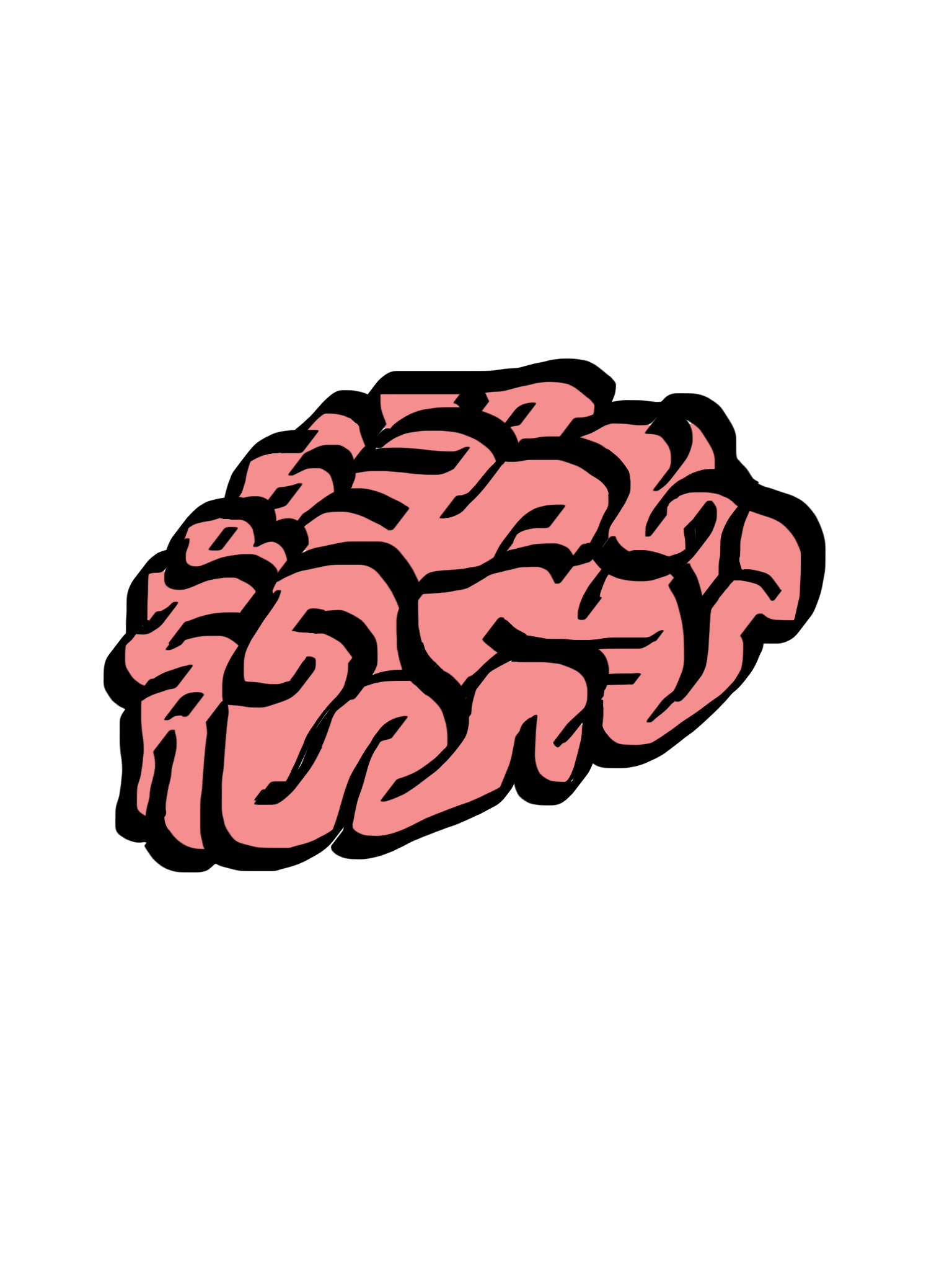 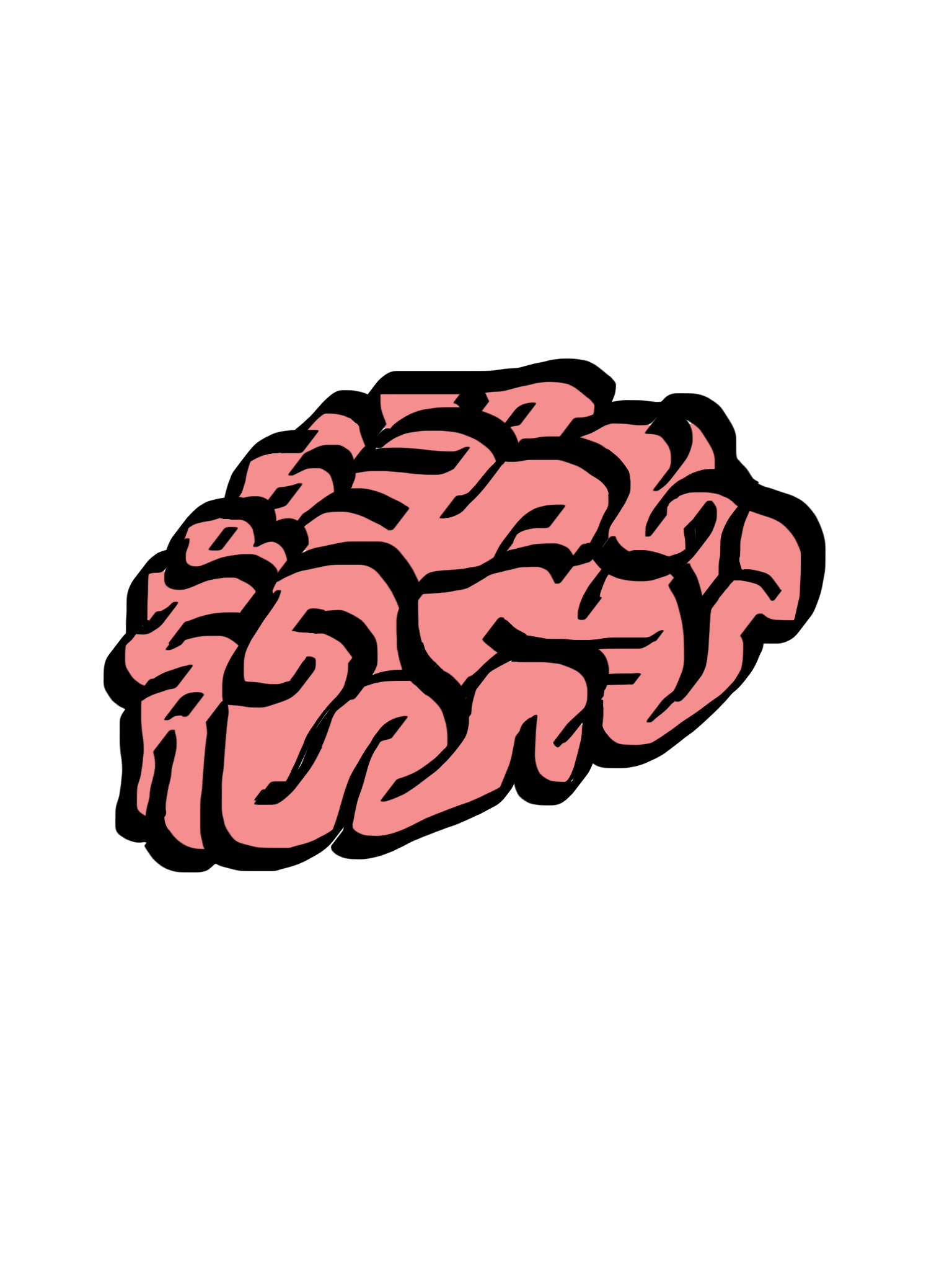 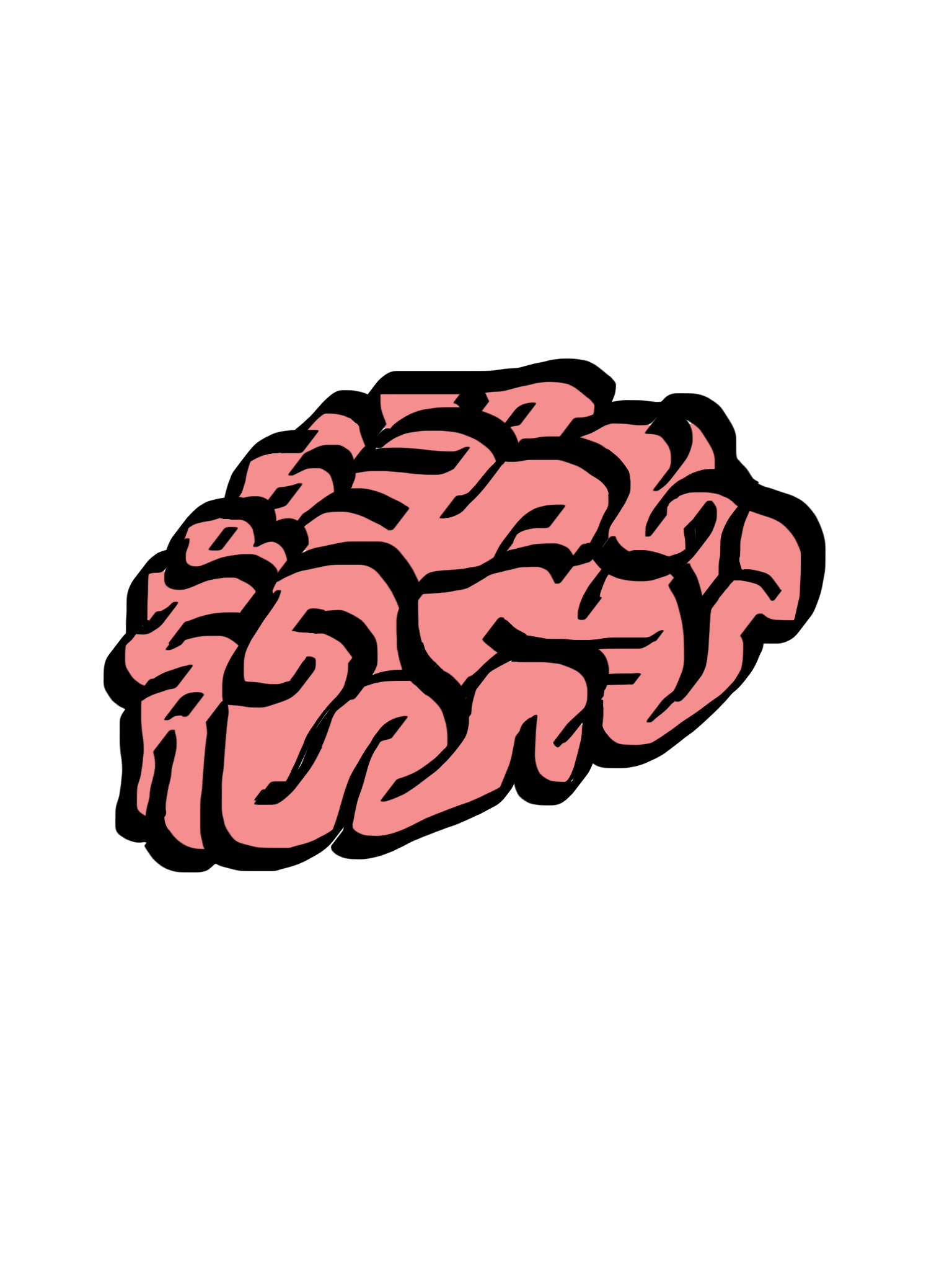 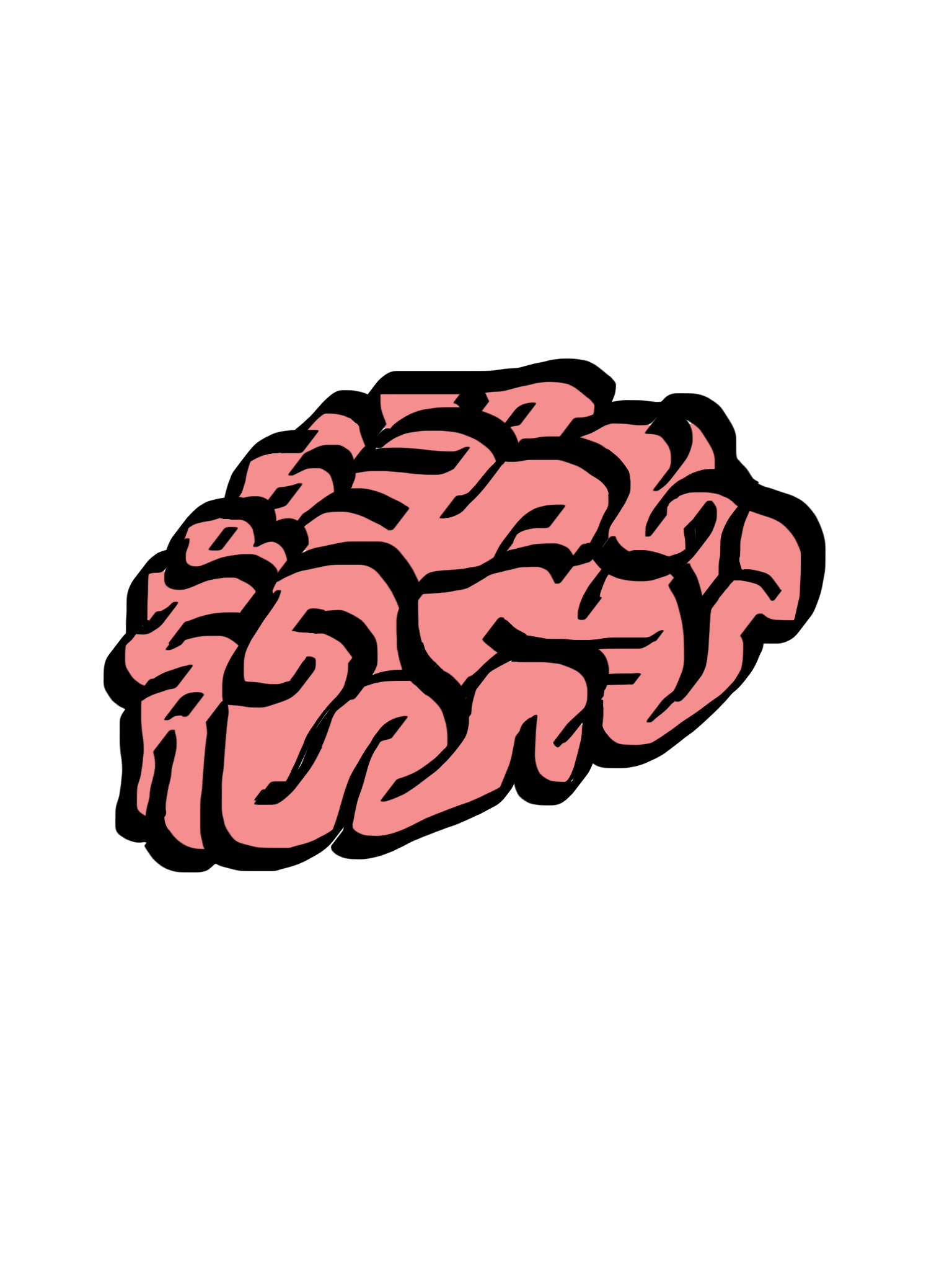 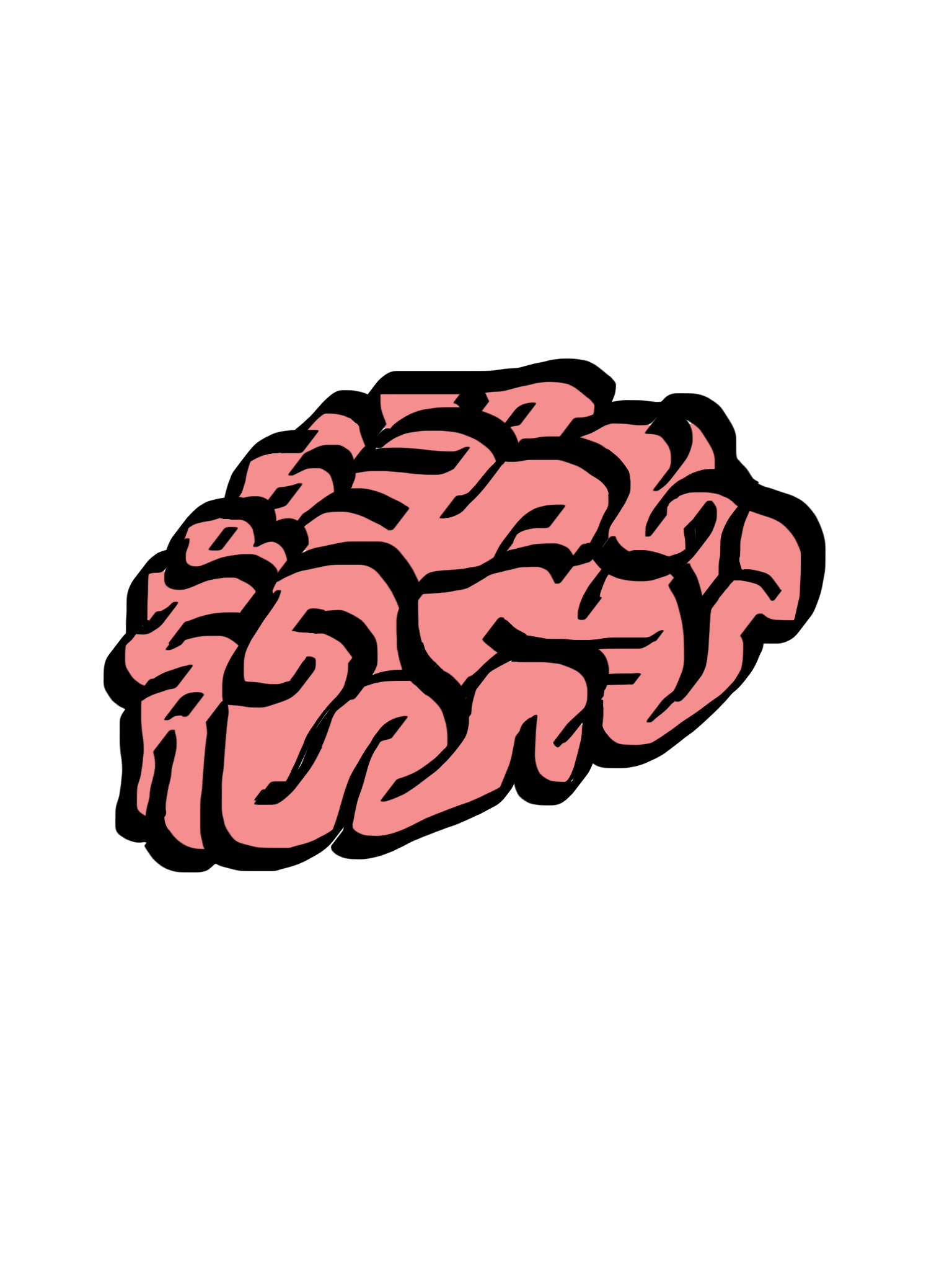 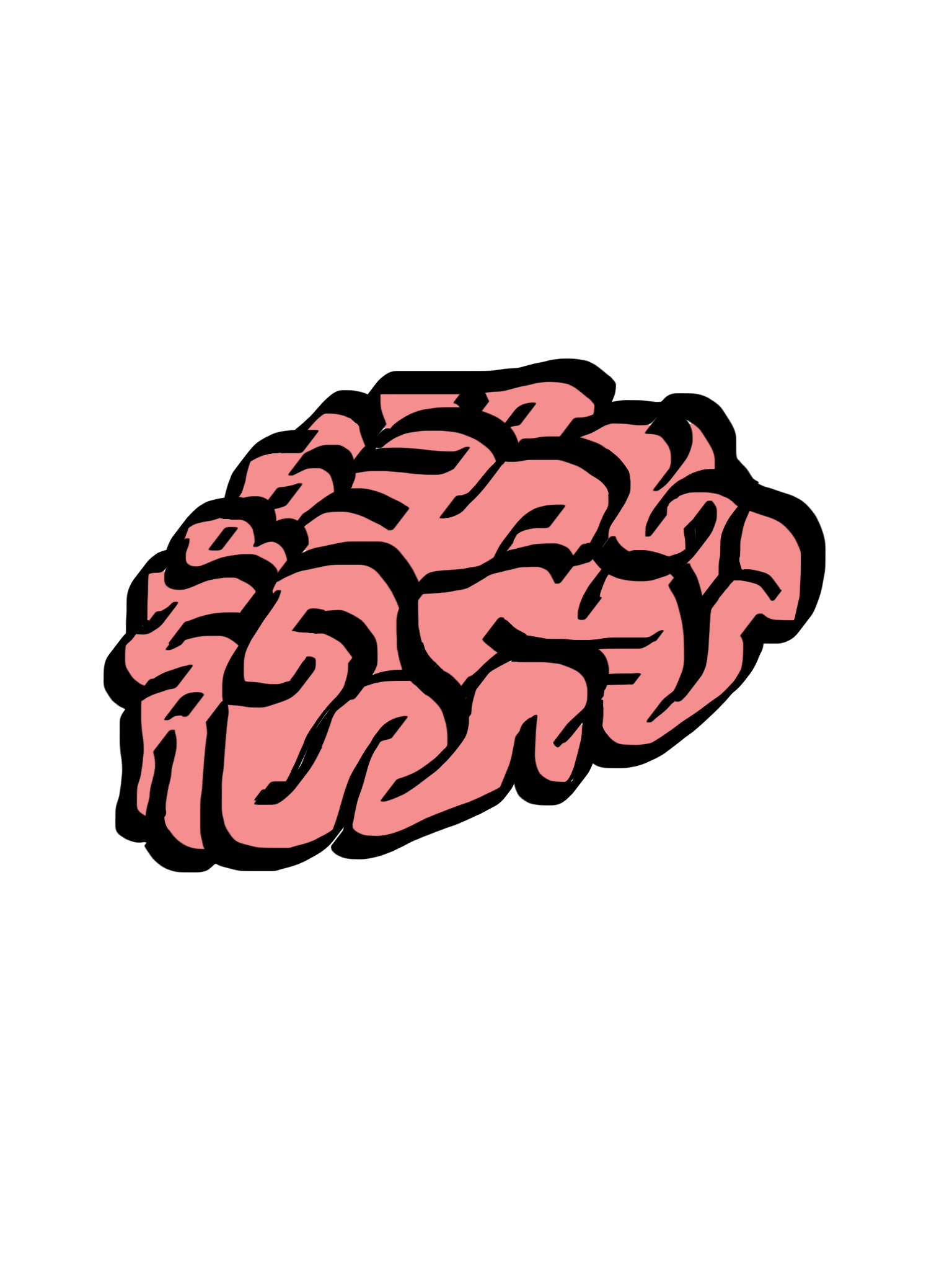 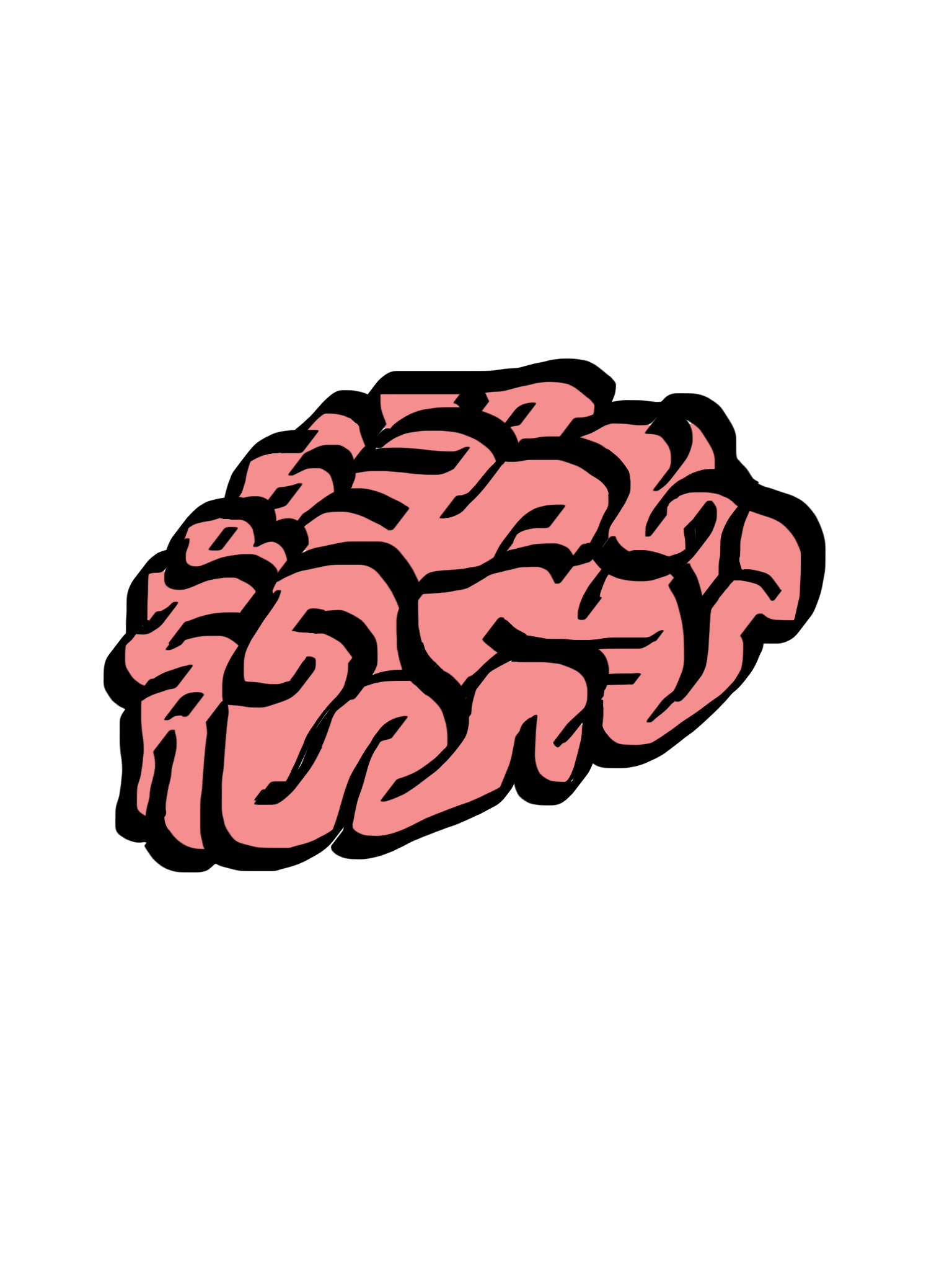 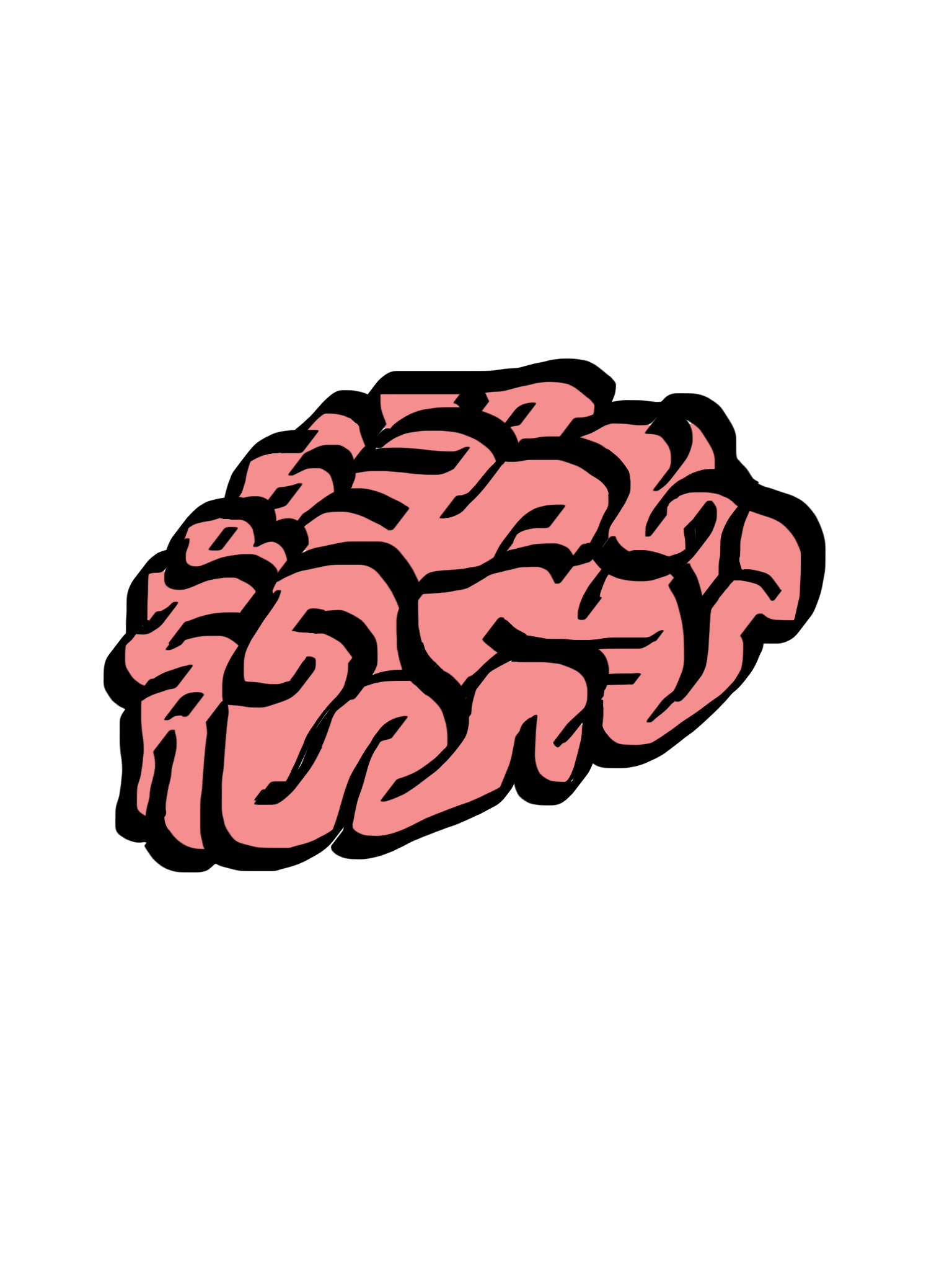 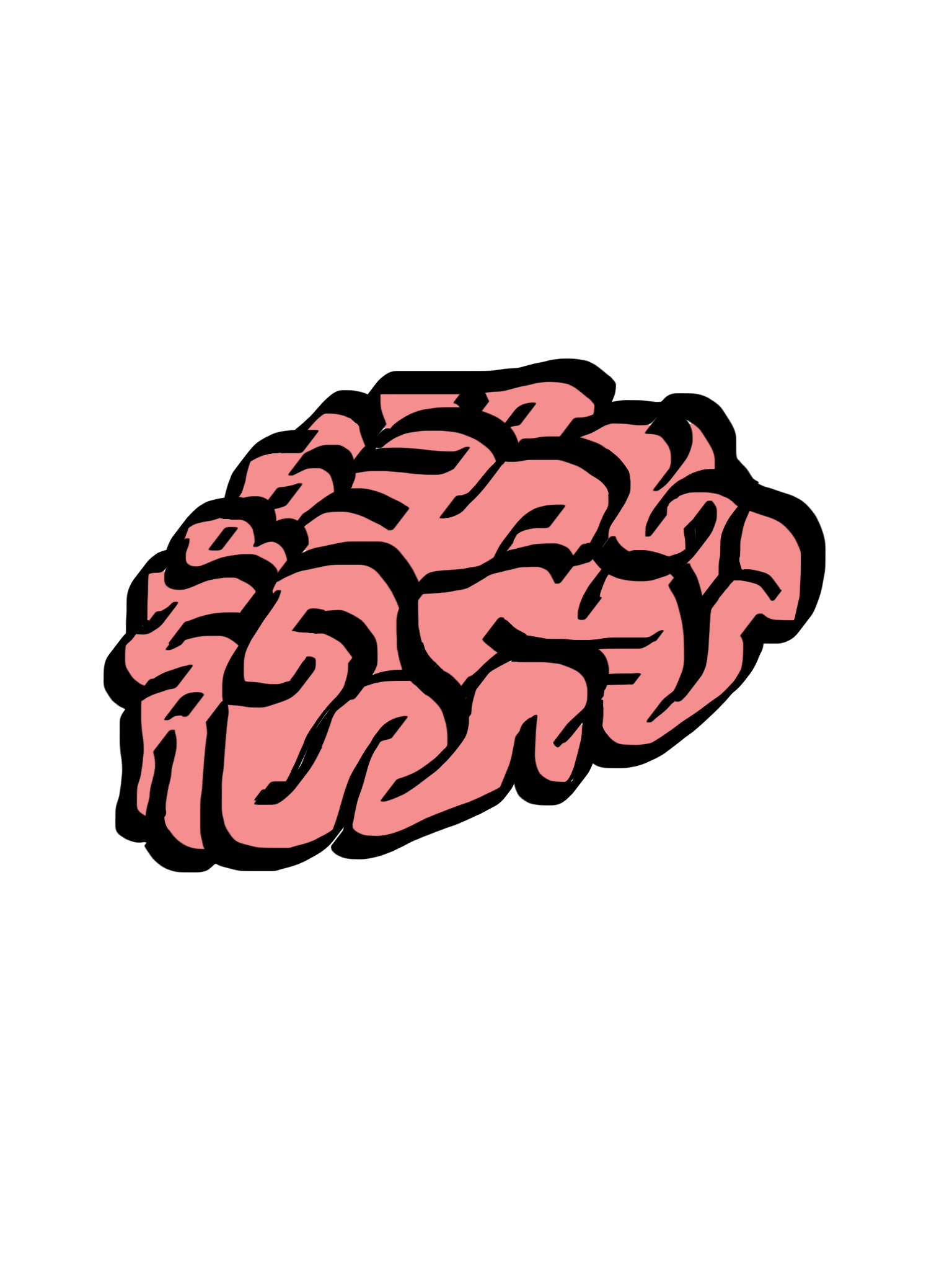 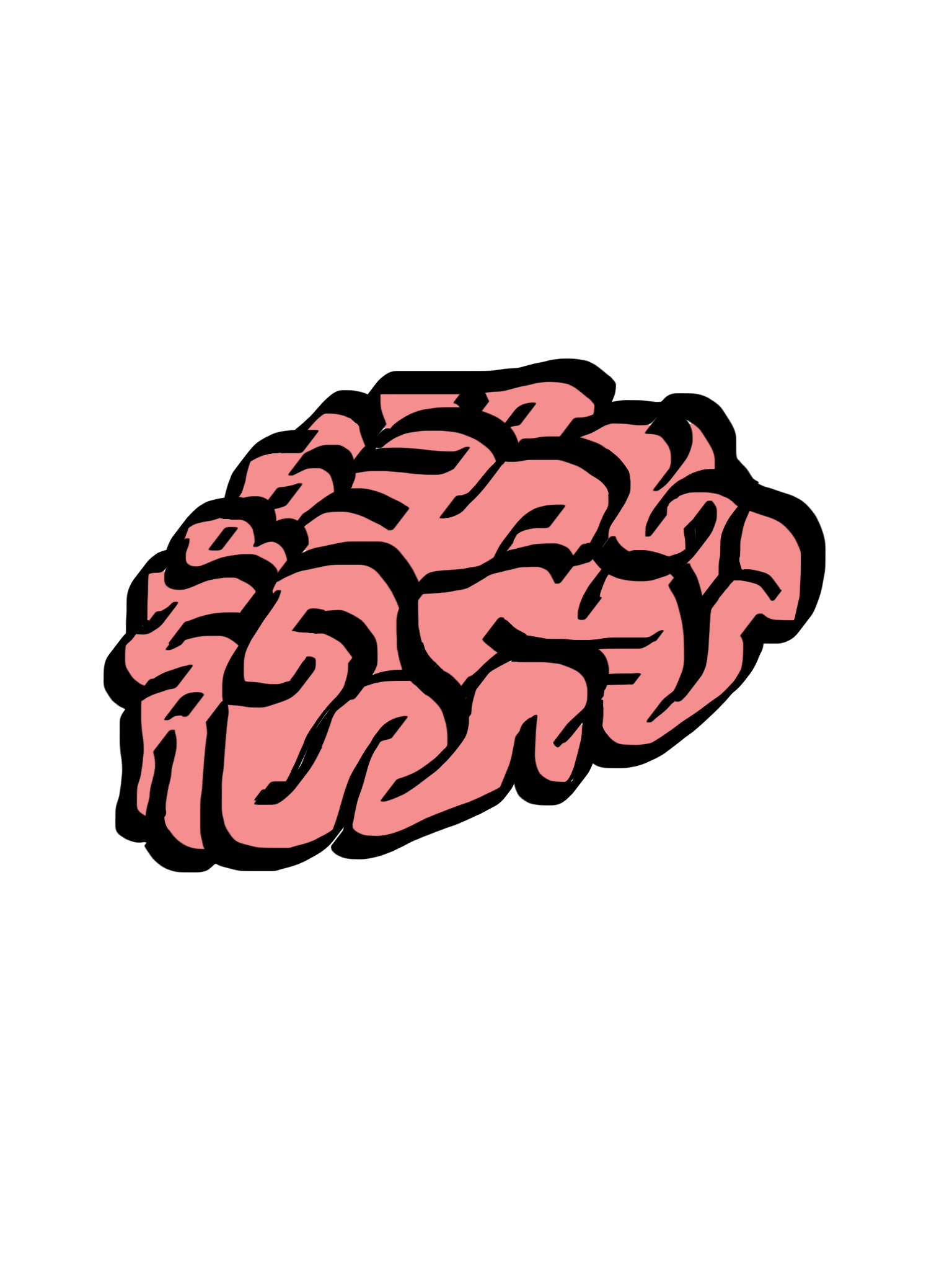 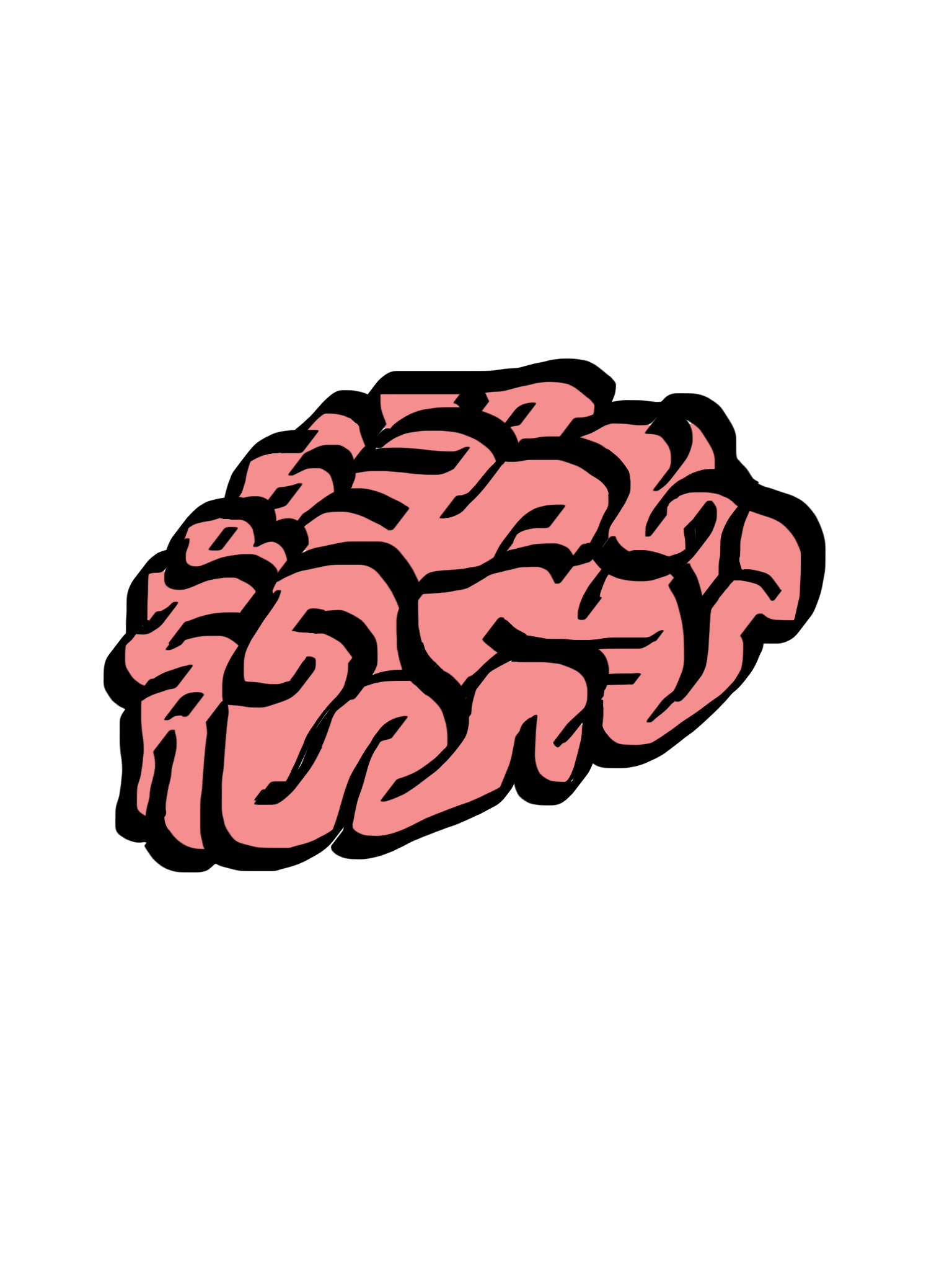 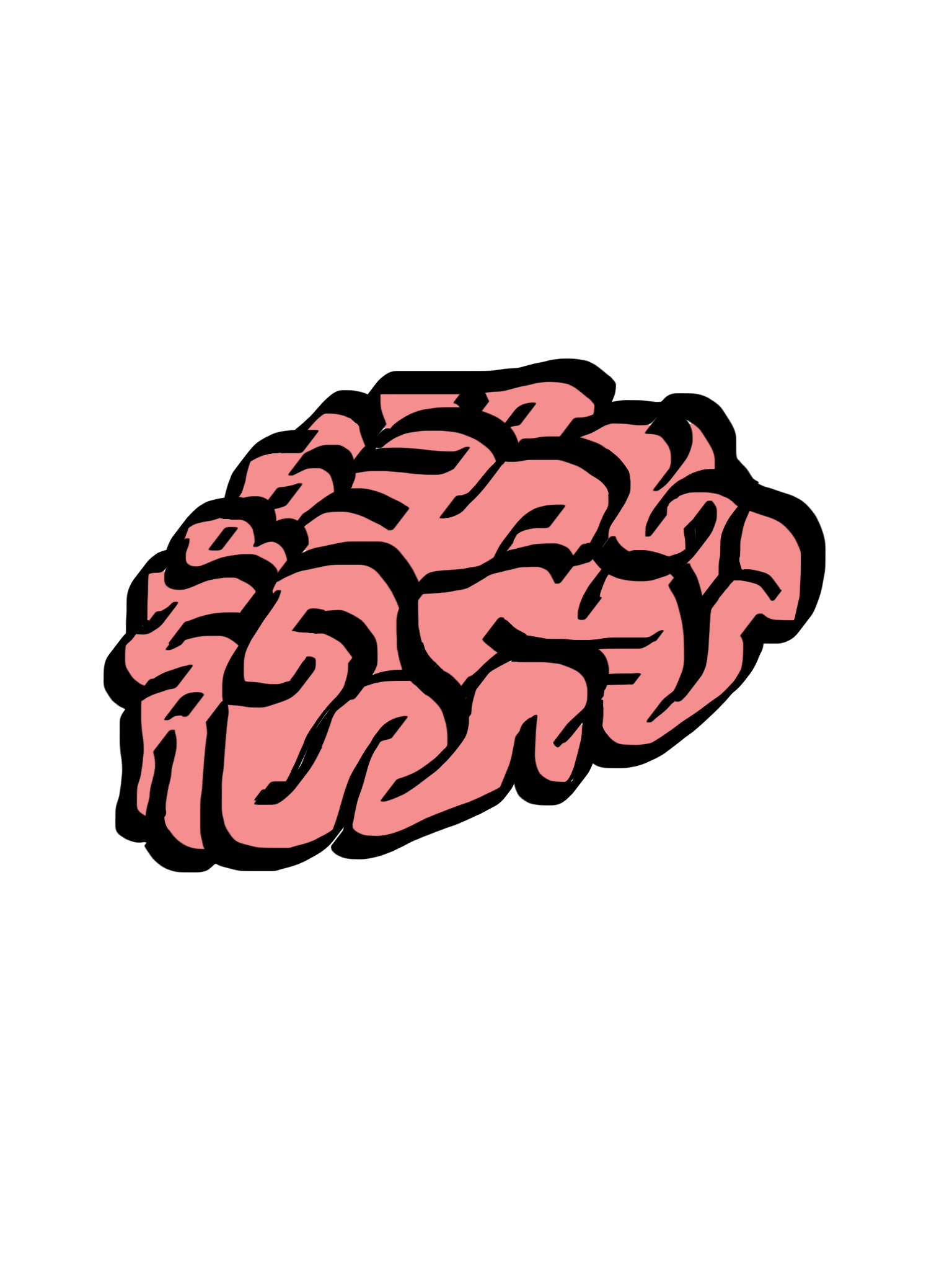 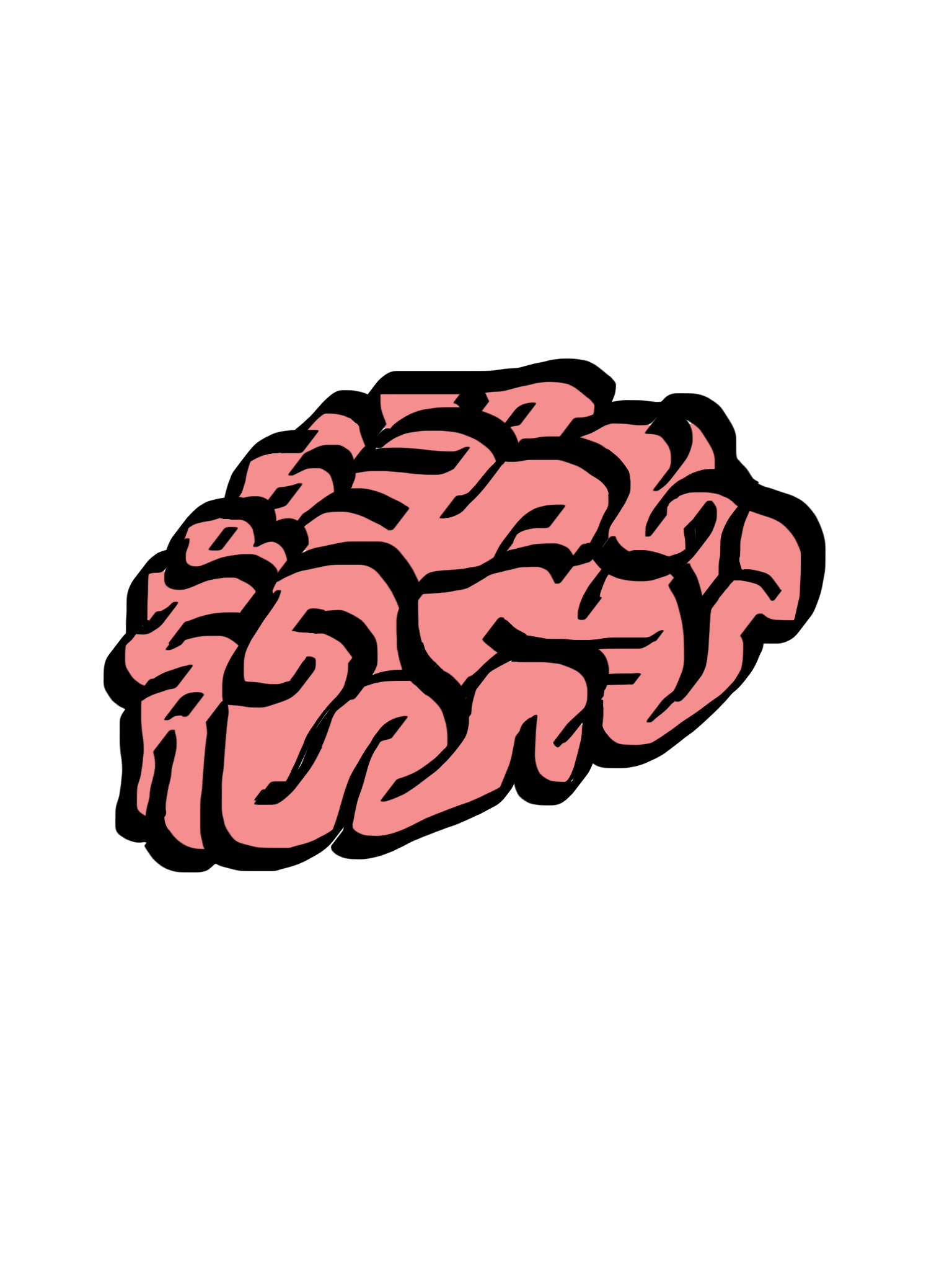 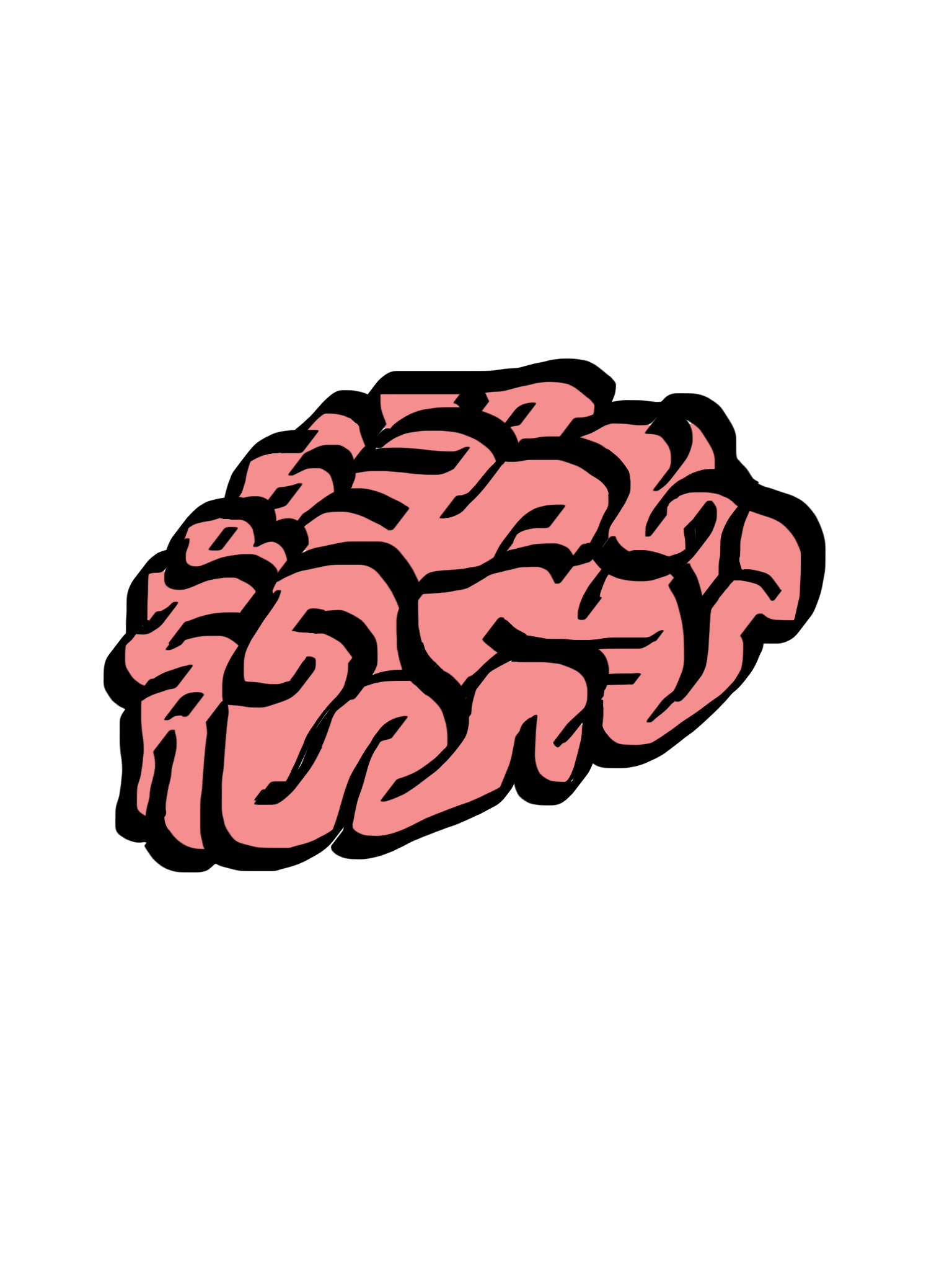 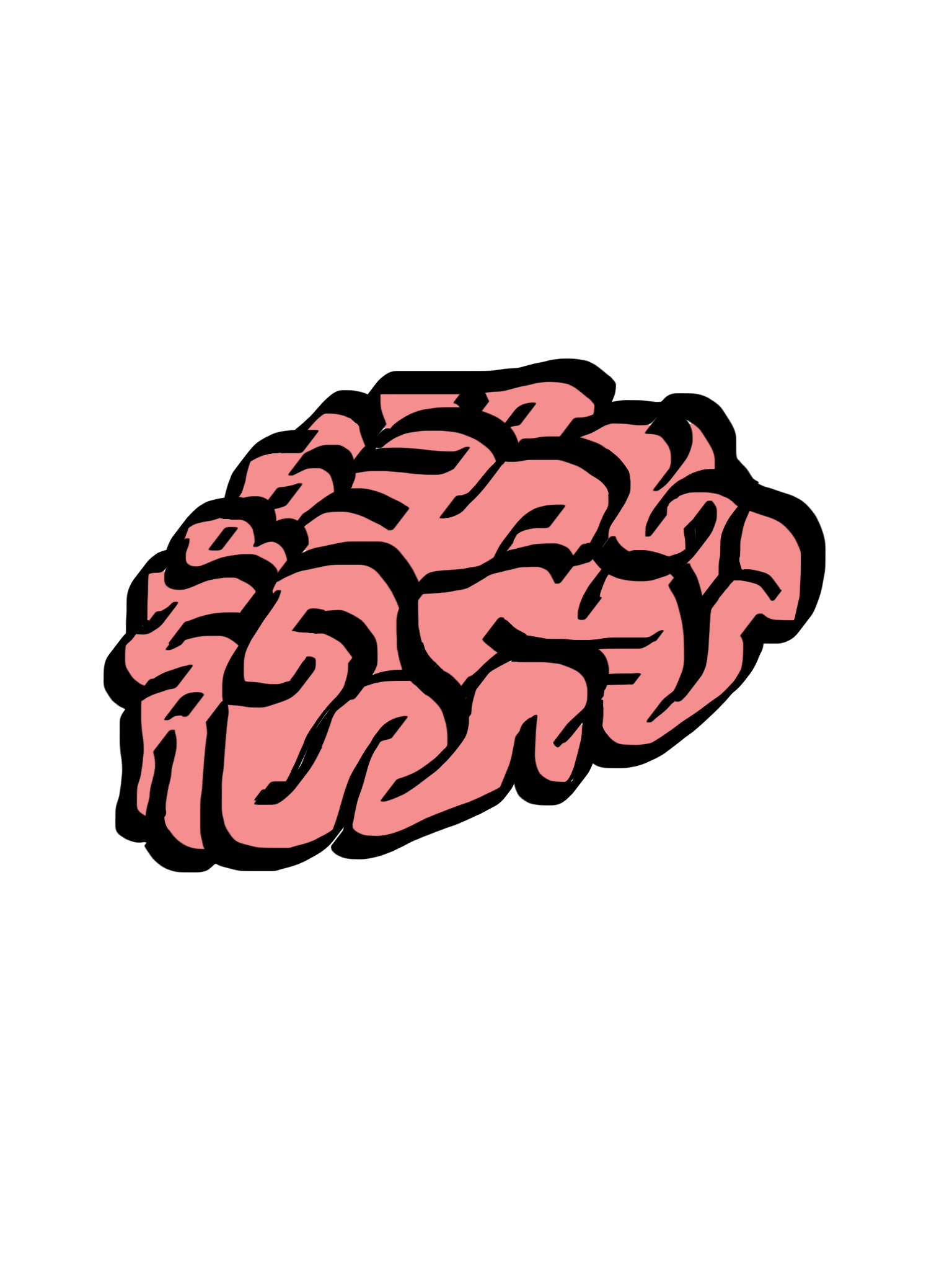 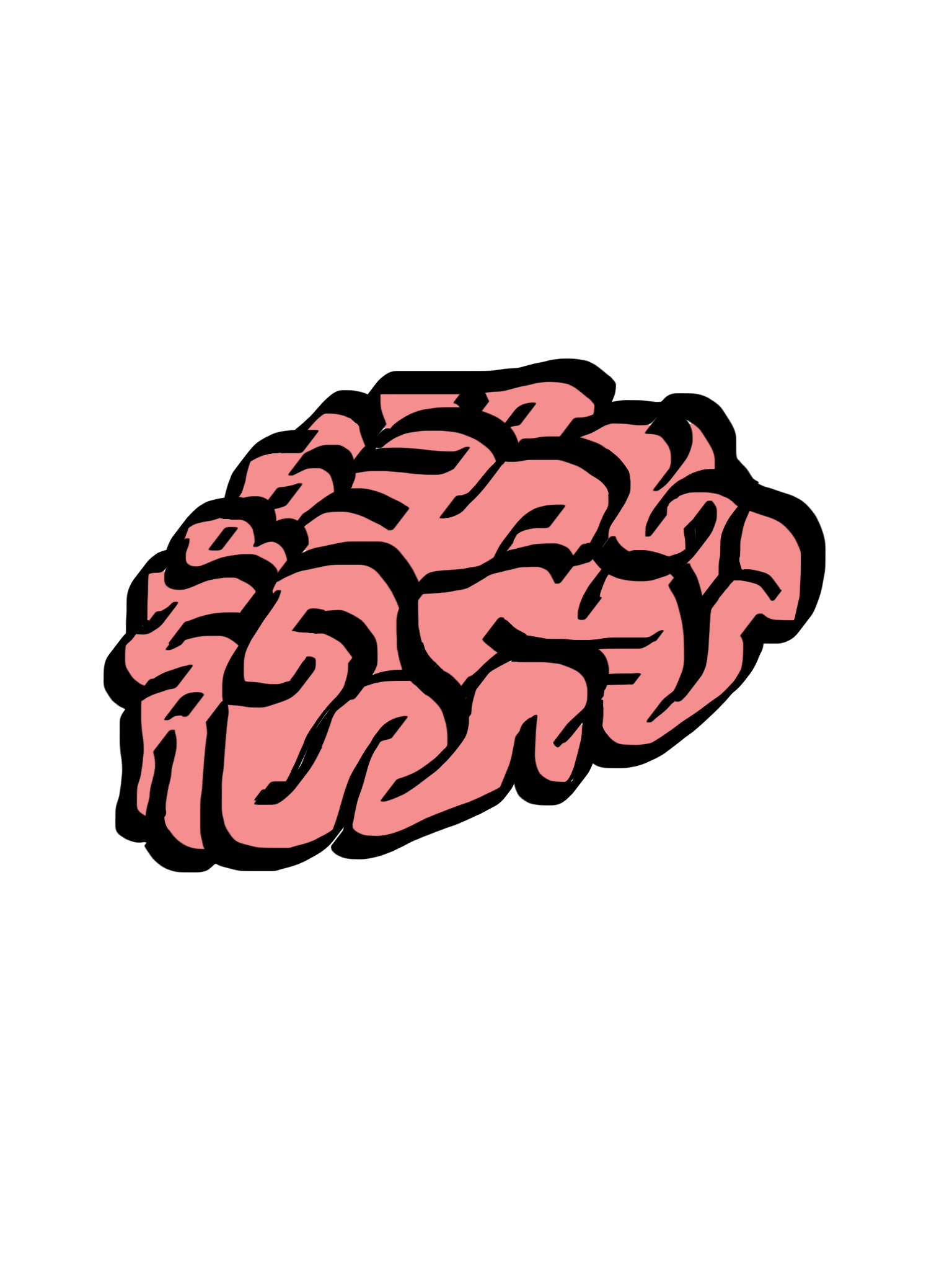 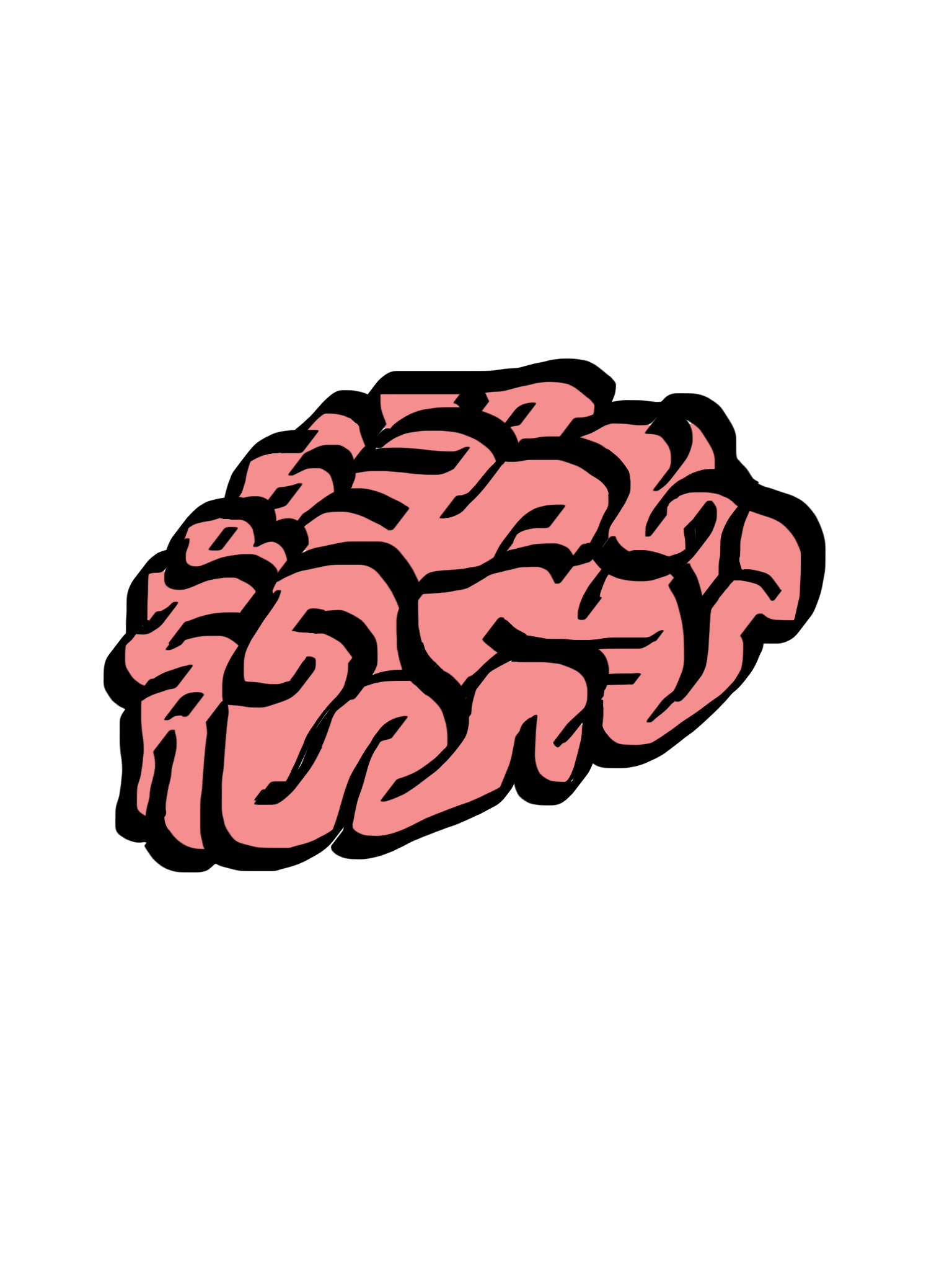 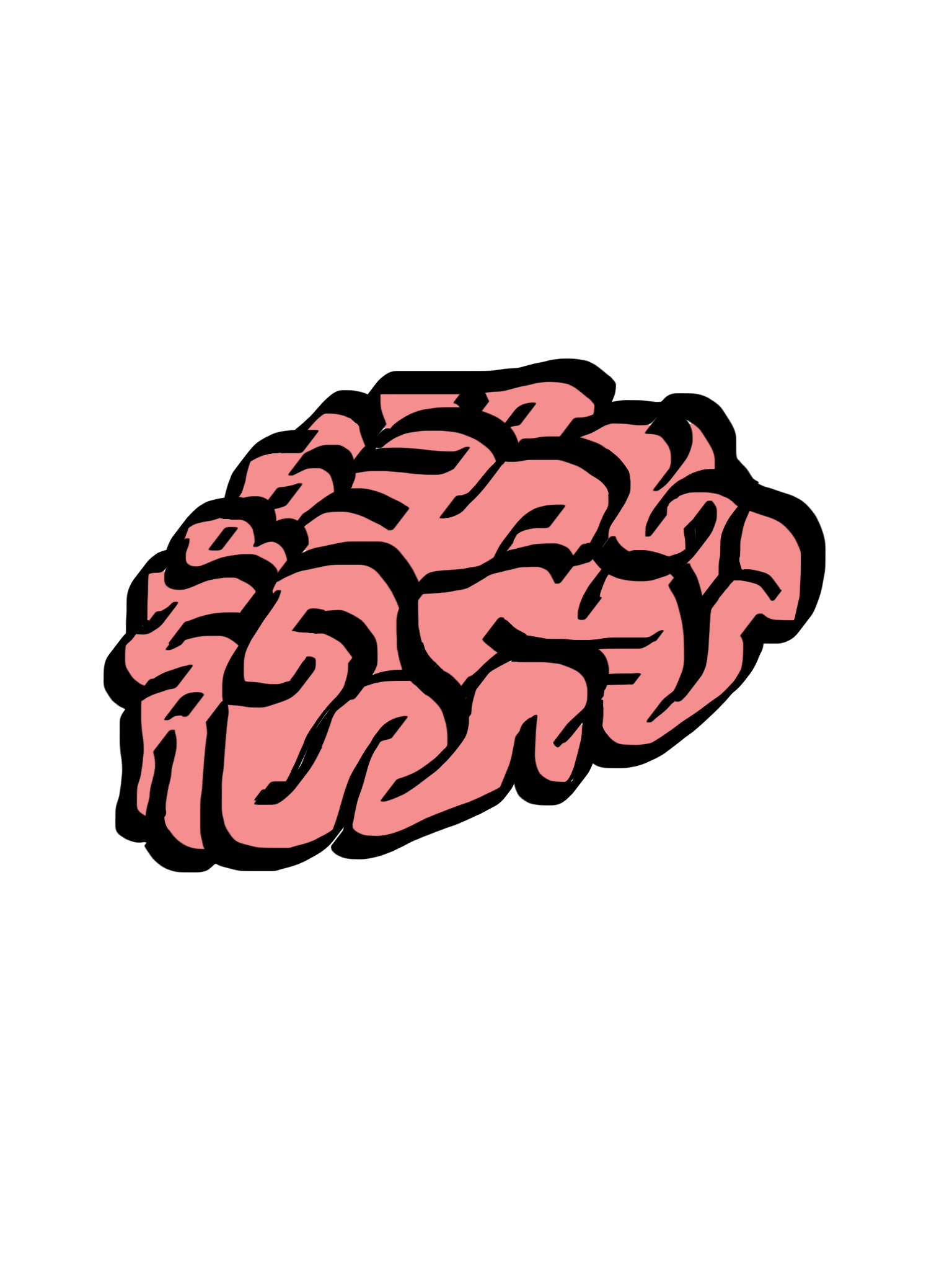 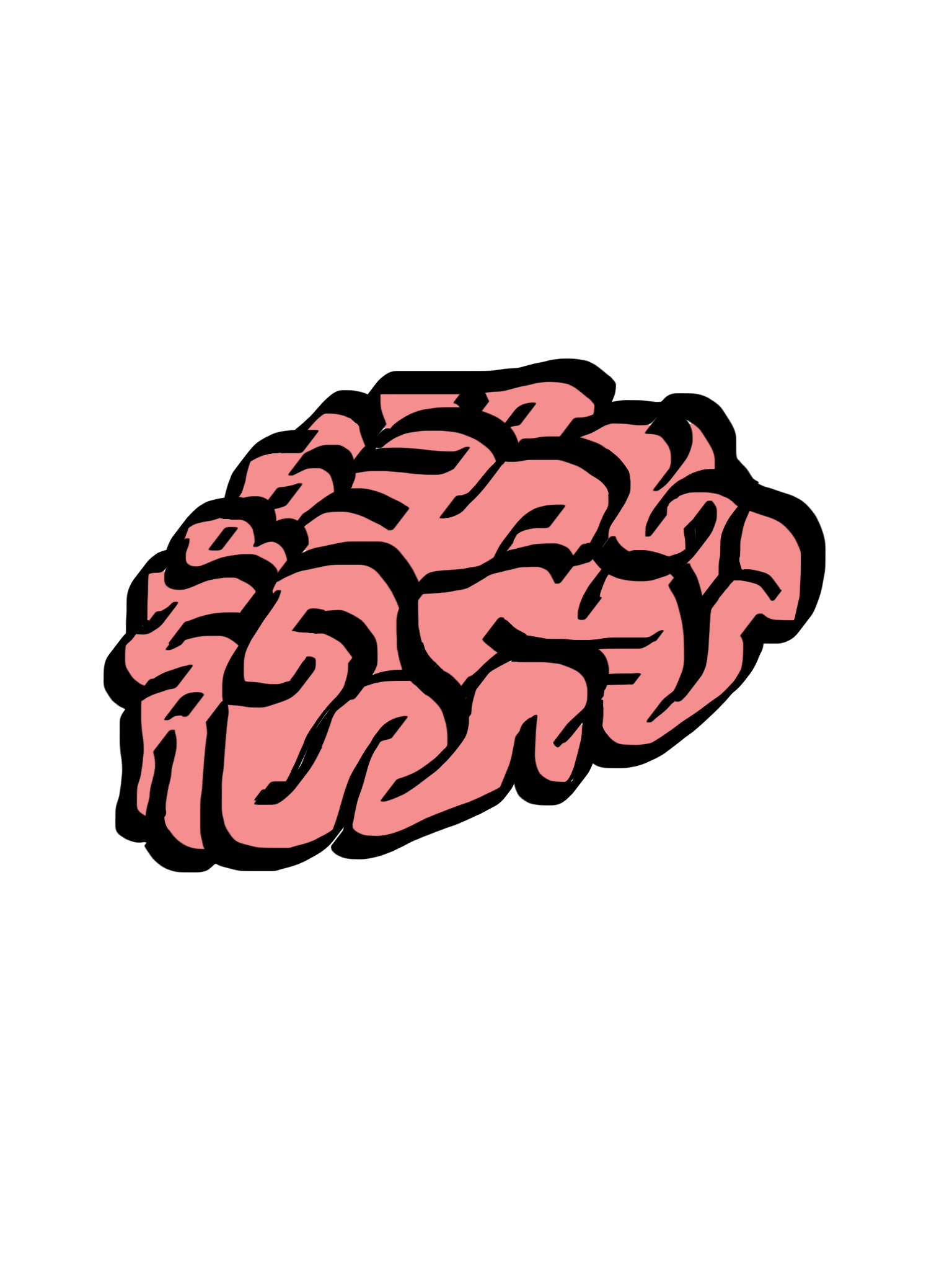 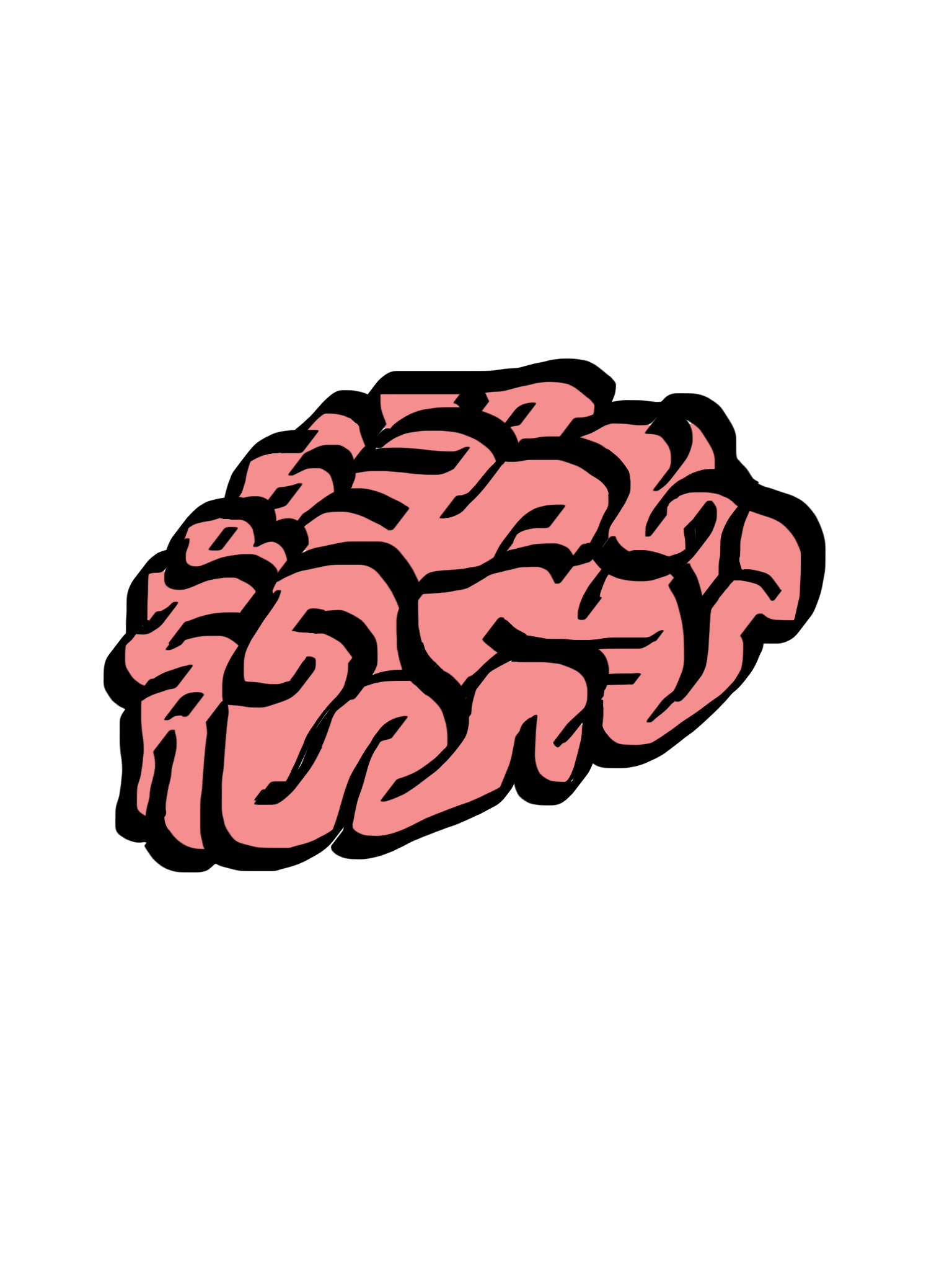 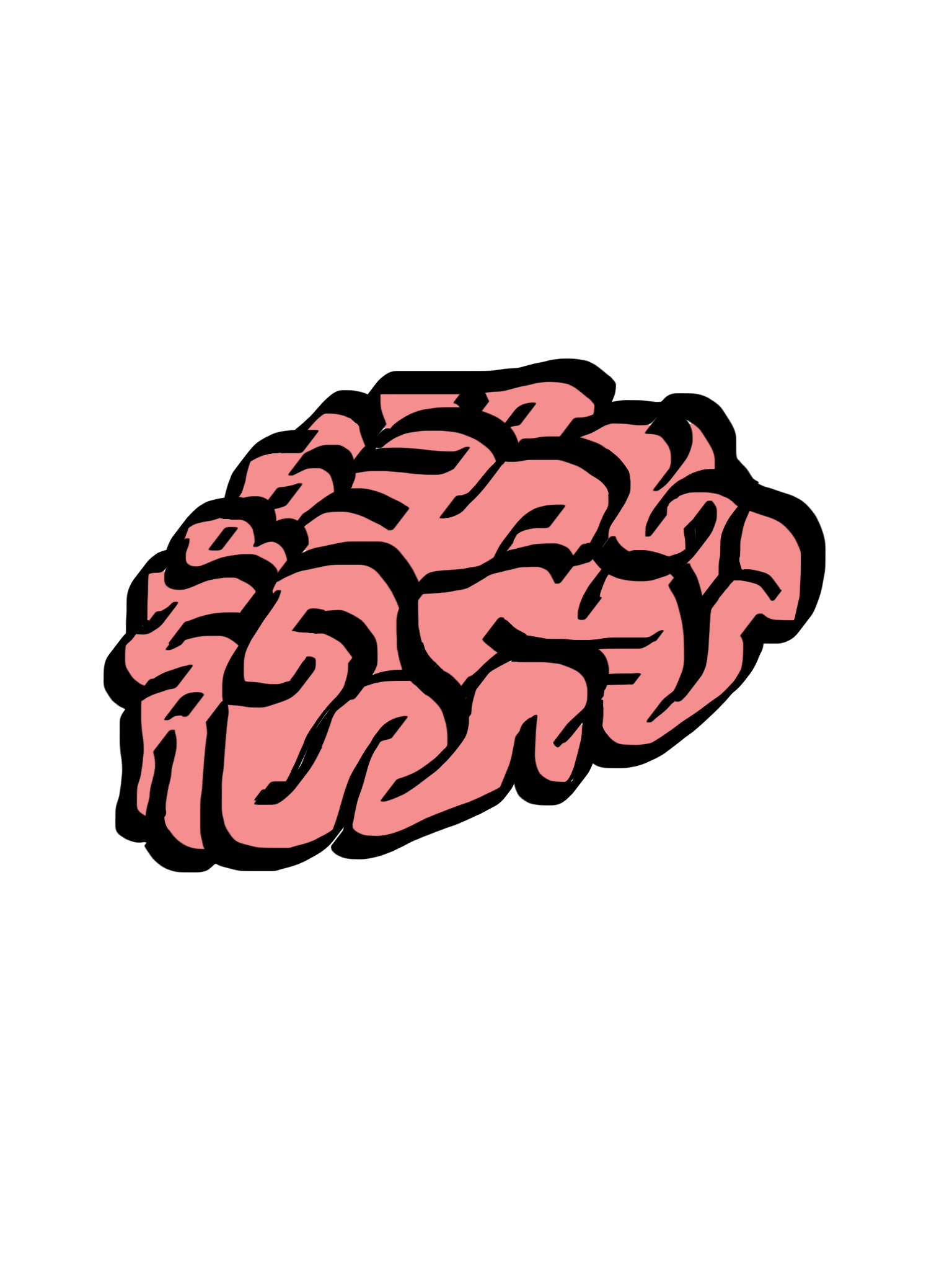 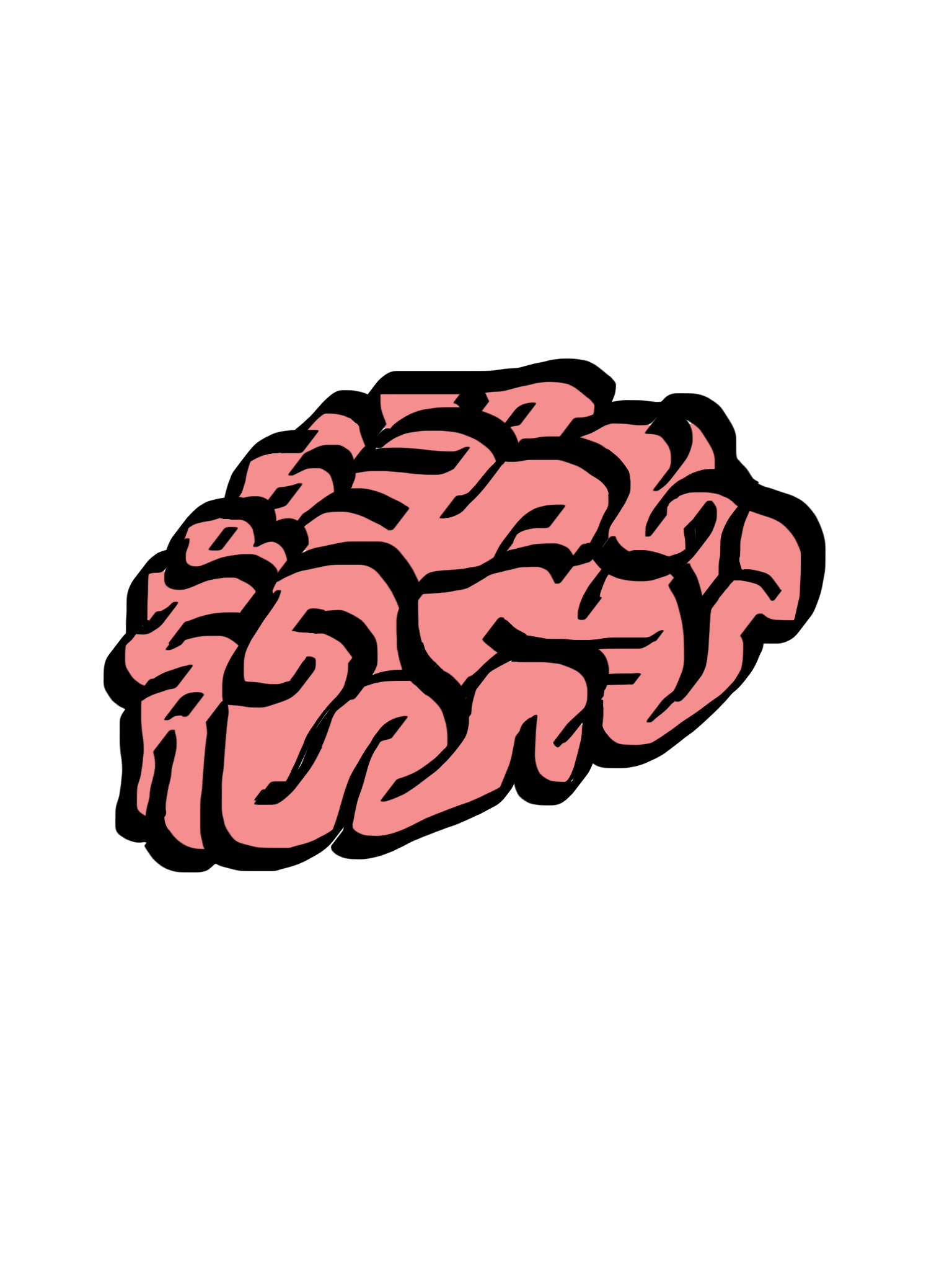 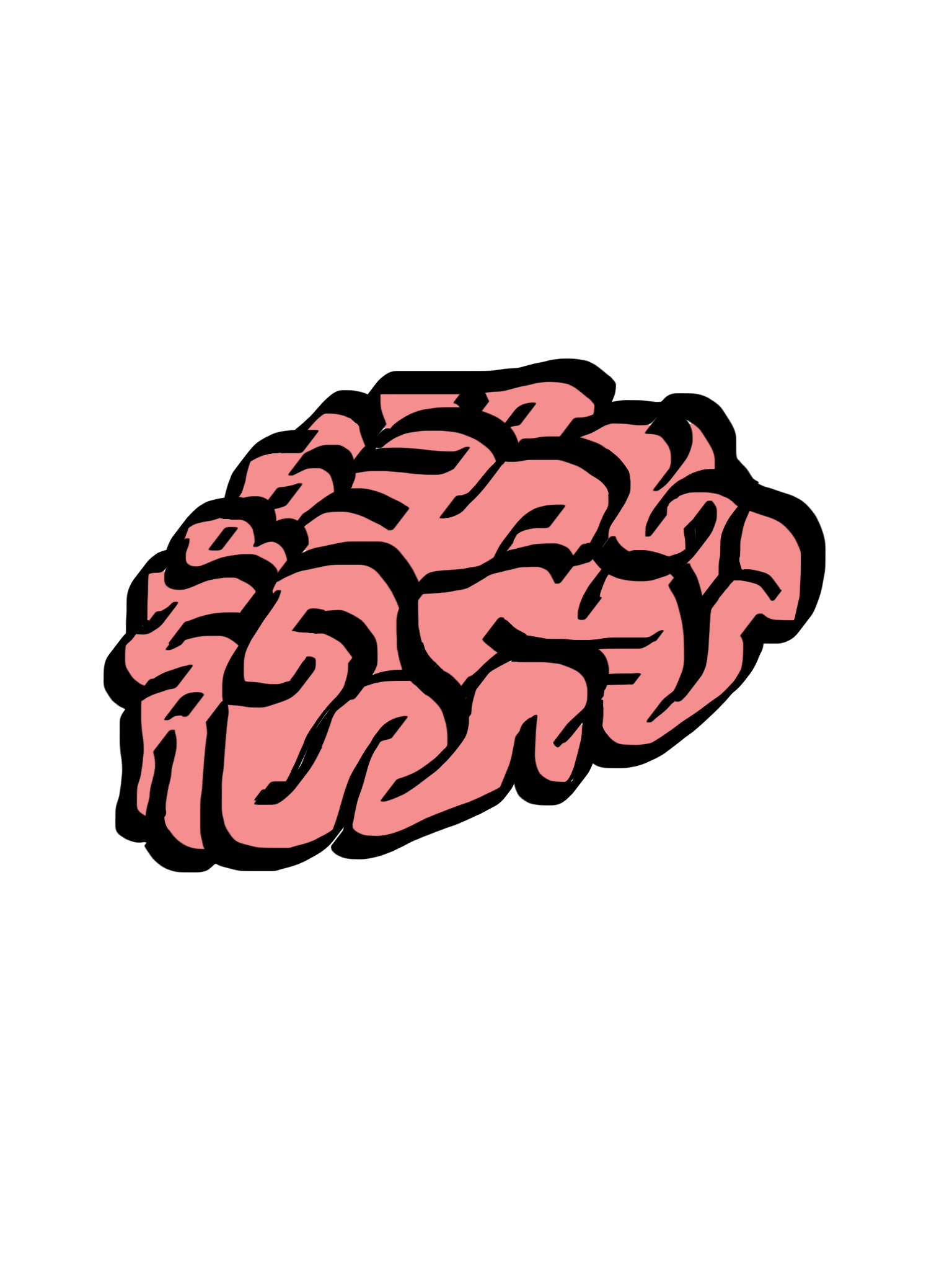 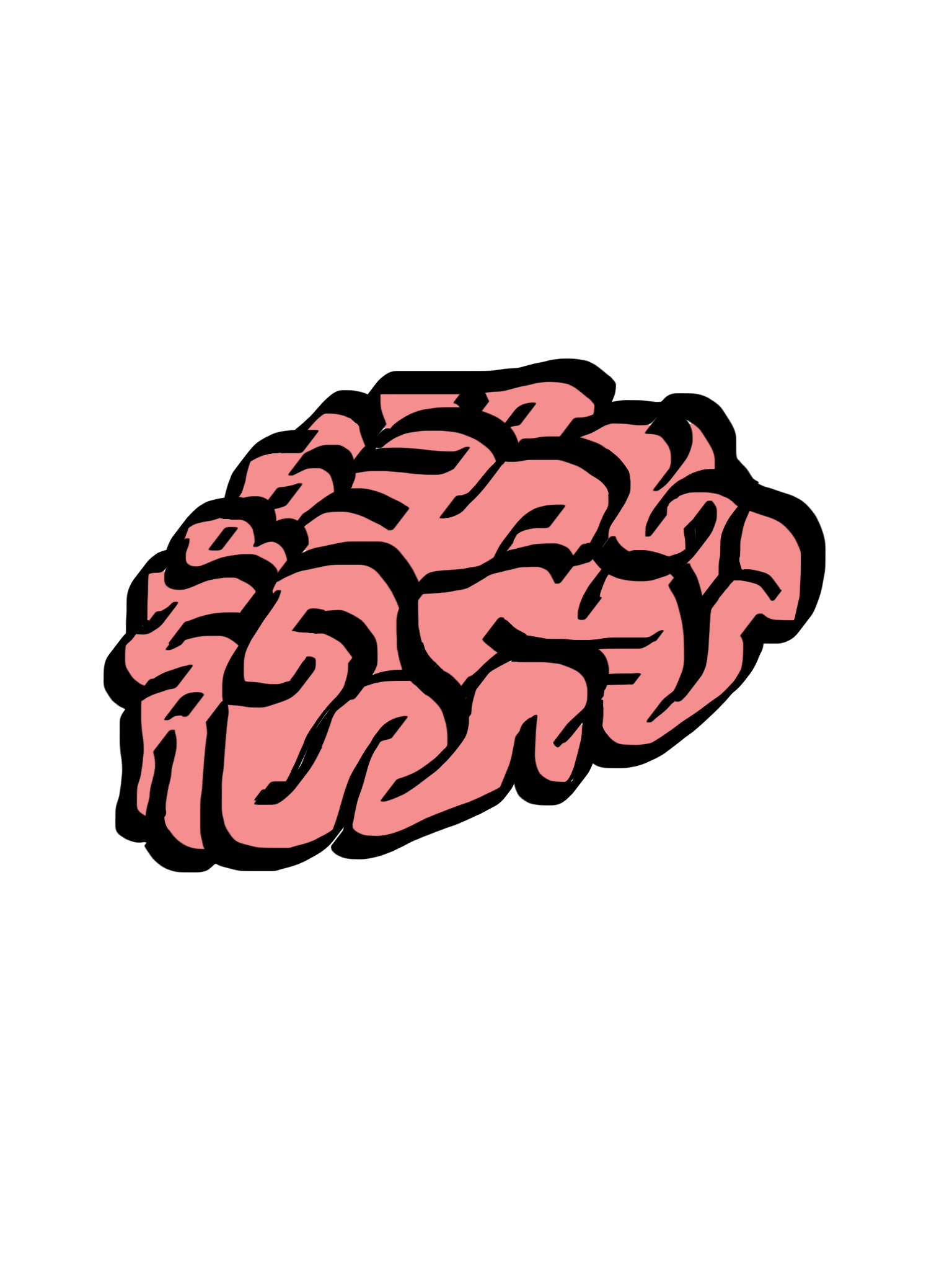 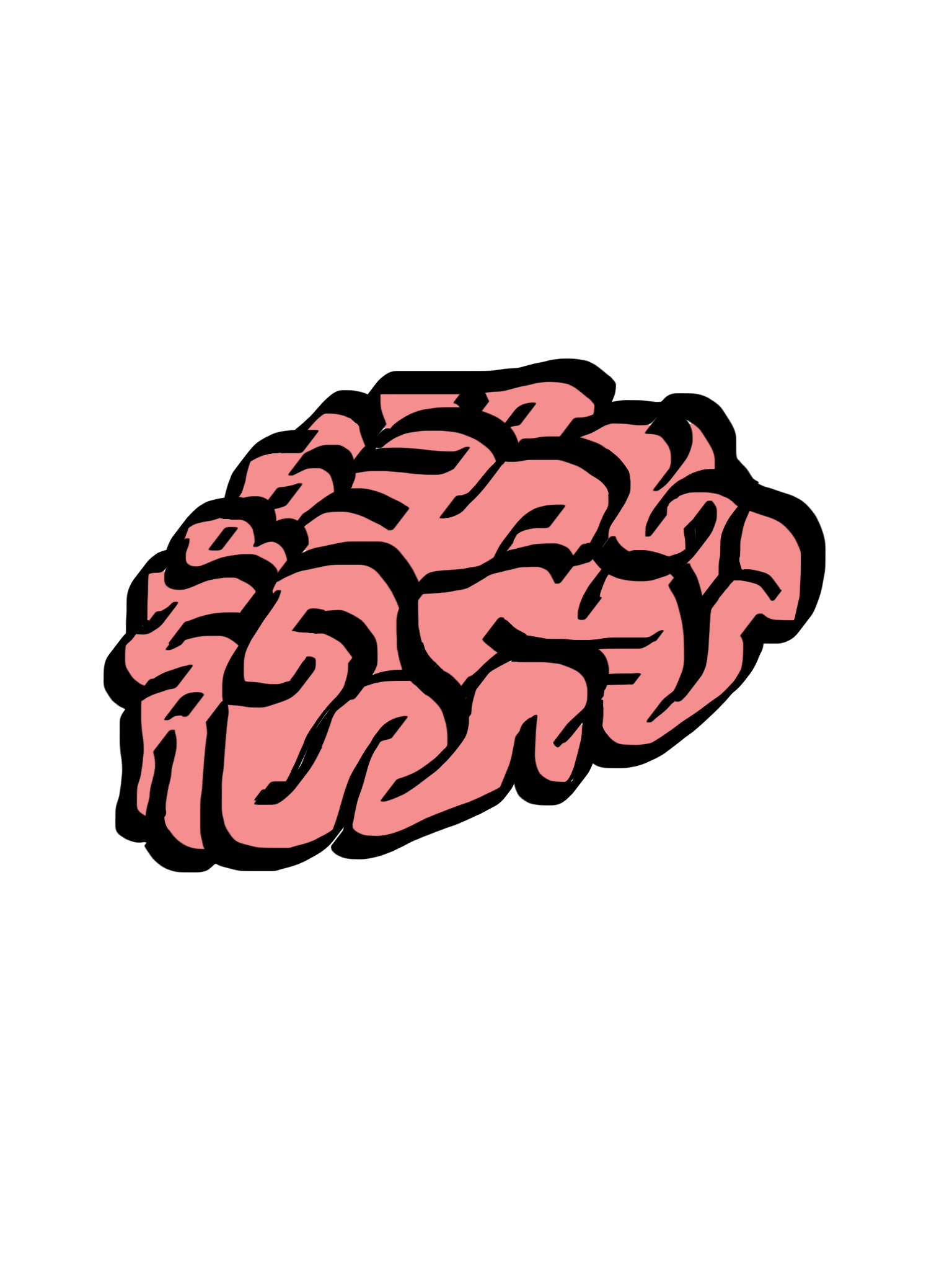 8
11
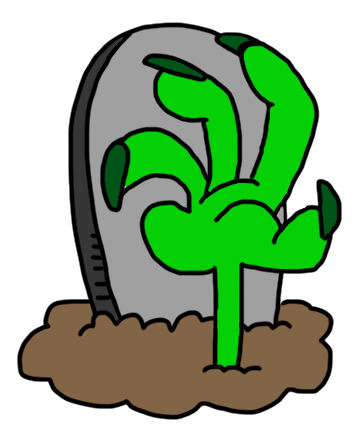 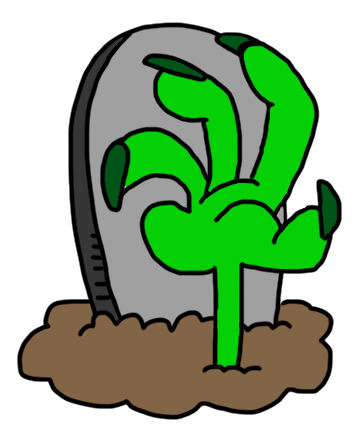 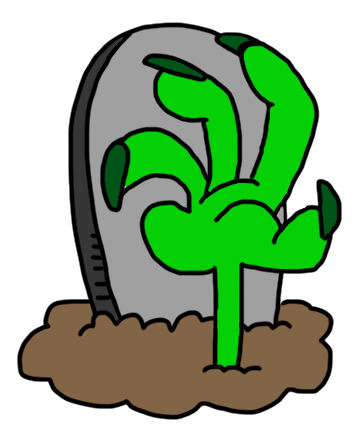 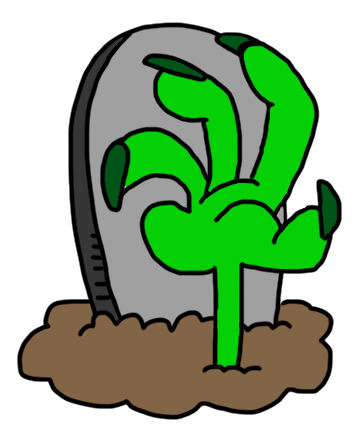 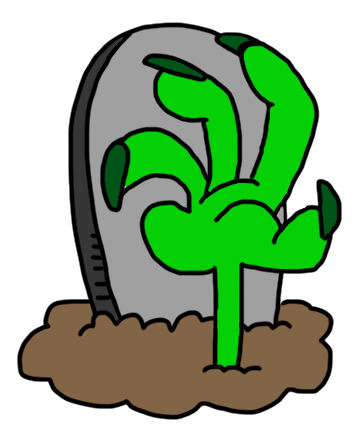 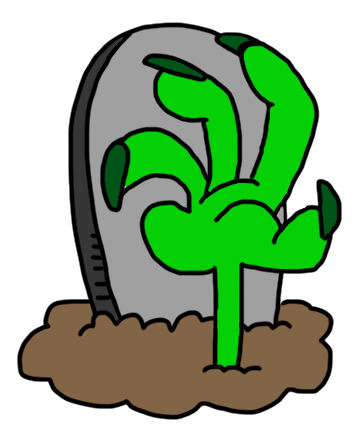 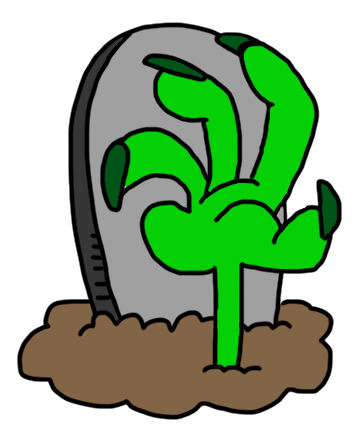 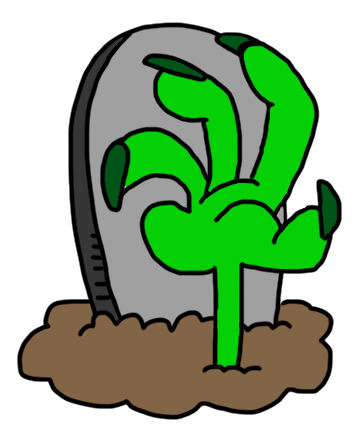 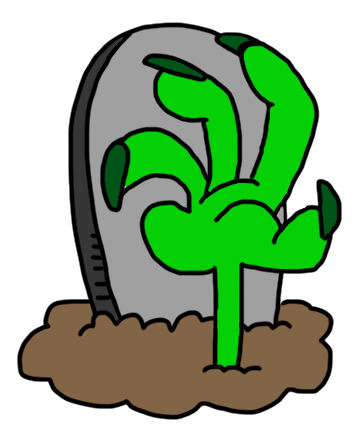 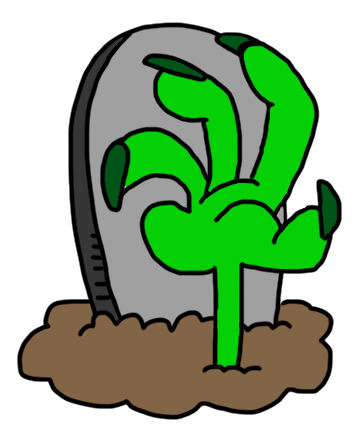 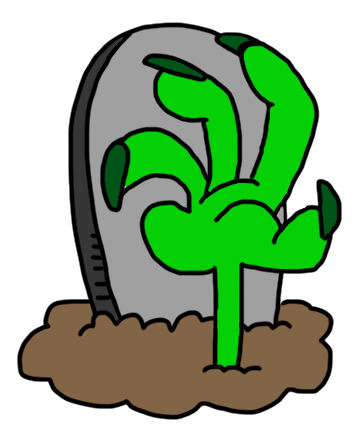 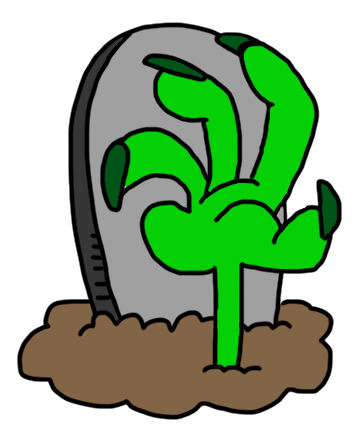 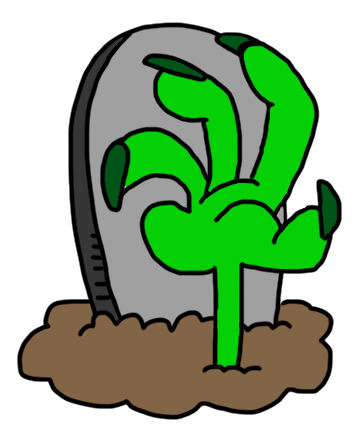 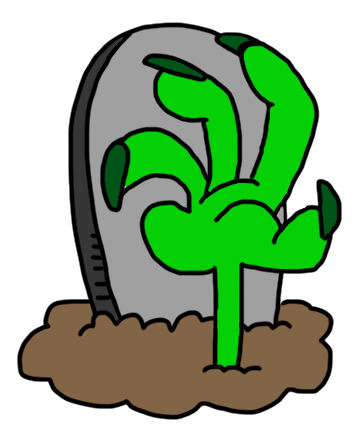 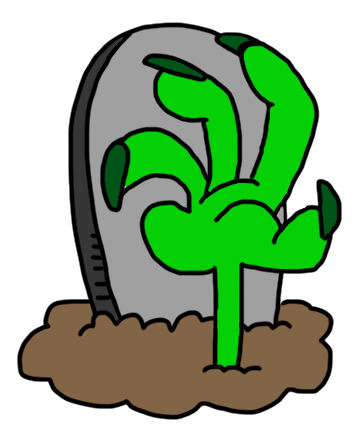 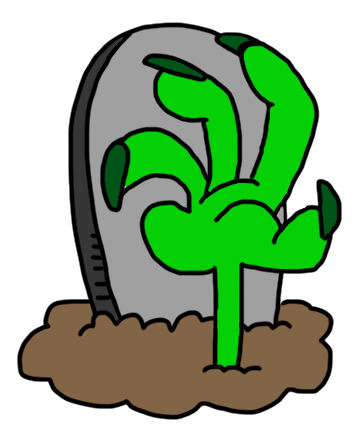 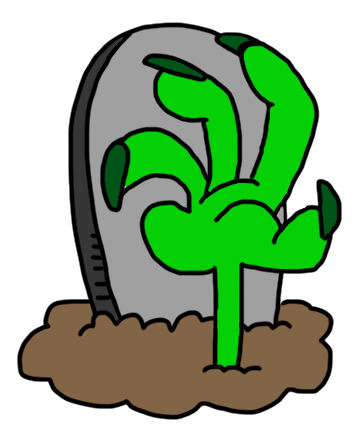 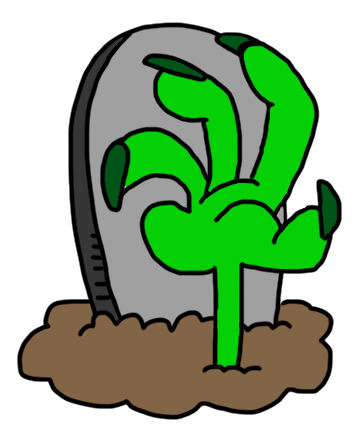 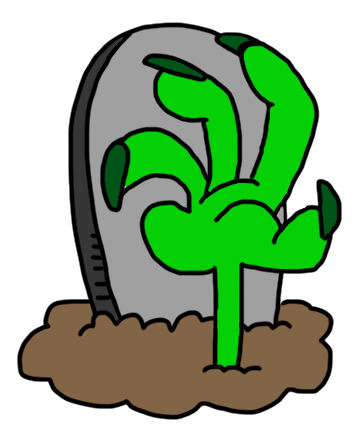 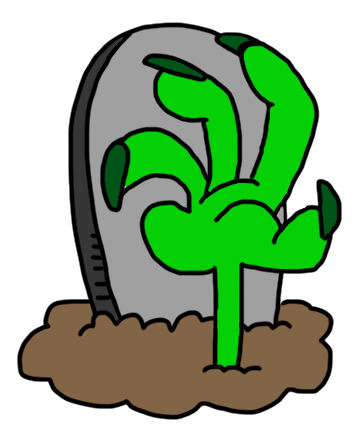 4
20
13
18
16
15
10
12
14
19
17
6
9
1
2
3
5
7
Question
1
2 cosx – 1 = 0
Answer
Answer
1
π/3, 5π/3
Question
2
3tan2x = 1
Answer
Answer
2
π/6, 5π/6, 7π/6, 11π/6
Question
3
Sin2x=1/2
Answer
Answer
3
π/12,13π/12, 5π/12, 17π/12
Question
4
2cos2x –cosx-1=0
Answer
Answer
4
2π/3, 4π/3,0
Question
5
cosx=cosxsinx
Answer
Answer
5
π/2,3π/2
Question
6
sinx = cosx
Answer
Answer
6
π/4, 5π/4
Question
7
Answer
Answer
7
2π/3, 4π/3
Question
8
cscx = 2
Answer
Answer
8
π/6, 5π/6
Question
9
π/3, 5π/3, π/2
Answer
Answer
9
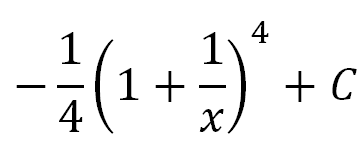 Question
10
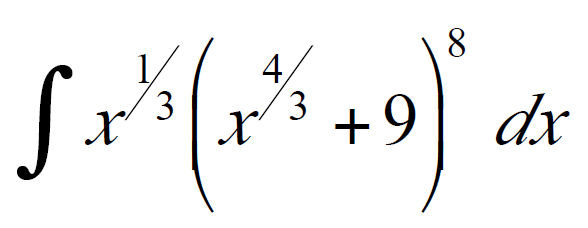 Answer
Answer
10
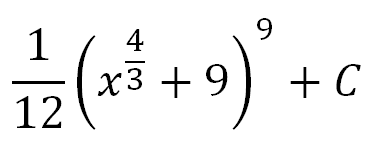 Question
11
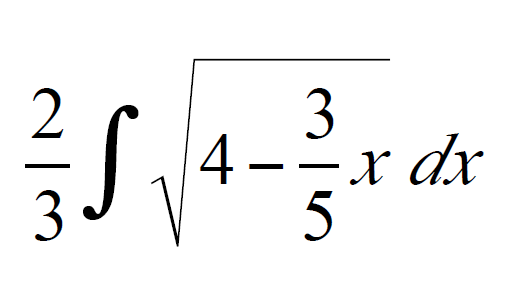 Answer
Answer
11
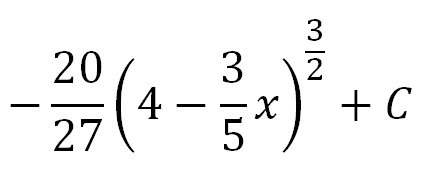 Question
12
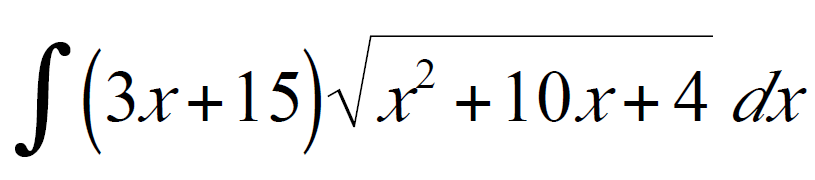 Answer
Answer
12
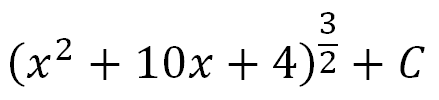 Question
13
Answer
Answer
13
0
Question
14
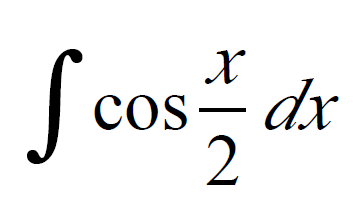 Answer
Answer
14
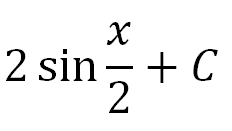 Question
15
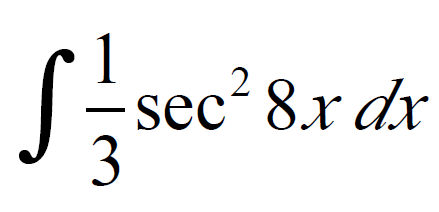 Answer
Answer
15
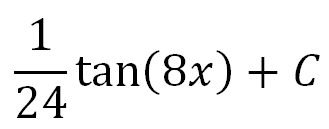 Question
16
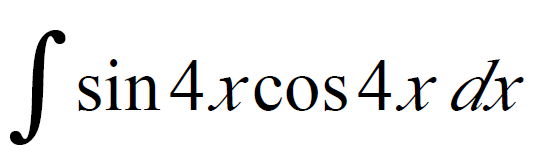 Answer
Answer
16
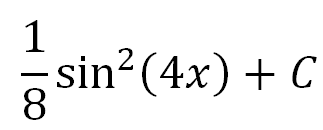 Question
17
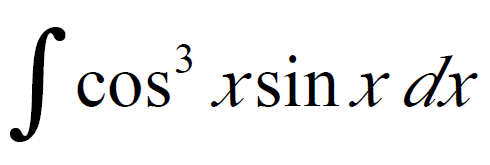 Answer
Answer
17
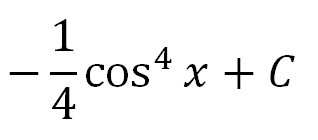 Question
18
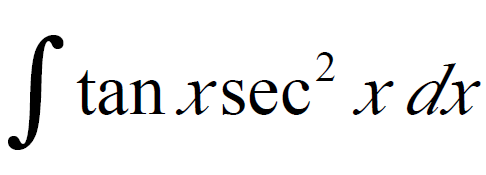 Answer
Answer
18
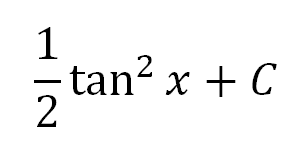 Question
19
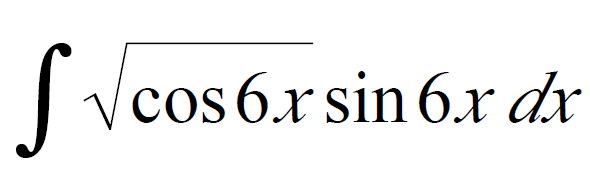 Answer
Answer
19
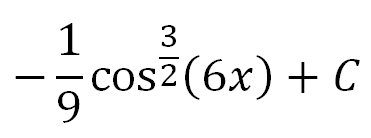 Question
20
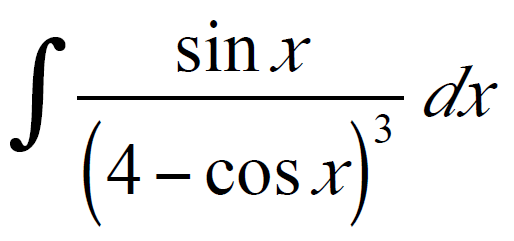 Answer
Answer
20
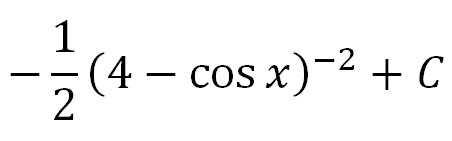